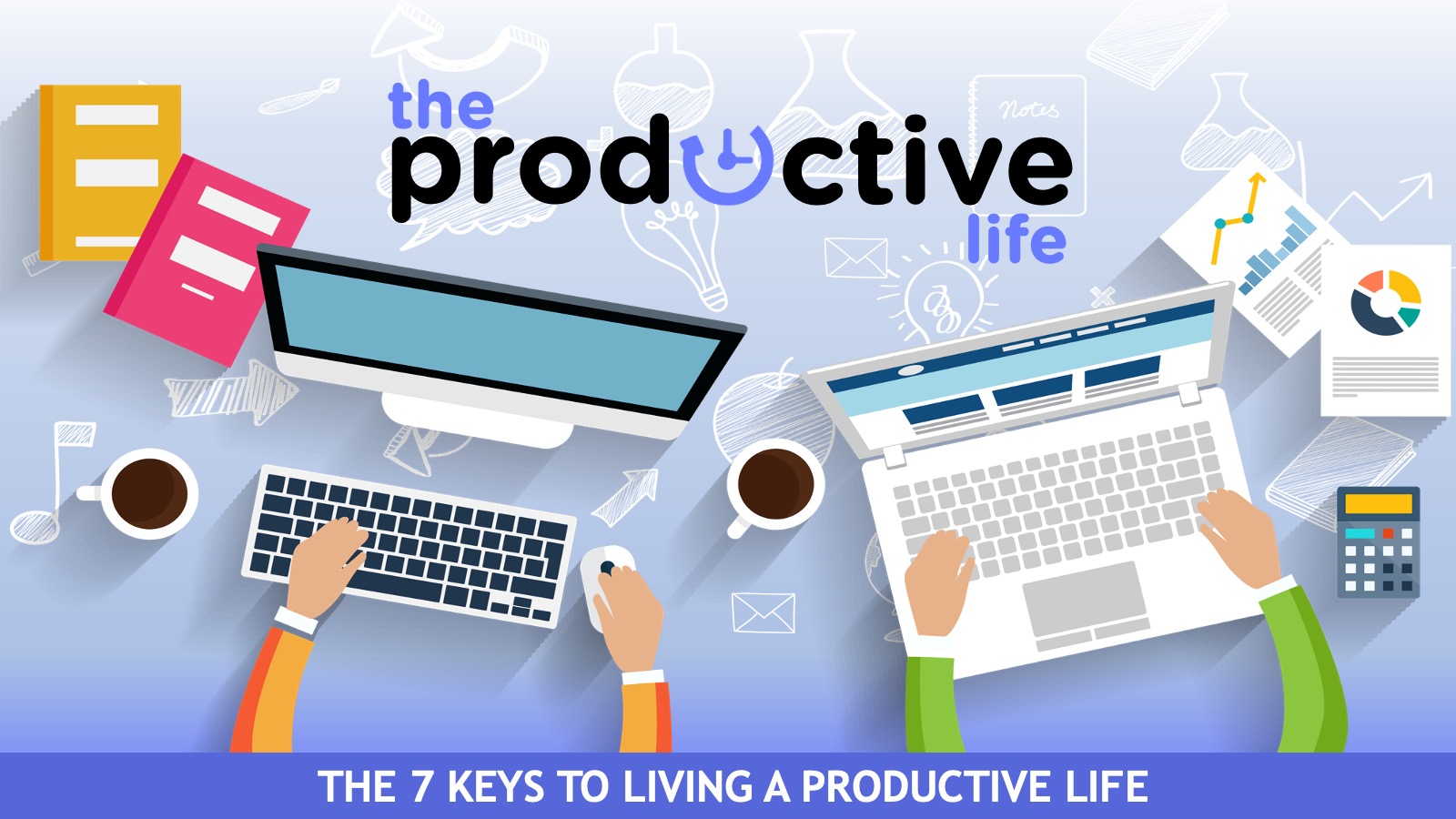 [Speaker Notes: Welcome to the Productive Life journey. In this series you will explore seven keys to living a productive life.]
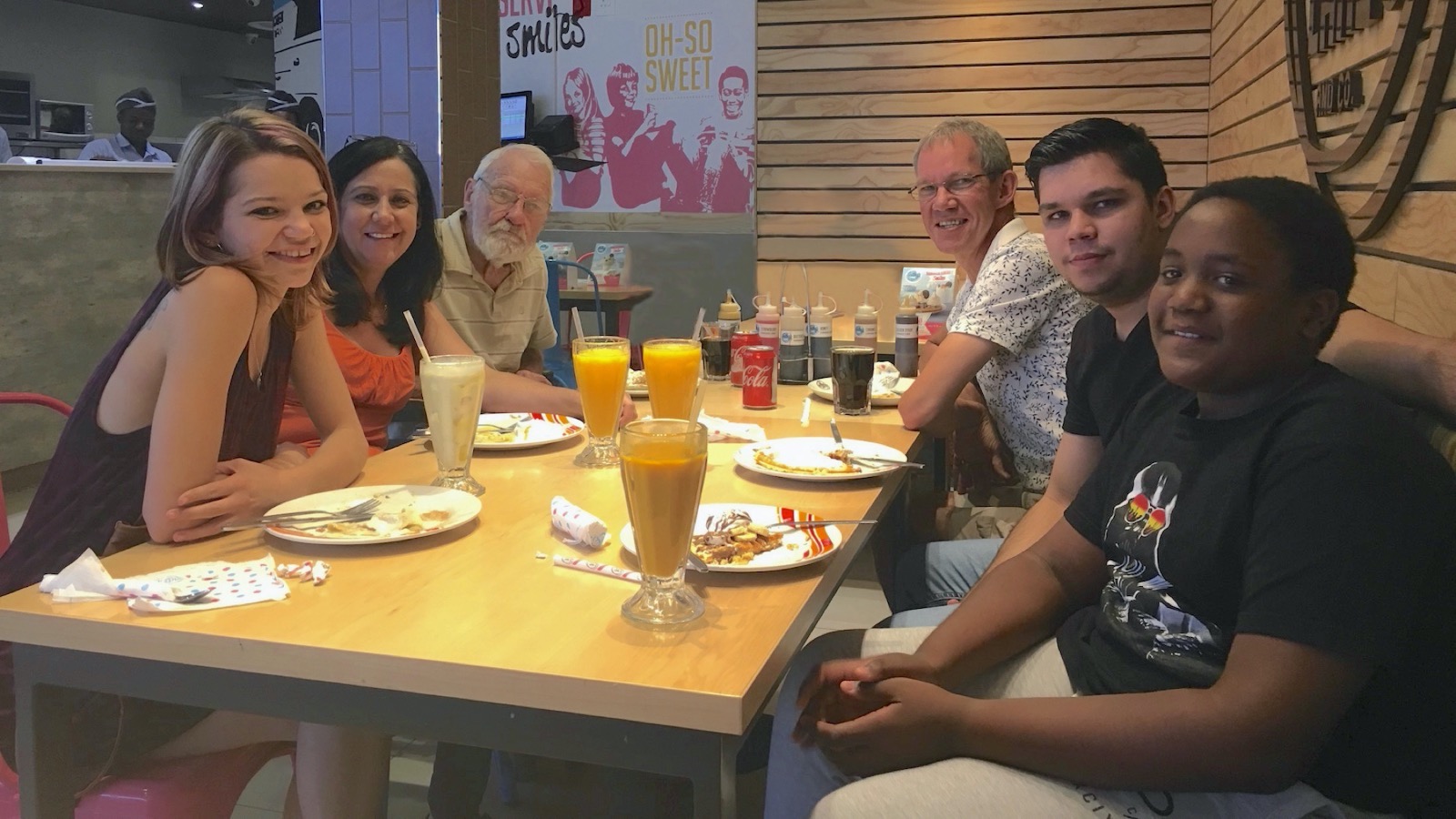 [Speaker Notes: Let me begin by introducing myself. I am married to Debbie and am the proud father of three “kids”: Keegan, Ashley and Drew.]
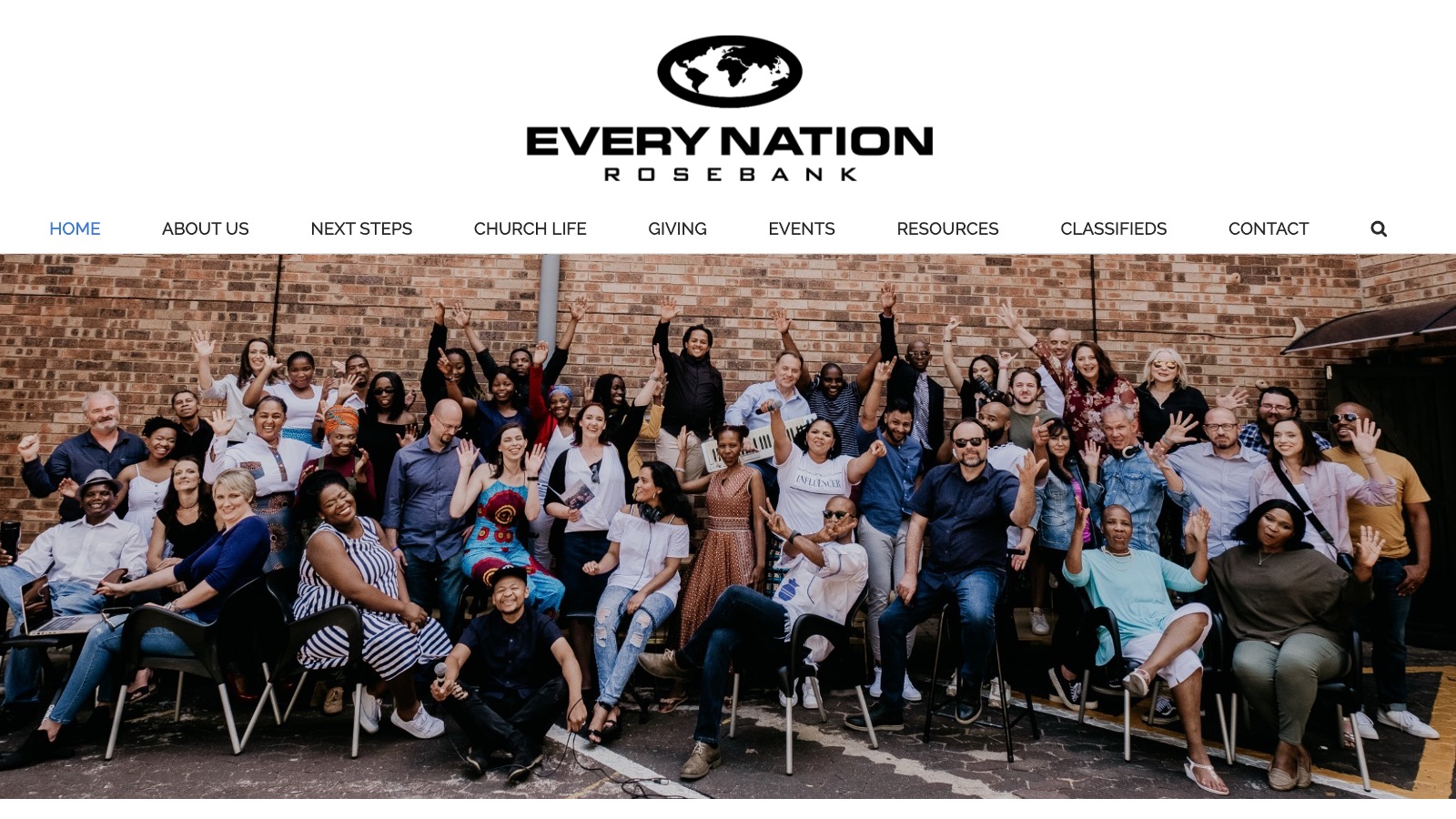 [Speaker Notes: I am on staff at Every Nation Rosebank where I'm tasked with the responsibility of ensuring there's a leadership development pipeline.]
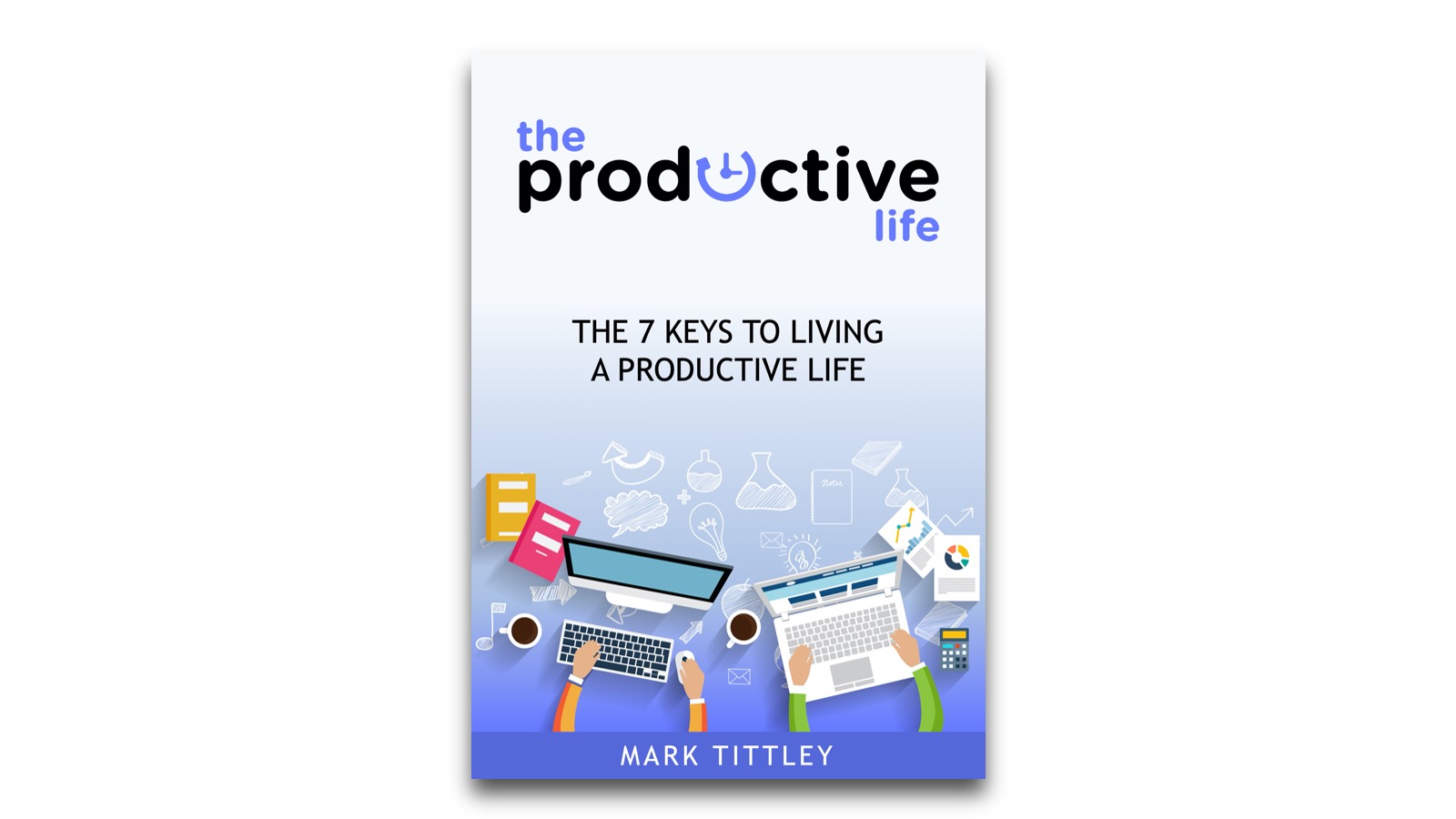 [Speaker Notes: After years of having people ask me to help them get organised I got around to putting everything I know about into a book – and out popped this little book – hmmh, or rather let me say that I birthed it over the last 3 decades. It is available on Amazon or Takealot but more about it later.]
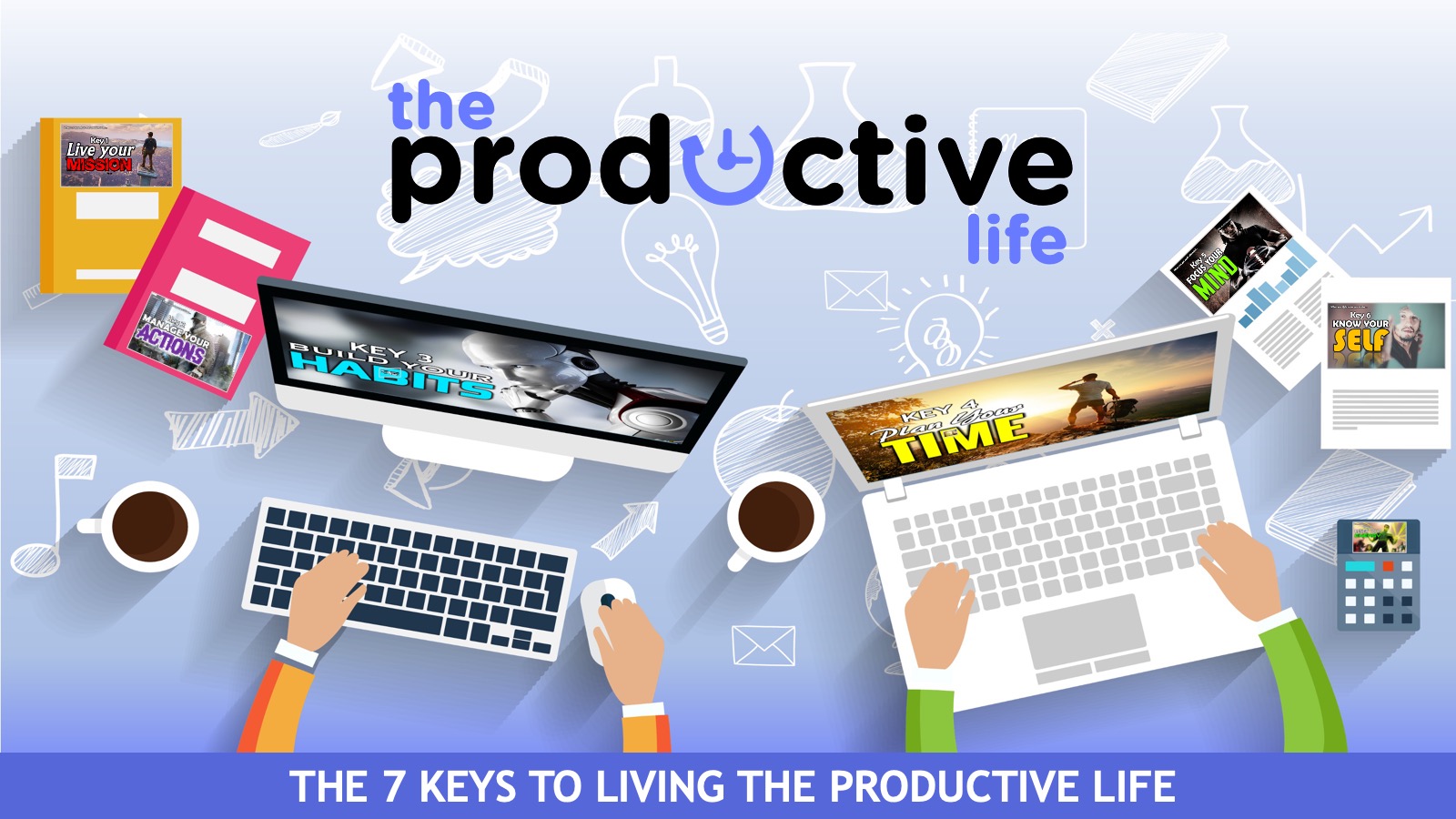 [Speaker Notes: Here is an overview of the 7 keys to living a productive life that I explore in my book…]
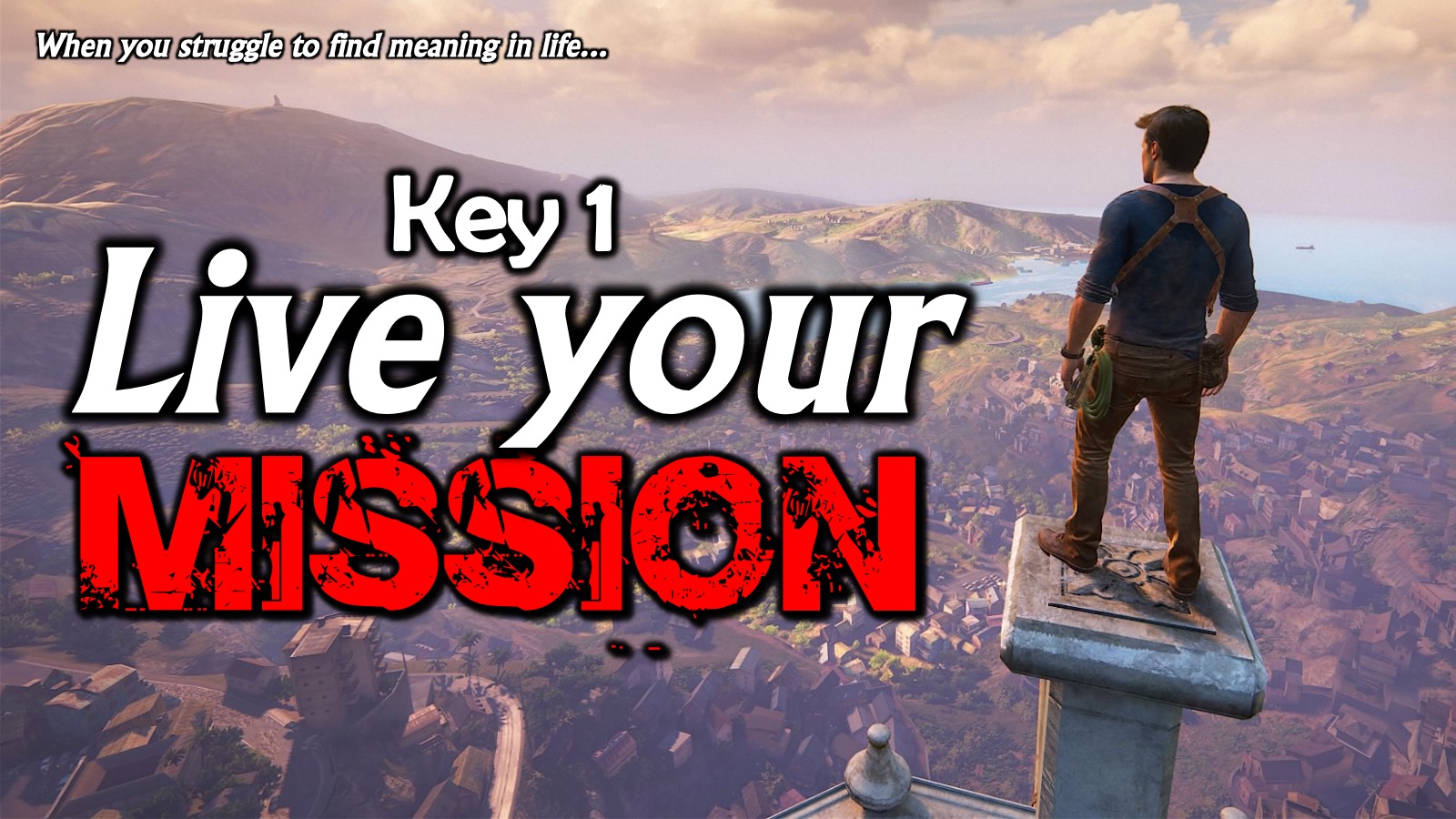 [Speaker Notes: When you struggle to find meaning in life... Key #1 will help you Live Your Mission.]
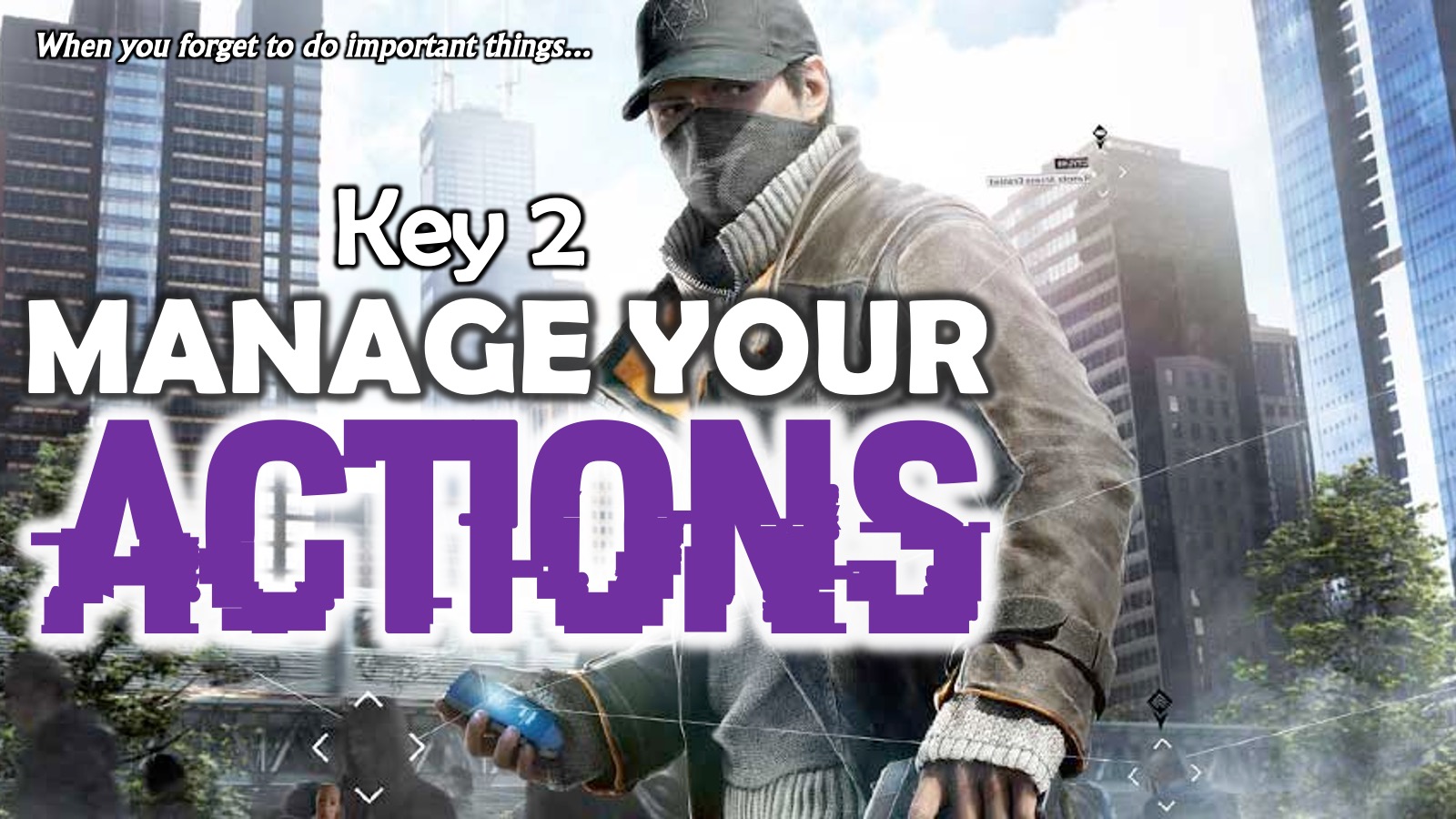 [Speaker Notes: When you forget to do important things... Key #2 is Manage Your Actions]
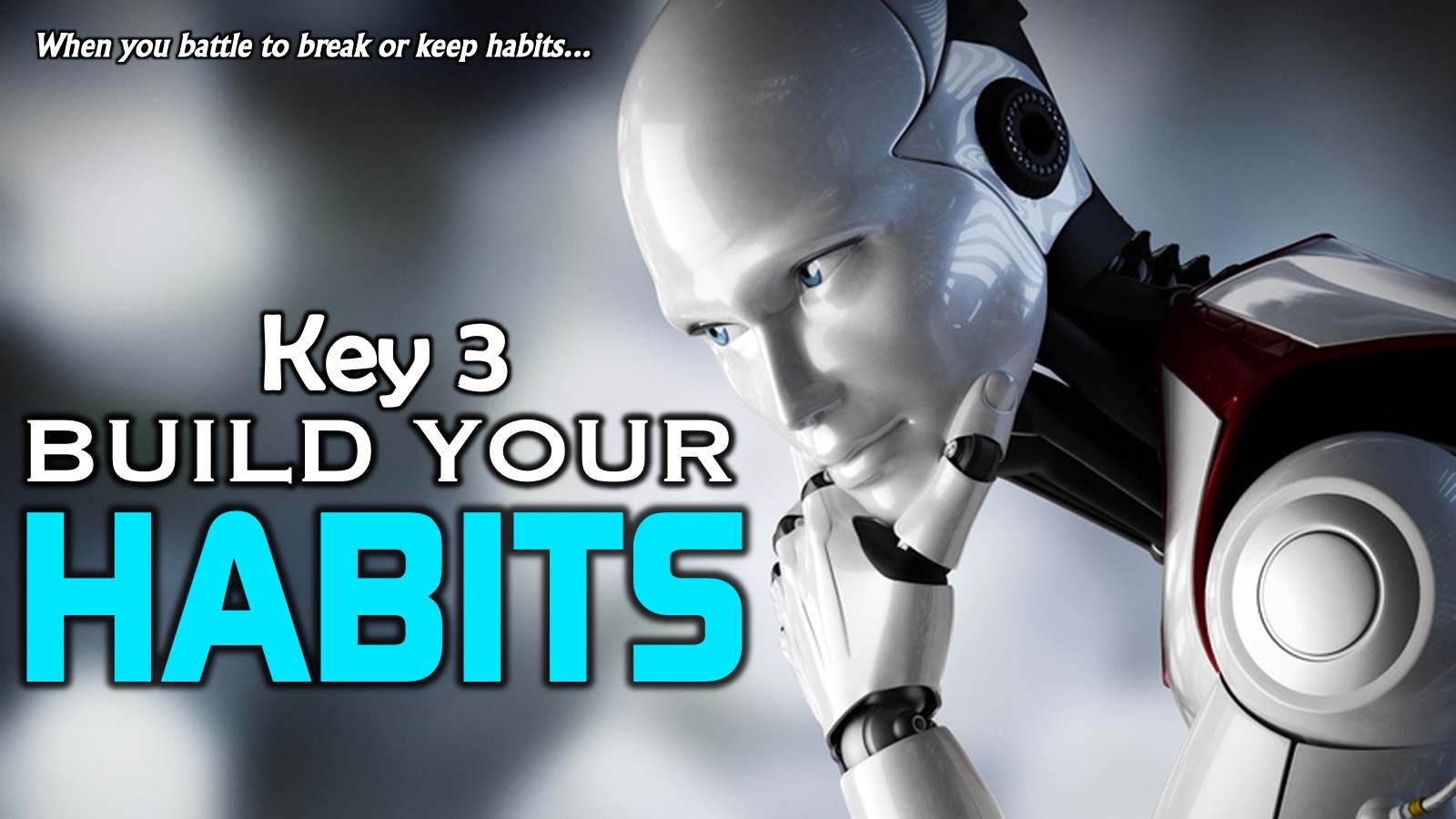 [Speaker Notes: When you battle to break or keep habits... Key #3 will help you Build Your Habits.]
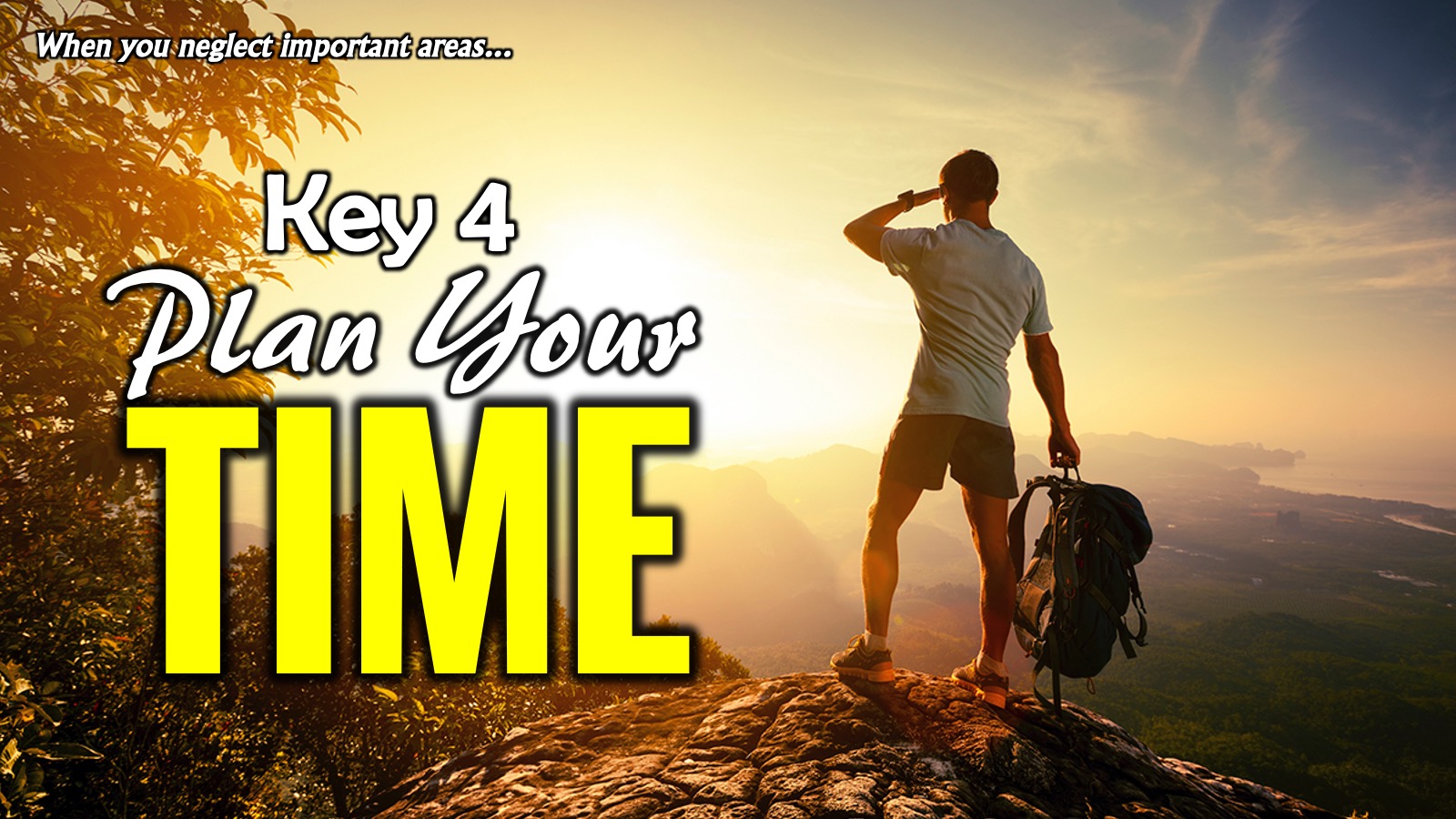 [Speaker Notes: When you neglect important areas... Key #4 will help you Plan Your Time.]
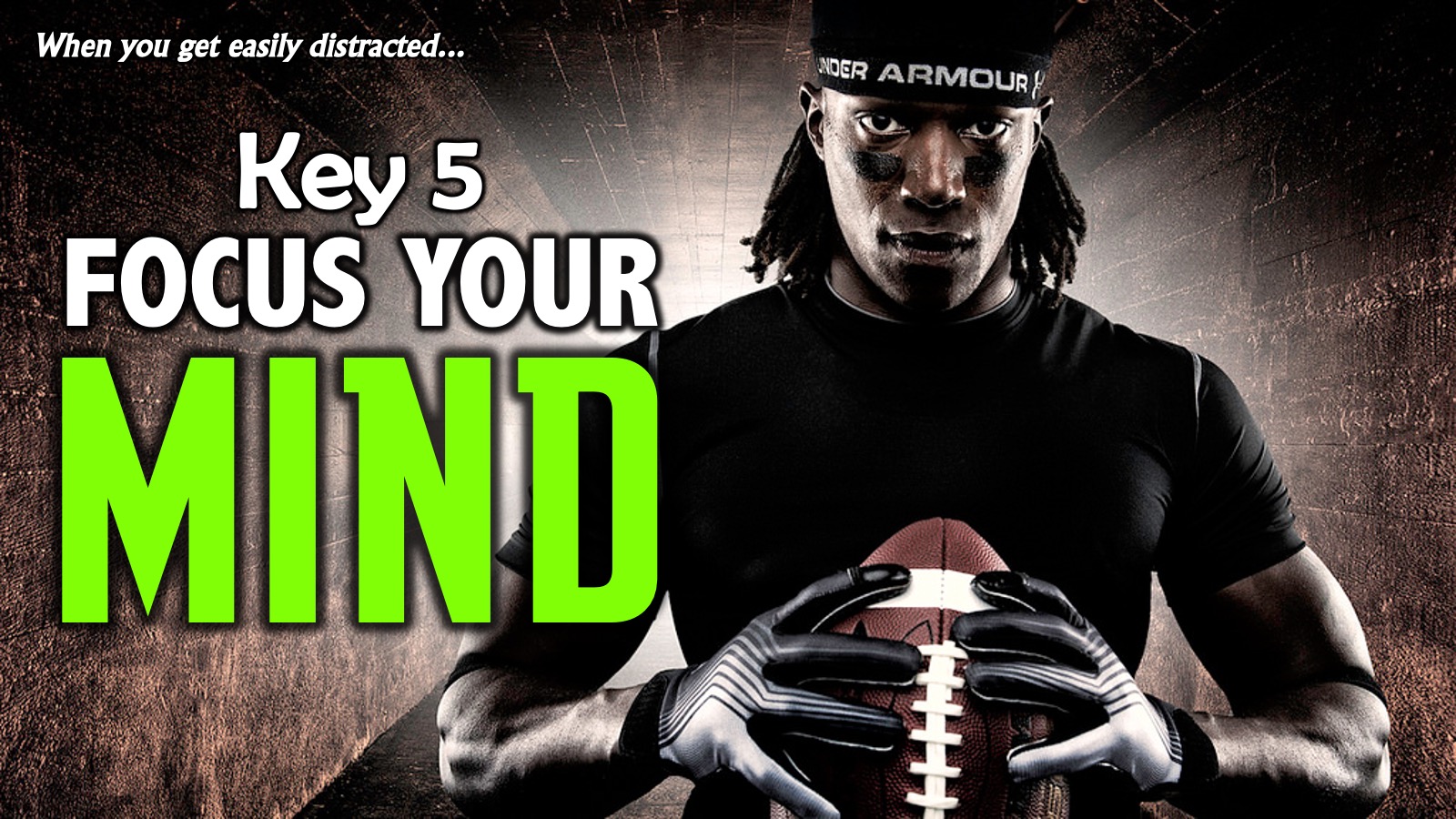 [Speaker Notes: When you get easily distracted... Key #5 will help you Focus Your Mind.]
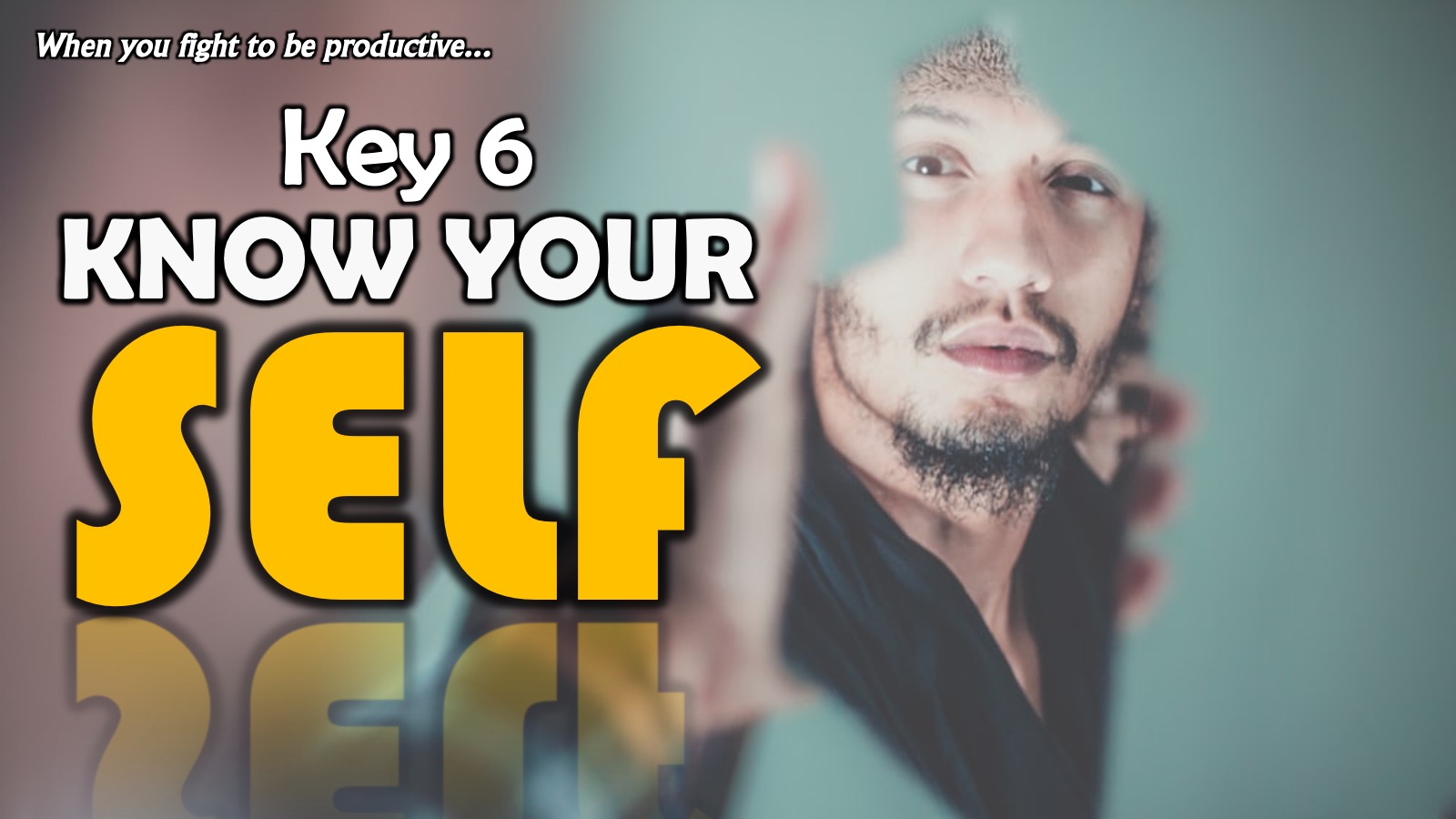 [Speaker Notes: When you fight to be productive... Key #6 will help you Know Your Self.]
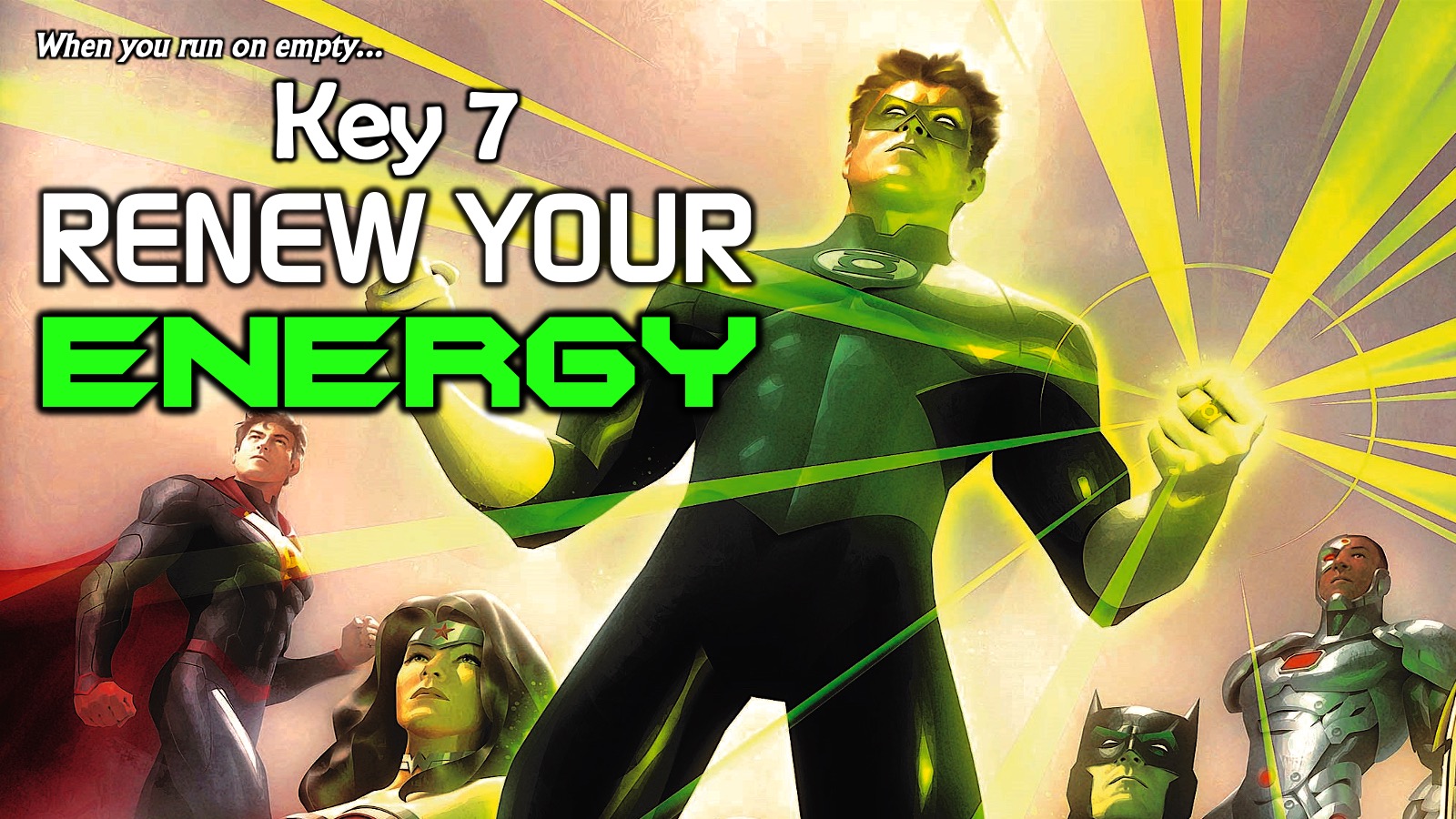 [Speaker Notes: When you run on empty... Key #7 will help you Renew Your Energy.]
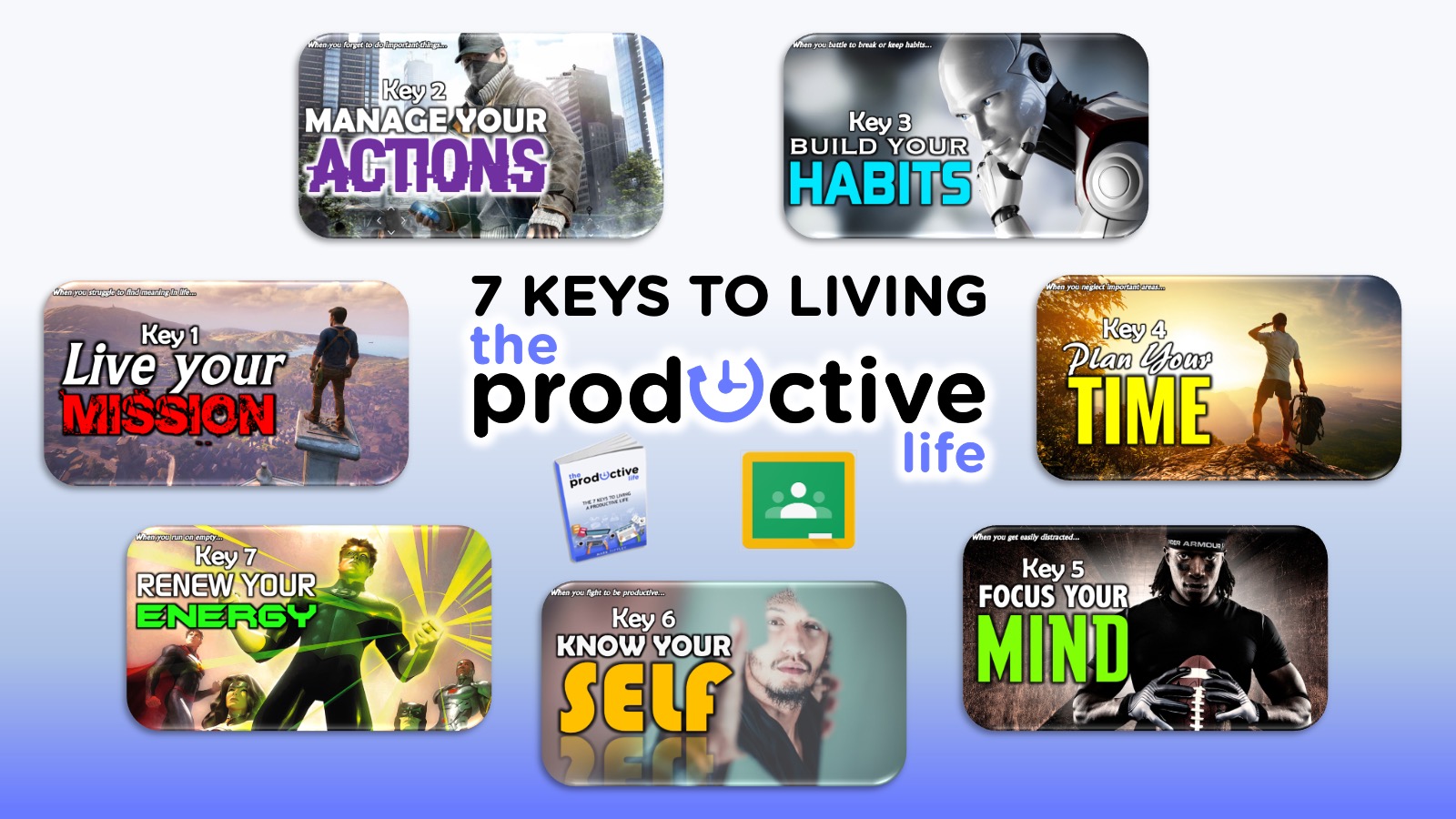 [Speaker Notes: So those are the 7 keys to living a productive life that we are going to explore in the coming sessions.]
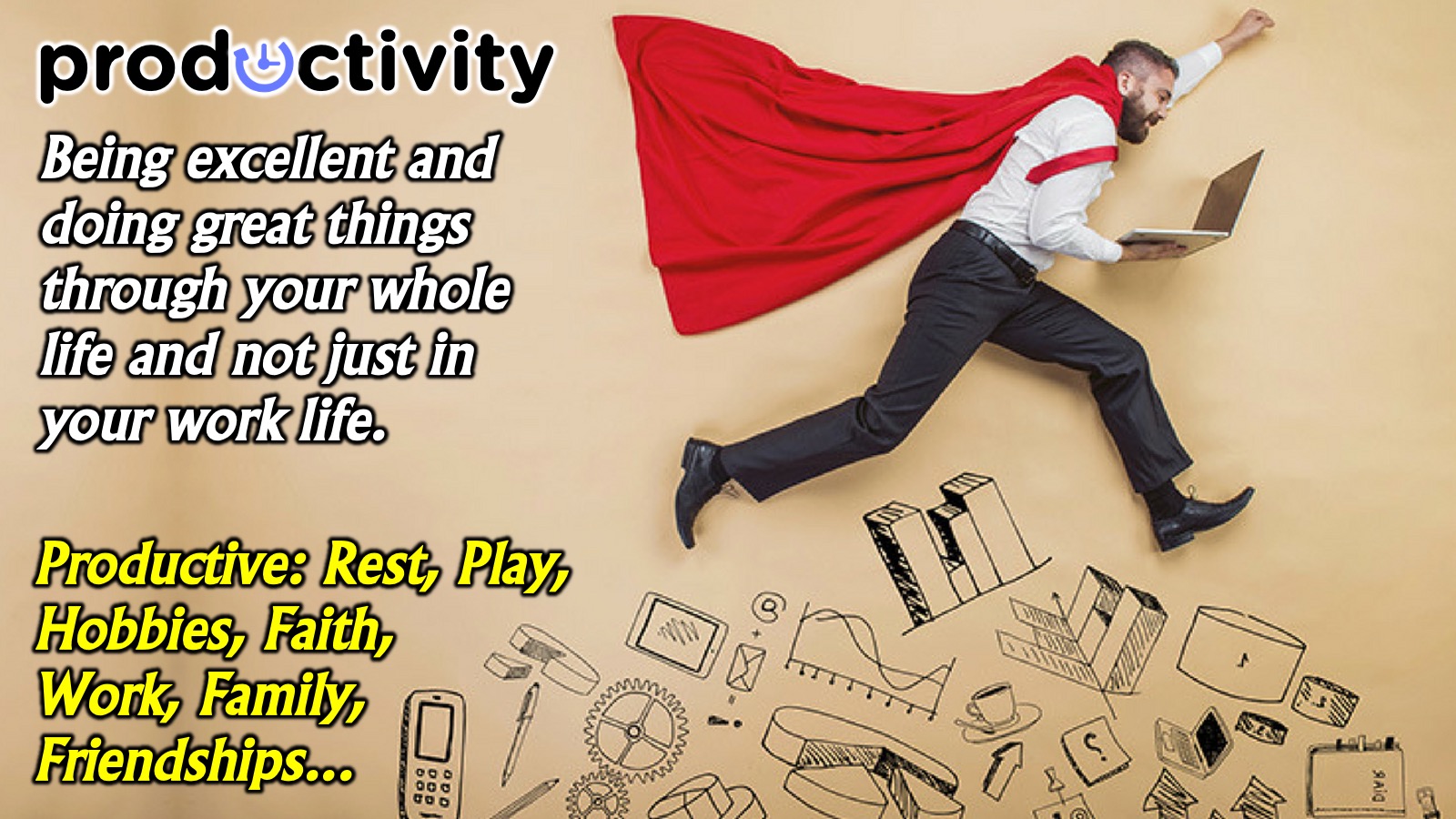 [Speaker Notes: Understanding Productivity
For me, the Productive Life is all about being excellent and doing great things through your whole life and not just in your work life. Just imagine what your life would be like if you invested significant time and energy in the pursuit of productive rest, play, hobbies, spirituality, work life, family life, friendships, etc.]
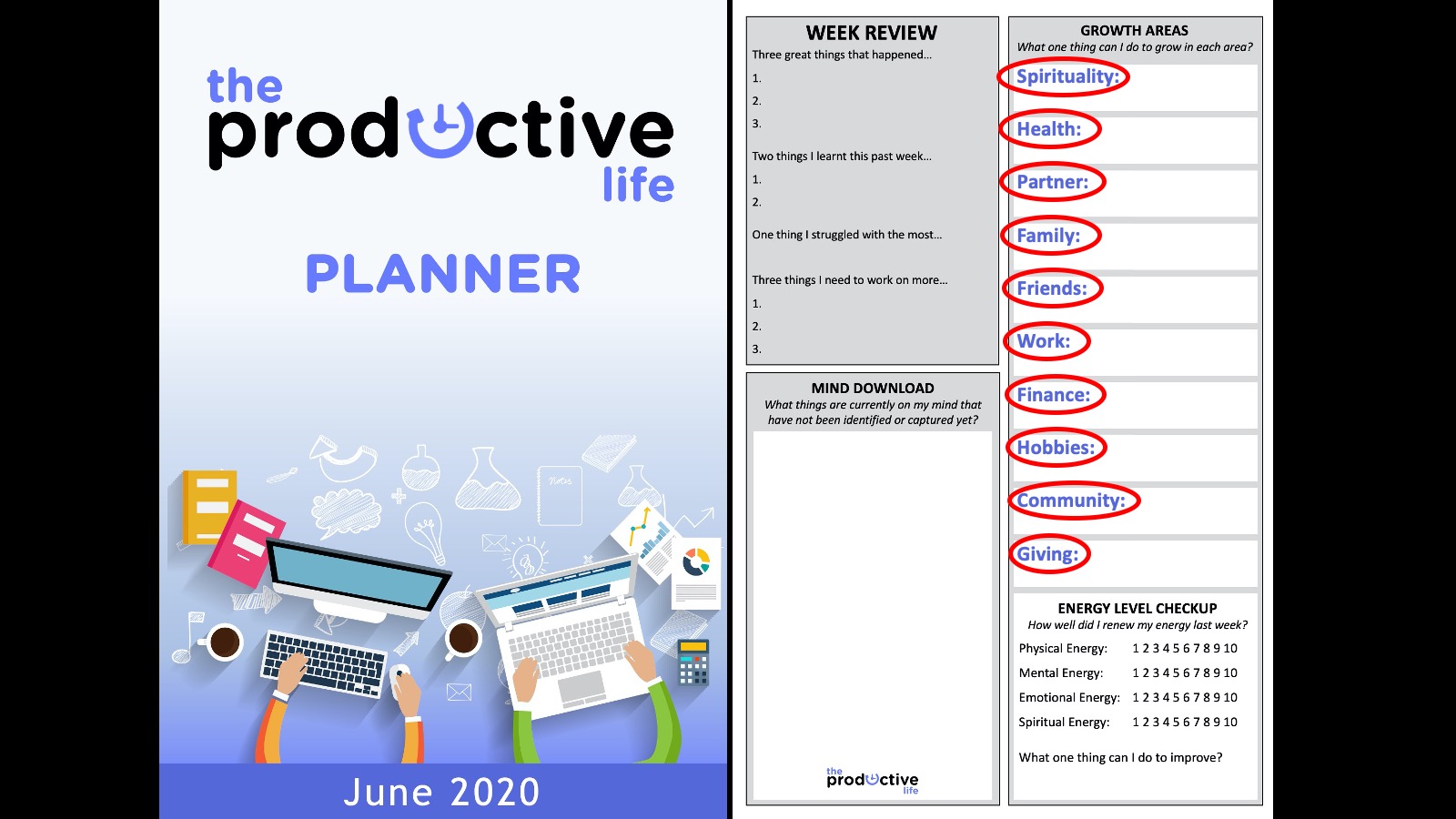 [Speaker Notes: I have a section in the weekly review page where each week you think of one thing you can do to grow in the following key life areas: Spirituality, Health, Partner, Family, Friends, Work, Finance, Hobbies; Community and Giving.]
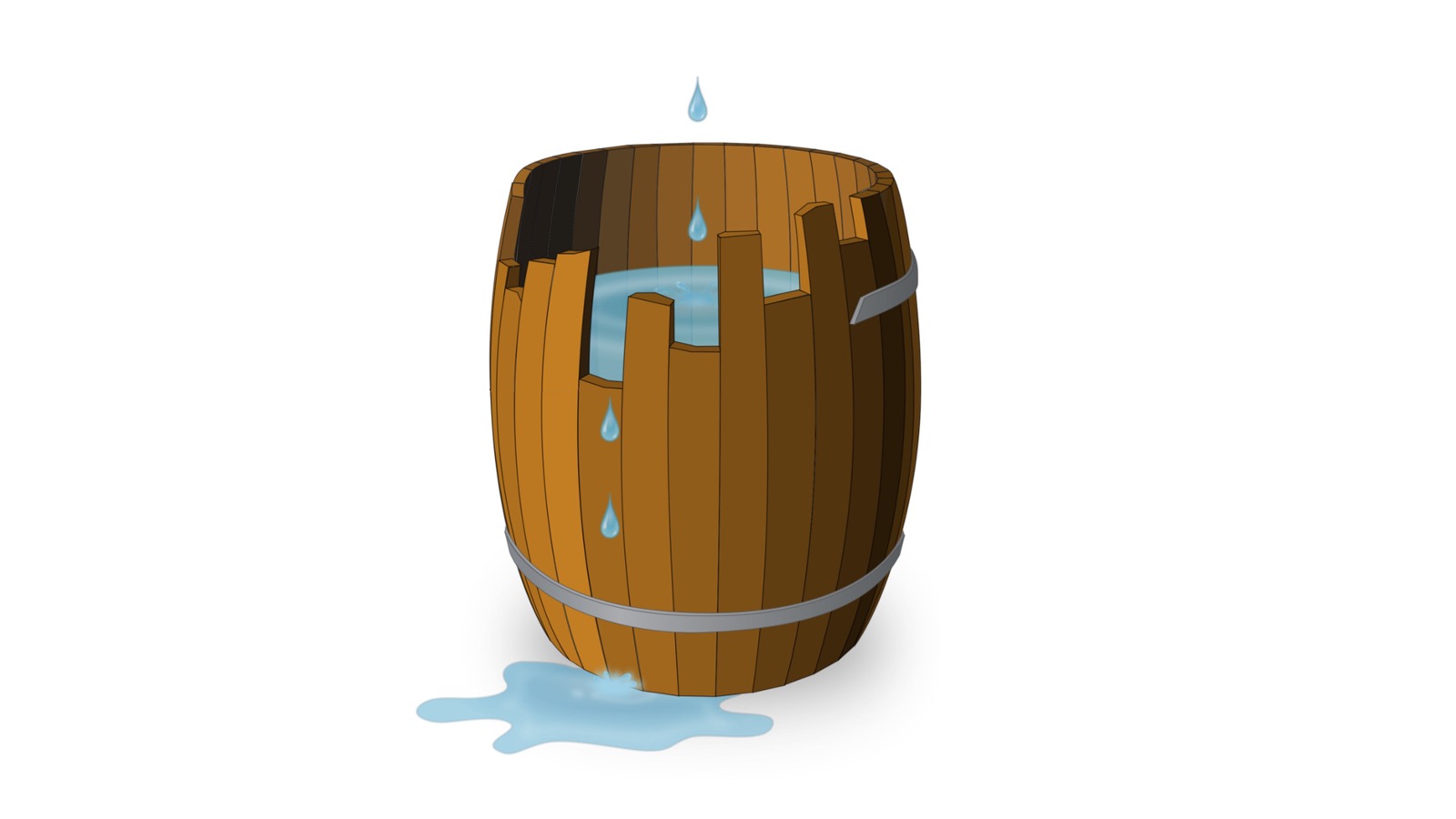 [Speaker Notes: You may have seen an image like this before – how much can you fill this bucket? The lowest point is the highest! In life it does not really count if you are excellent in a few areas are a disaster in others! The Bible calls us to excel in every area of our lives! “Since you excel in everything – in faith, in speech, in knowledge, in complete earnestness and in the love we have kindled in you – see that you also excel in this grace of giving”. (2 Corinthians 8:7)]
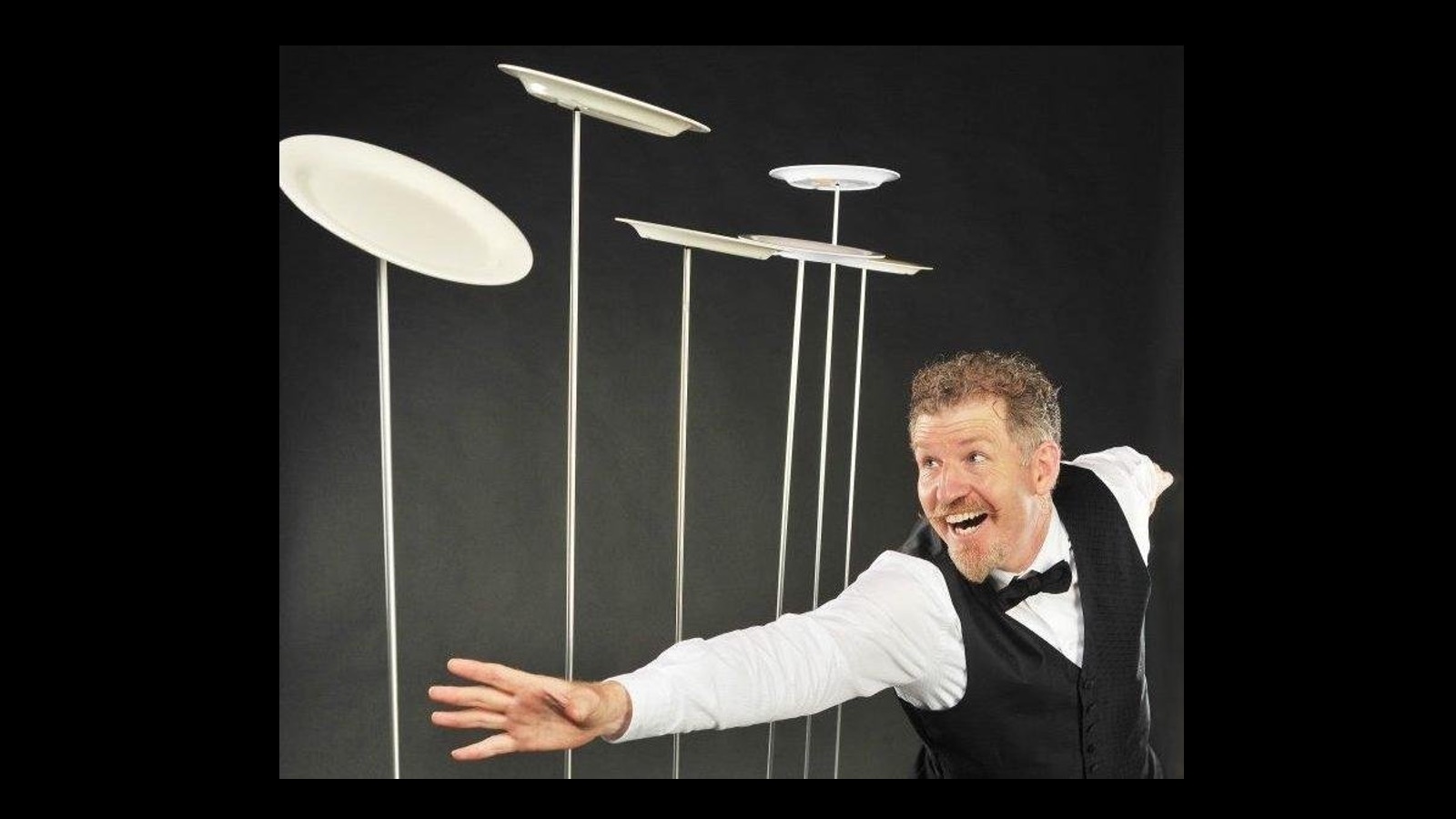 [Speaker Notes: Do you ever feel like this? Like you are spinning plates and some are in danger of falling!]
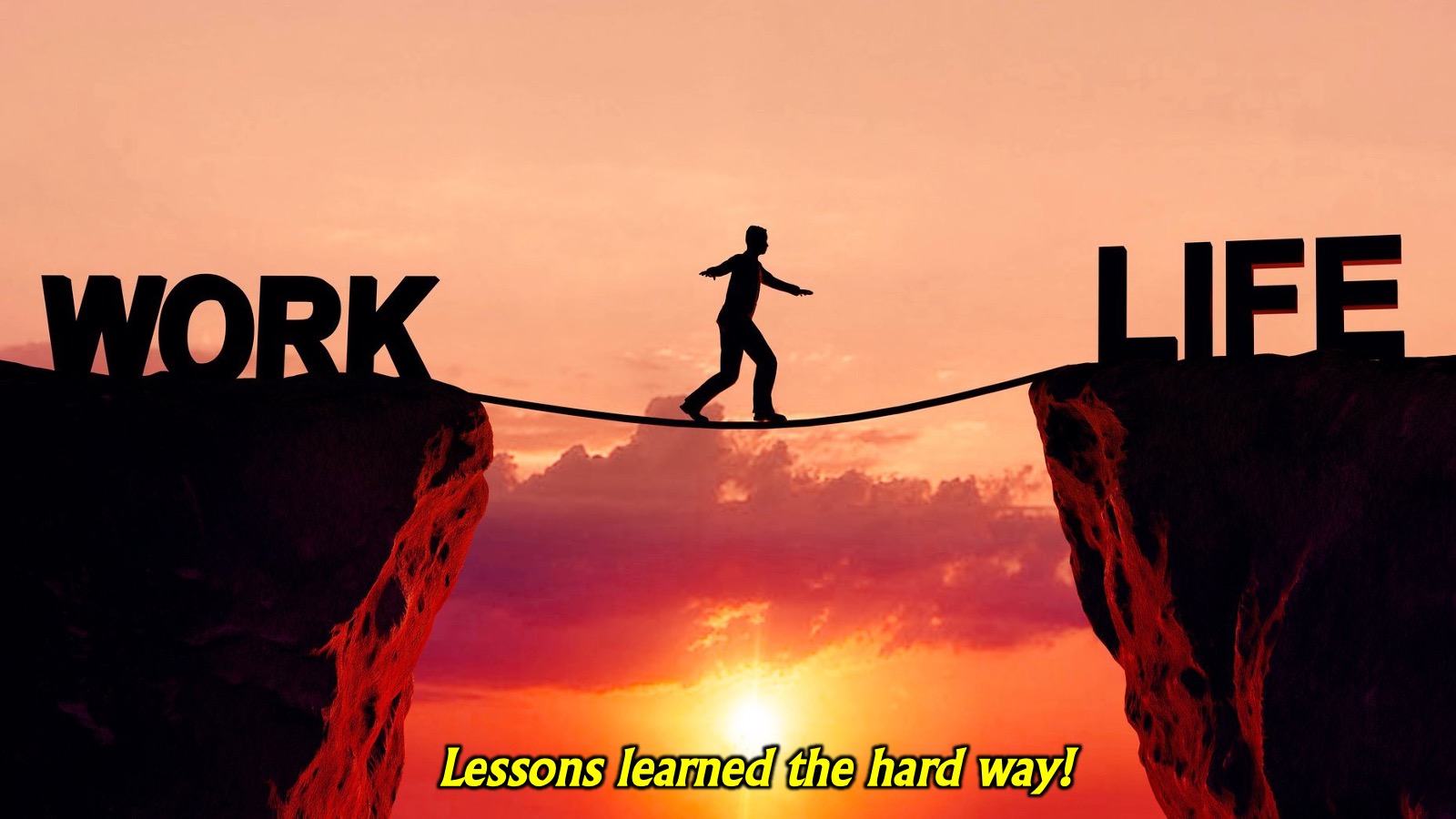 [Speaker Notes: I learnt about the importance of living a productive life the hard way: I will never forget the day I came home from work and found my wife in tears having made a decision to leave with the kids. She actually said: “Why should we stick around when you are never around?” It took weeks of counselling and significant changes to my approach to life and work to rescue my marriage. Thankfully the situation was turned around and after 33 years of marriage we are still together and I can honestly say that I have never allowed myself to get back into a place where one area of my life takes over like it did back then!]
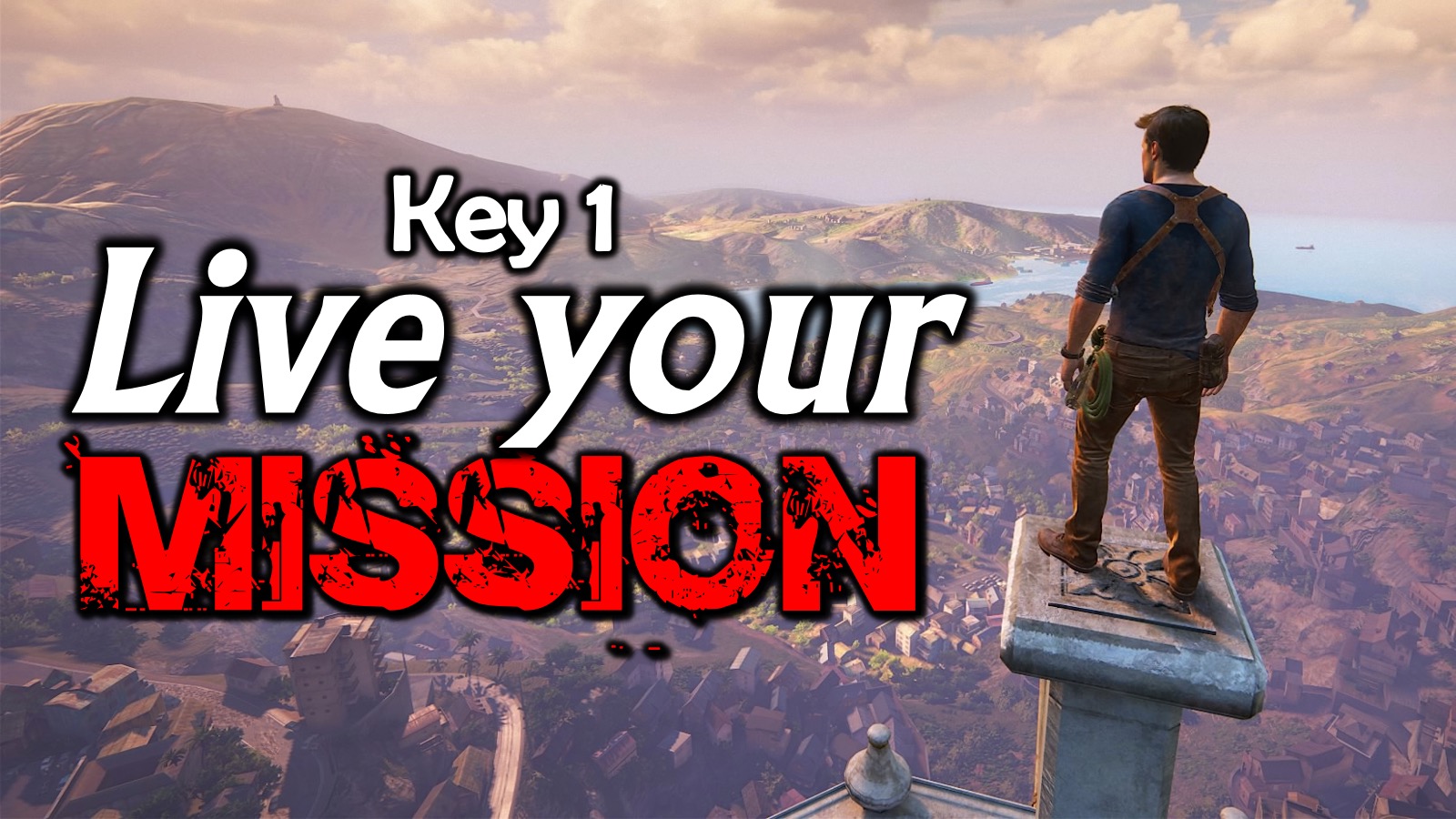 [Speaker Notes: This online workshop is all about leading and managing your life. Your WHOLE life!!! And the starting point is to Live Your Mission which is the first of seven keys to Living a Productive Life.]
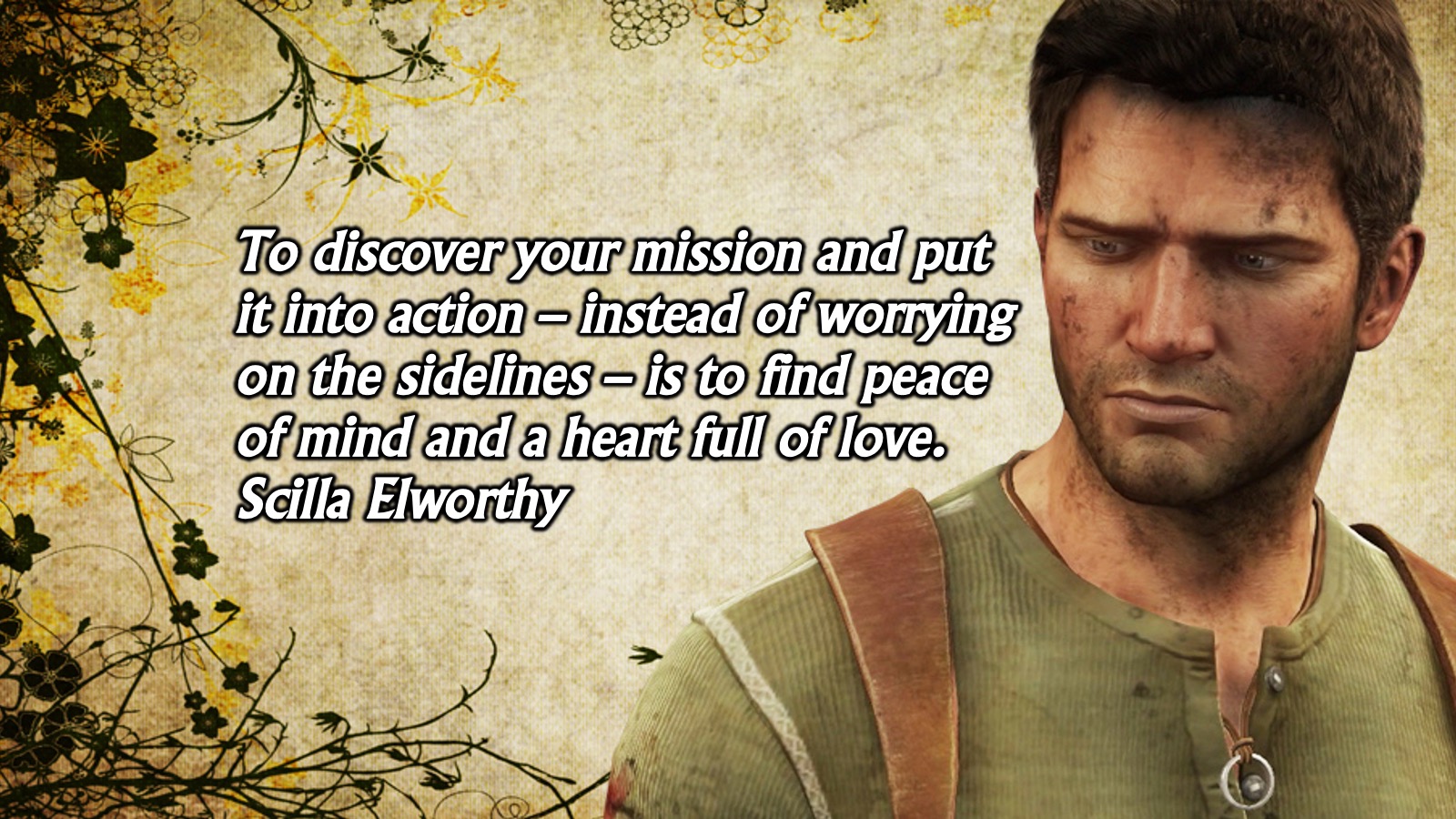 [Speaker Notes: To discover your mission and put it into action – instead of worrying on the sidelines – is to find peace of mind and a heart full of love. Scilla Elworthy]
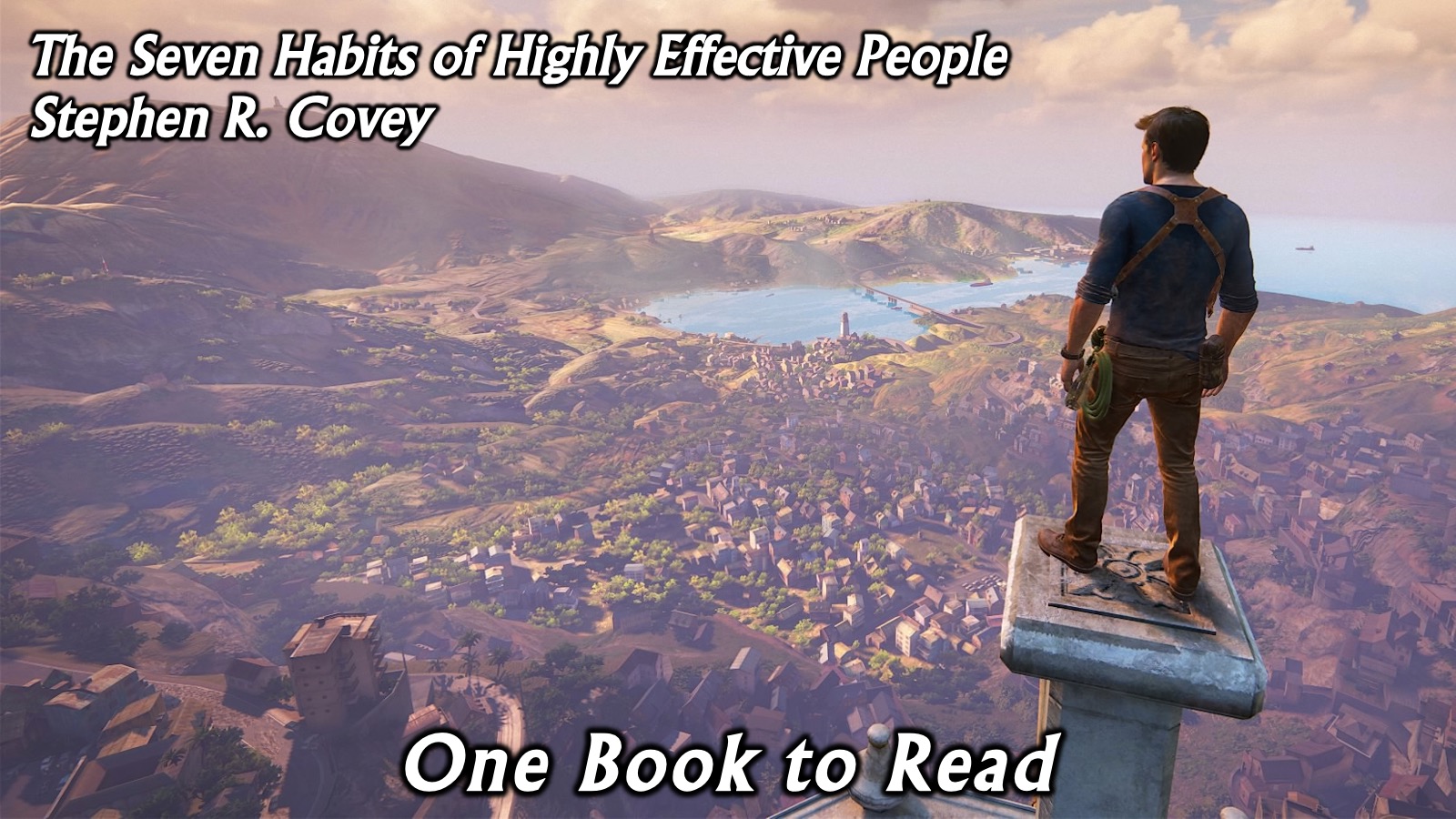 [Speaker Notes: The one book you should read for this Productivity Key is: The Seven Habits of High Effective People by Stephen R. Covey.]
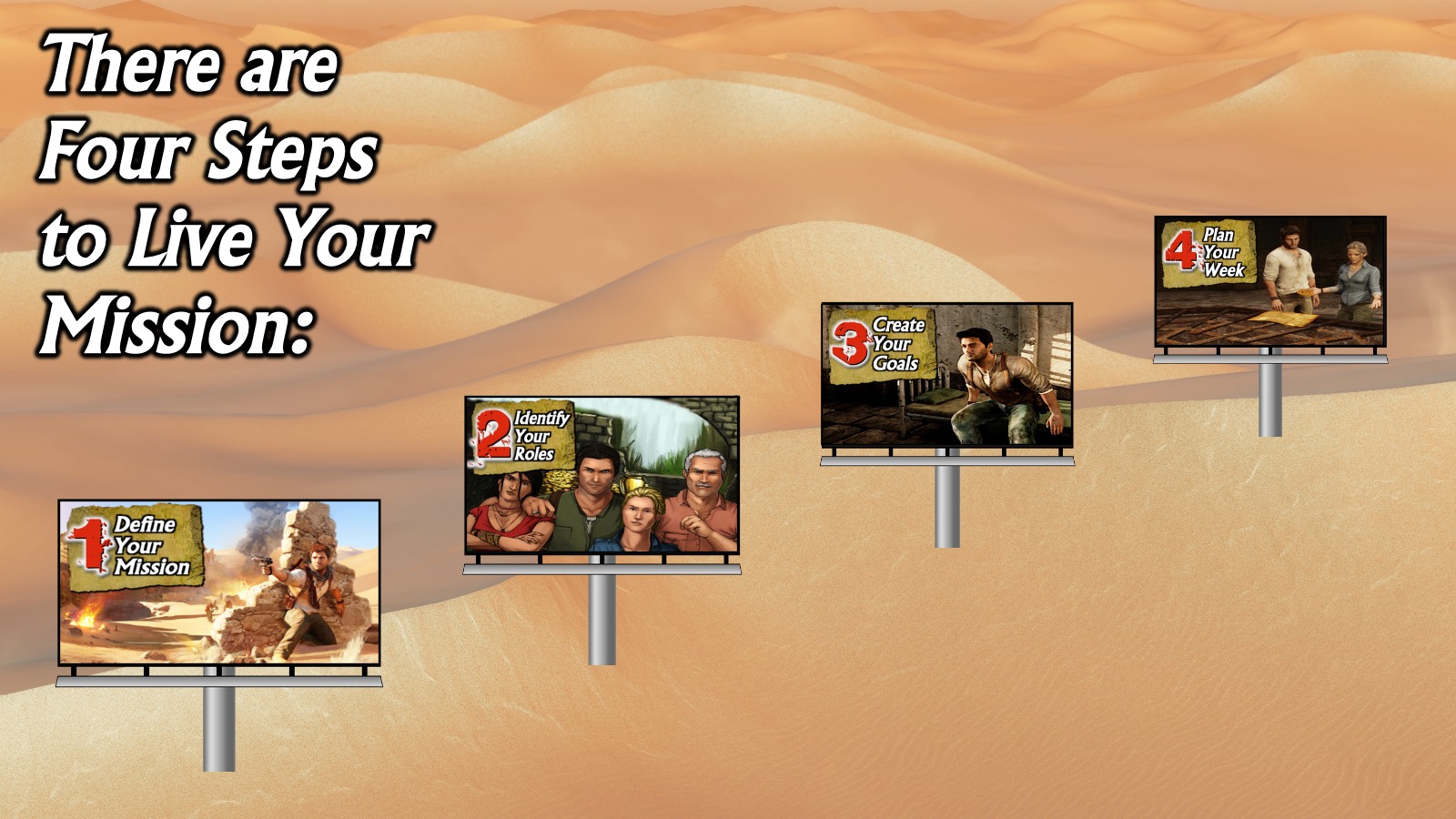 [Speaker Notes: Preview: There are four steps to live your mission:
(1) Define Your Mission
(2) Identify Your Roles
(3) Create Your Goals
(4) Plan Your Week]
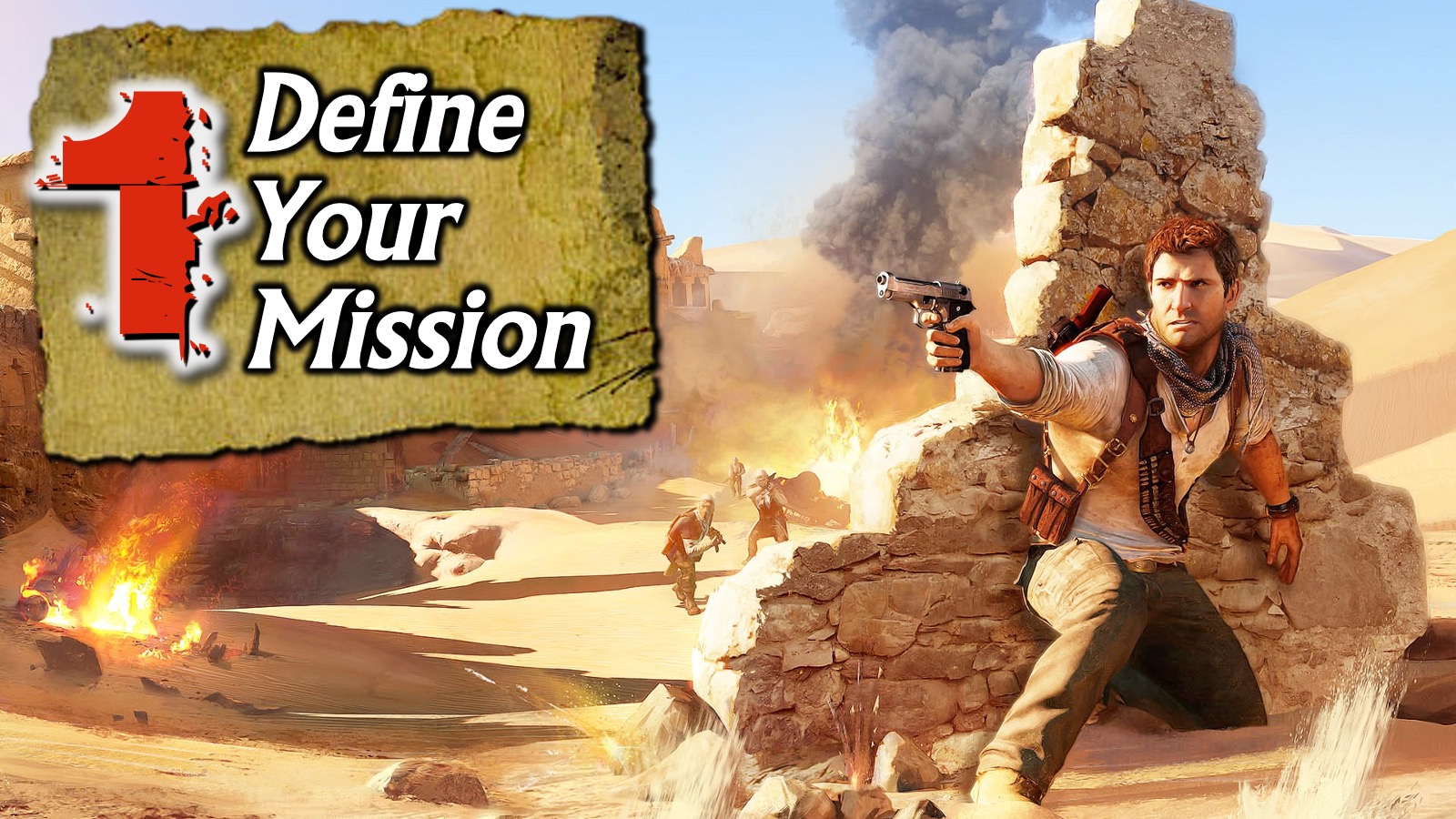 [Speaker Notes: Step #1: Define Your Mission
The first step to live your mission is to define your mission. It is critical that you figure out what you want to achieve with your life.]
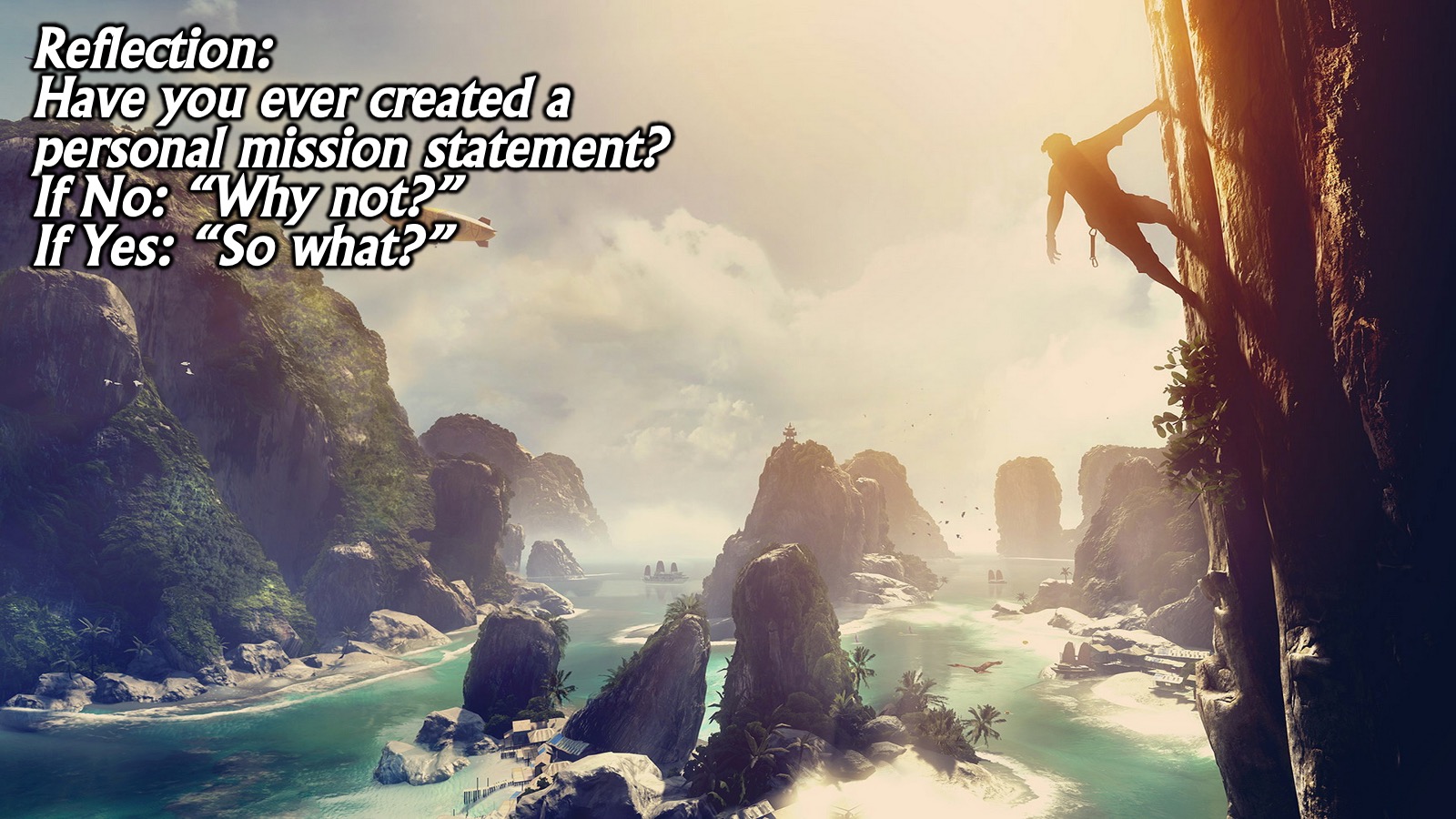 [Speaker Notes: Reflection: Have you ever created a mission statement for your life? If No, “Why not?” If Yes, “So what?”]
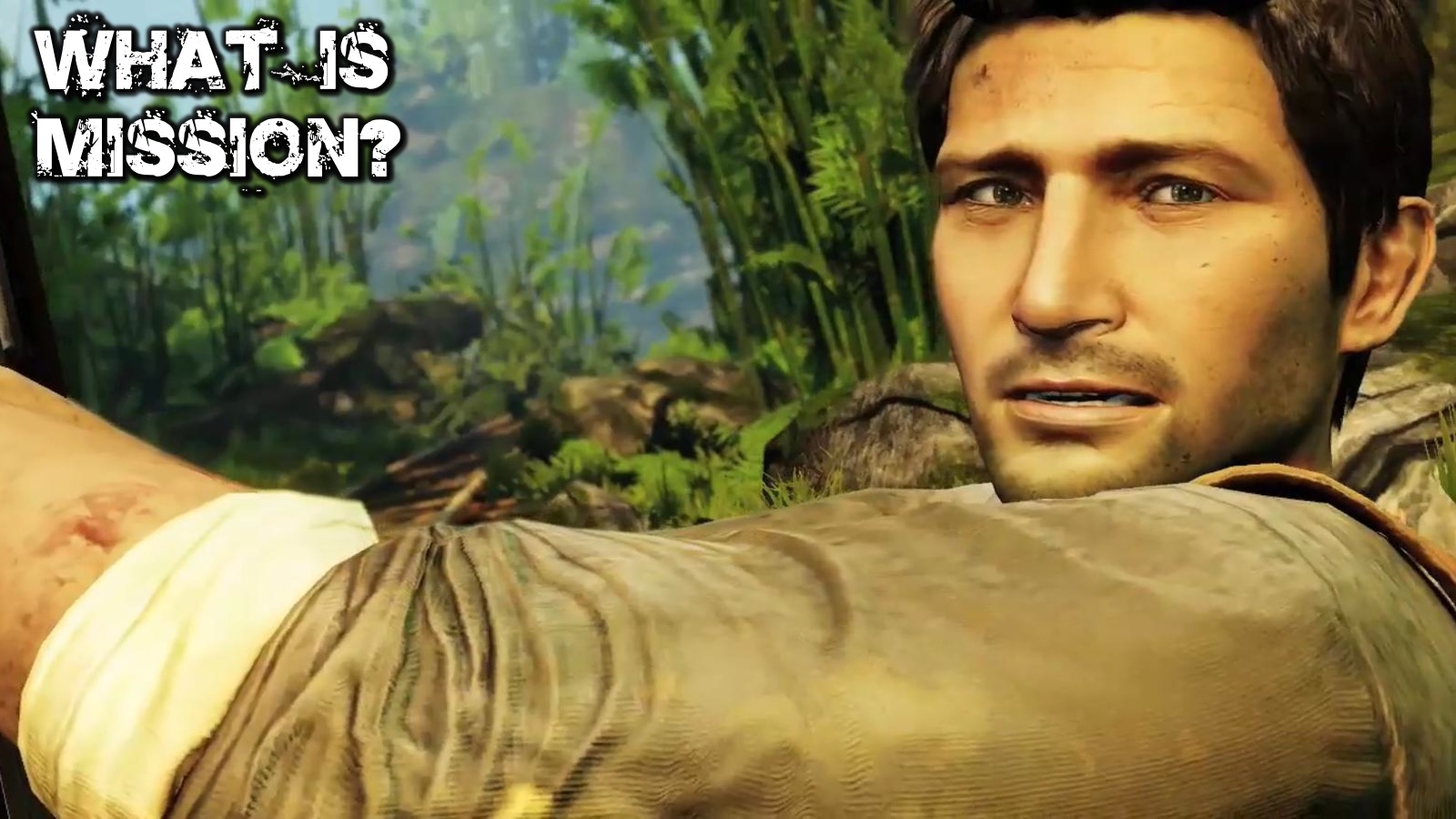 [Speaker Notes: What is Mission? Here are some definitions to help you understand what I mean by “mission”:]
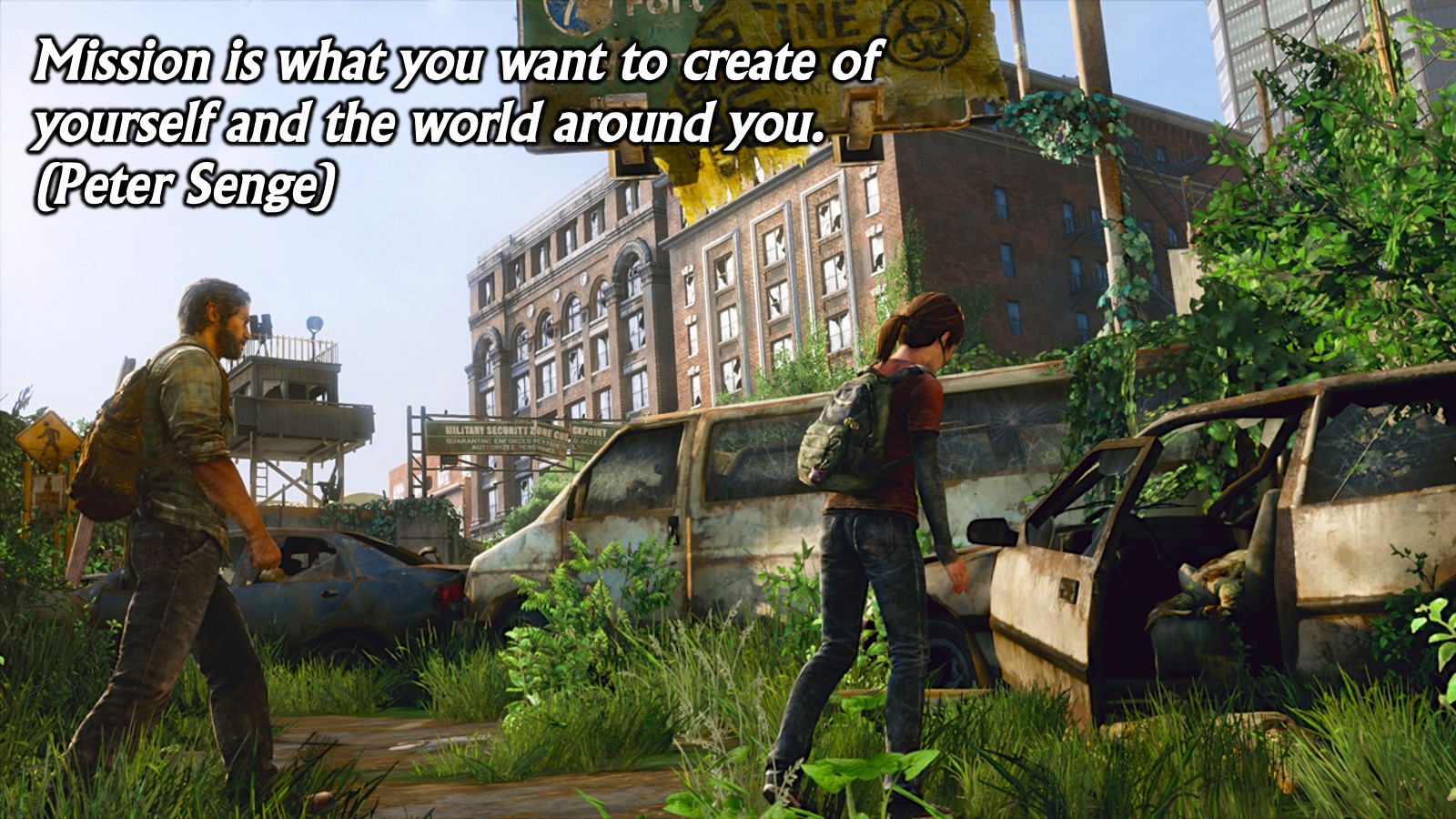 [Speaker Notes: Peter Senge, a business leader once wrote: “Mission is what you want to create of yourself and the world around you.”]
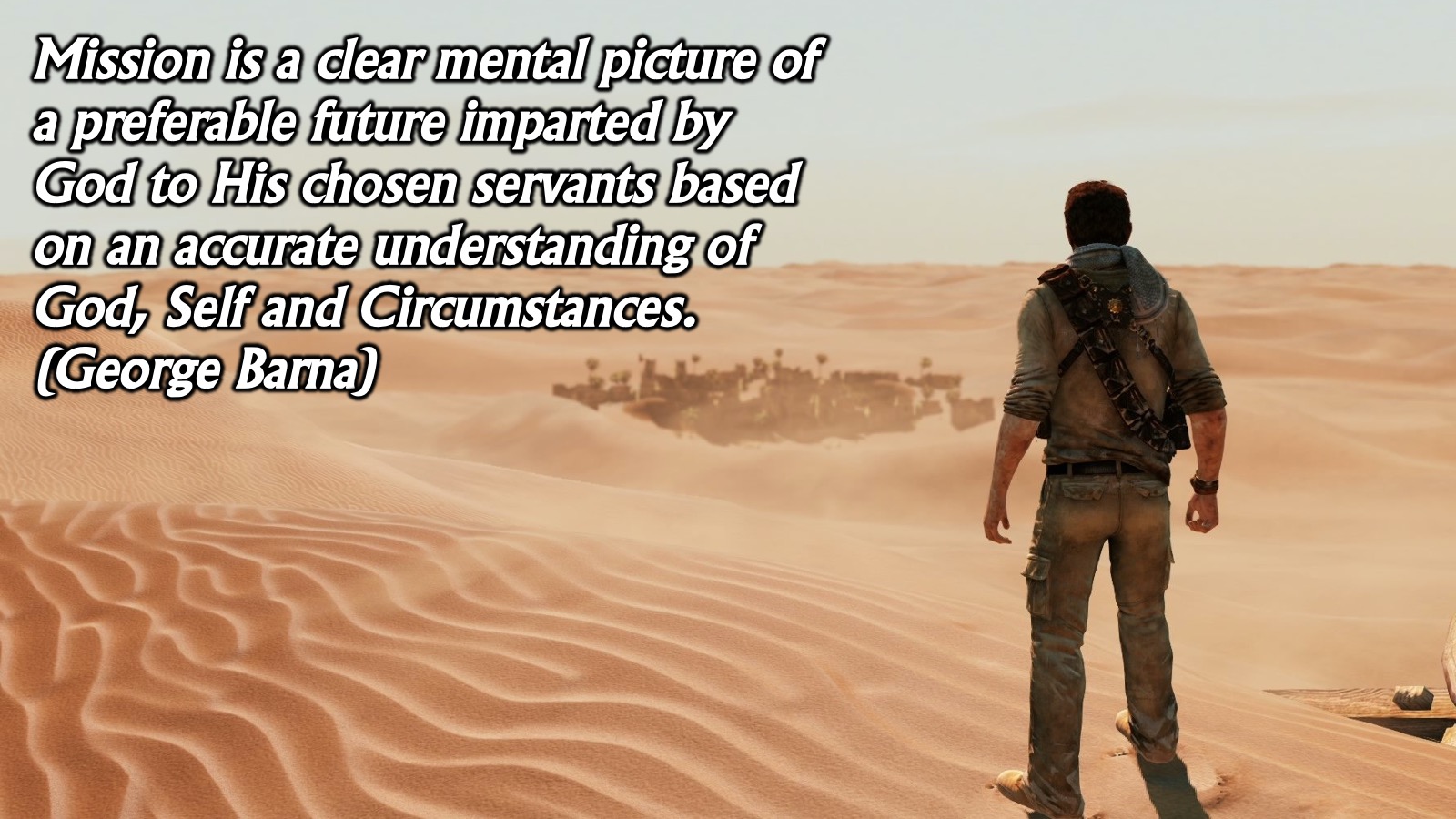 [Speaker Notes: George Barna says that: “Mission is a clear mental picture of a preferable future imparted by God to His chosen servants based upon an accurate understanding of God, self and circumstances."]
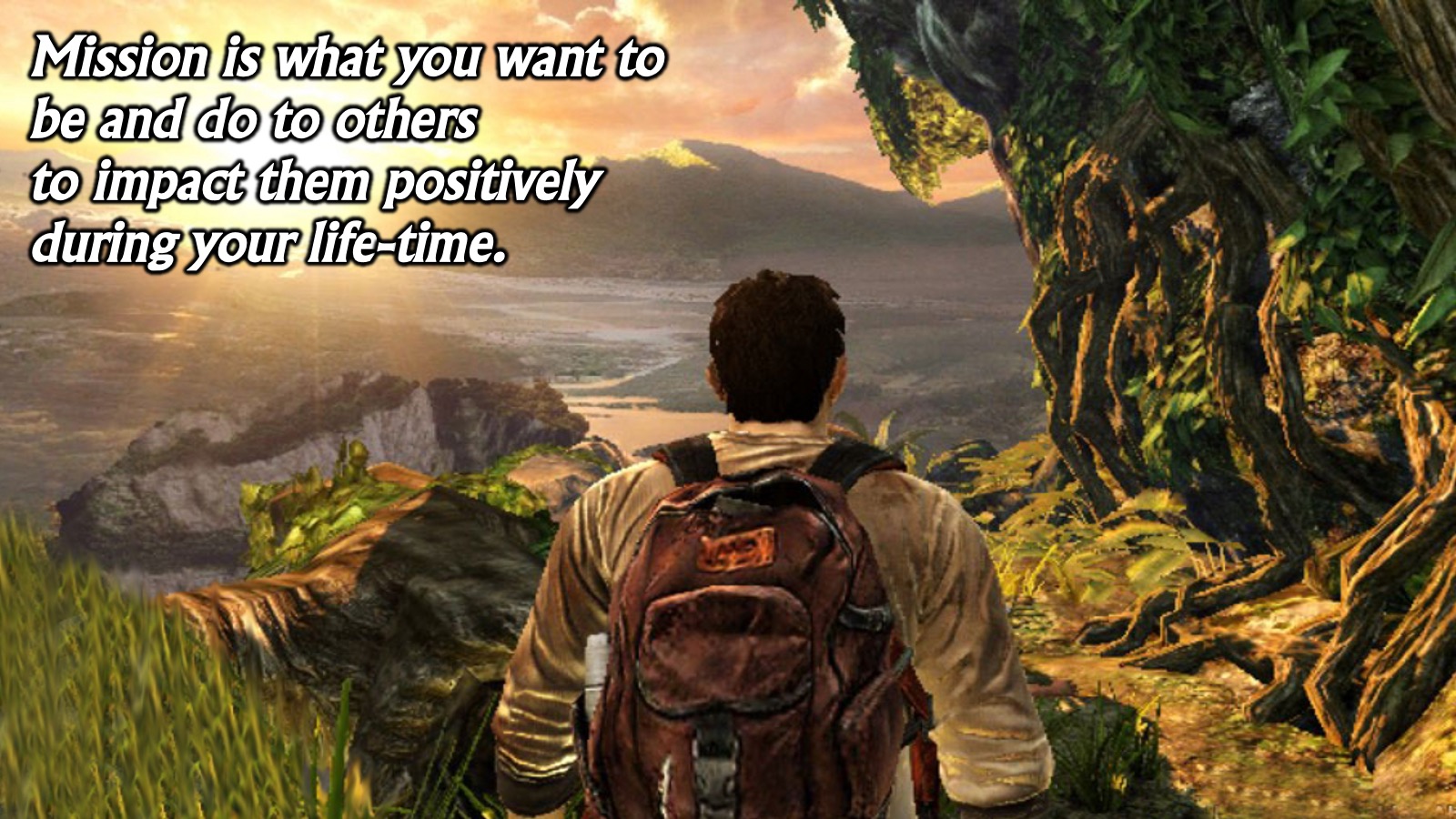 [Speaker Notes: “Mission is what you want to be and do to others to impact them positively during your life-time.”]
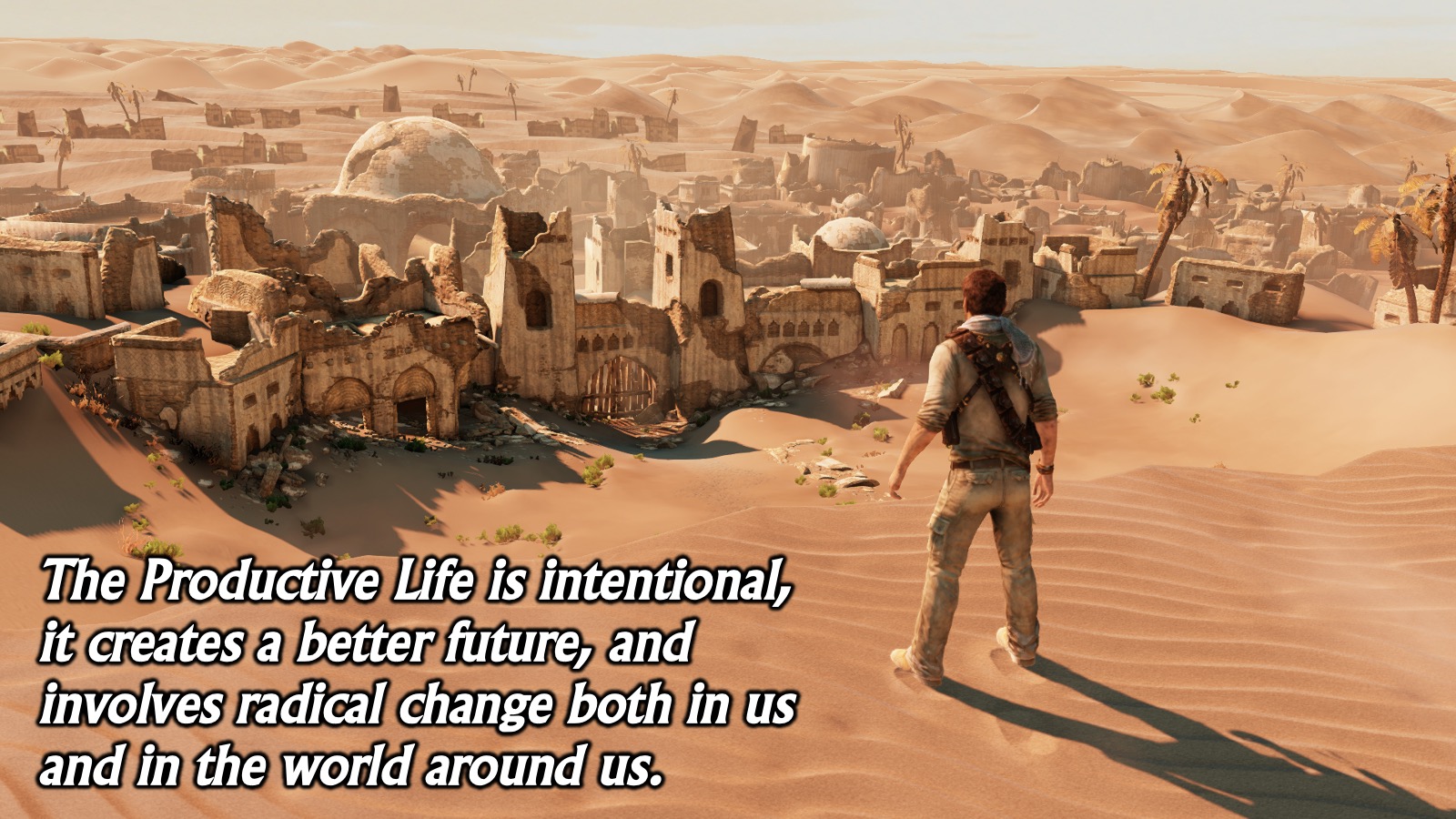 [Speaker Notes: These authors are describing a life that is intentional, that creates a better future, that involves radical change both inside of us and in the world around us – this is a Productive Life.]
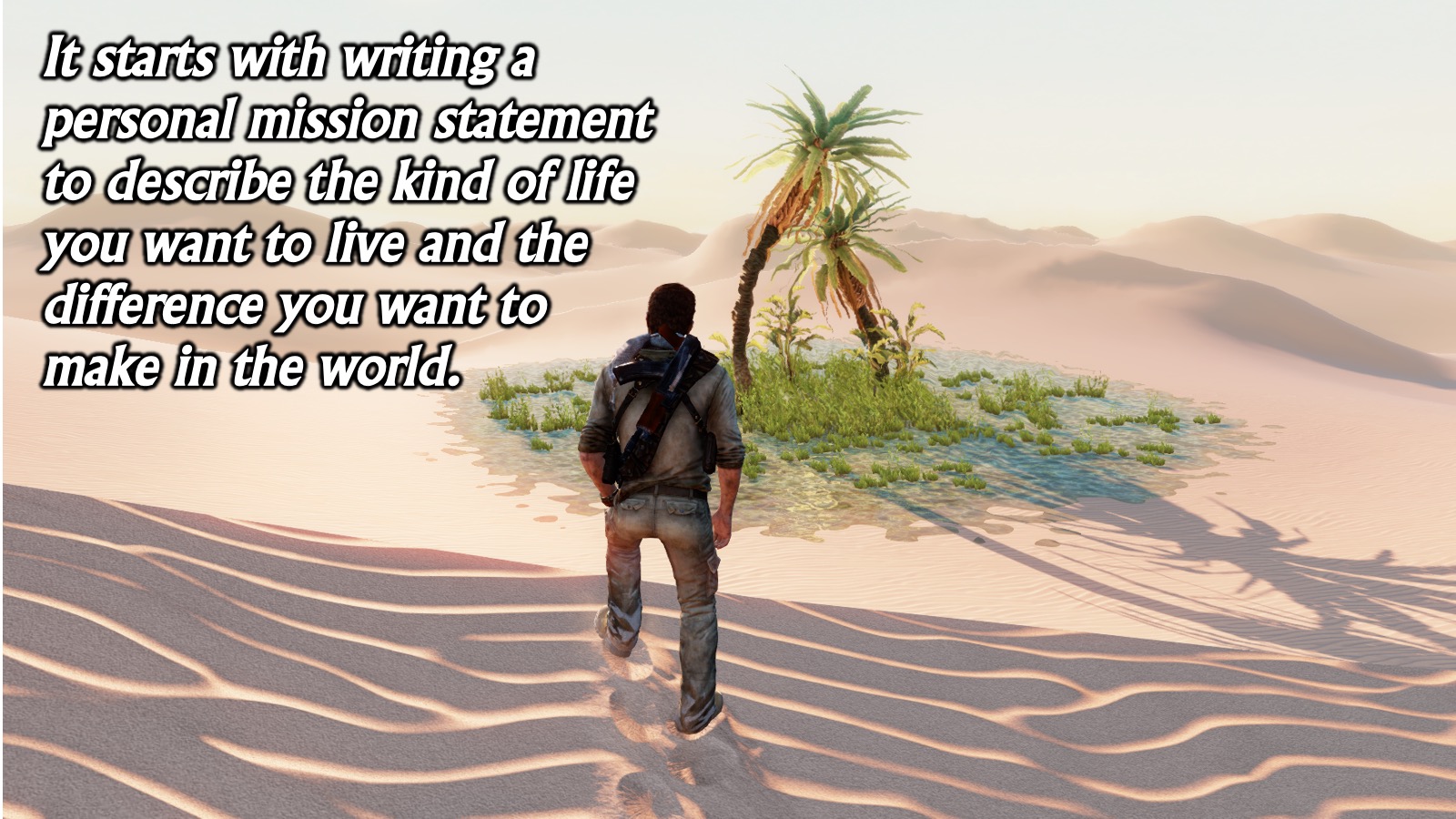 [Speaker Notes: Creating that kind of a life starts by writing a personal mission statement that describes the kind of life we want to live and the difference we want to make in the world in which we live.]
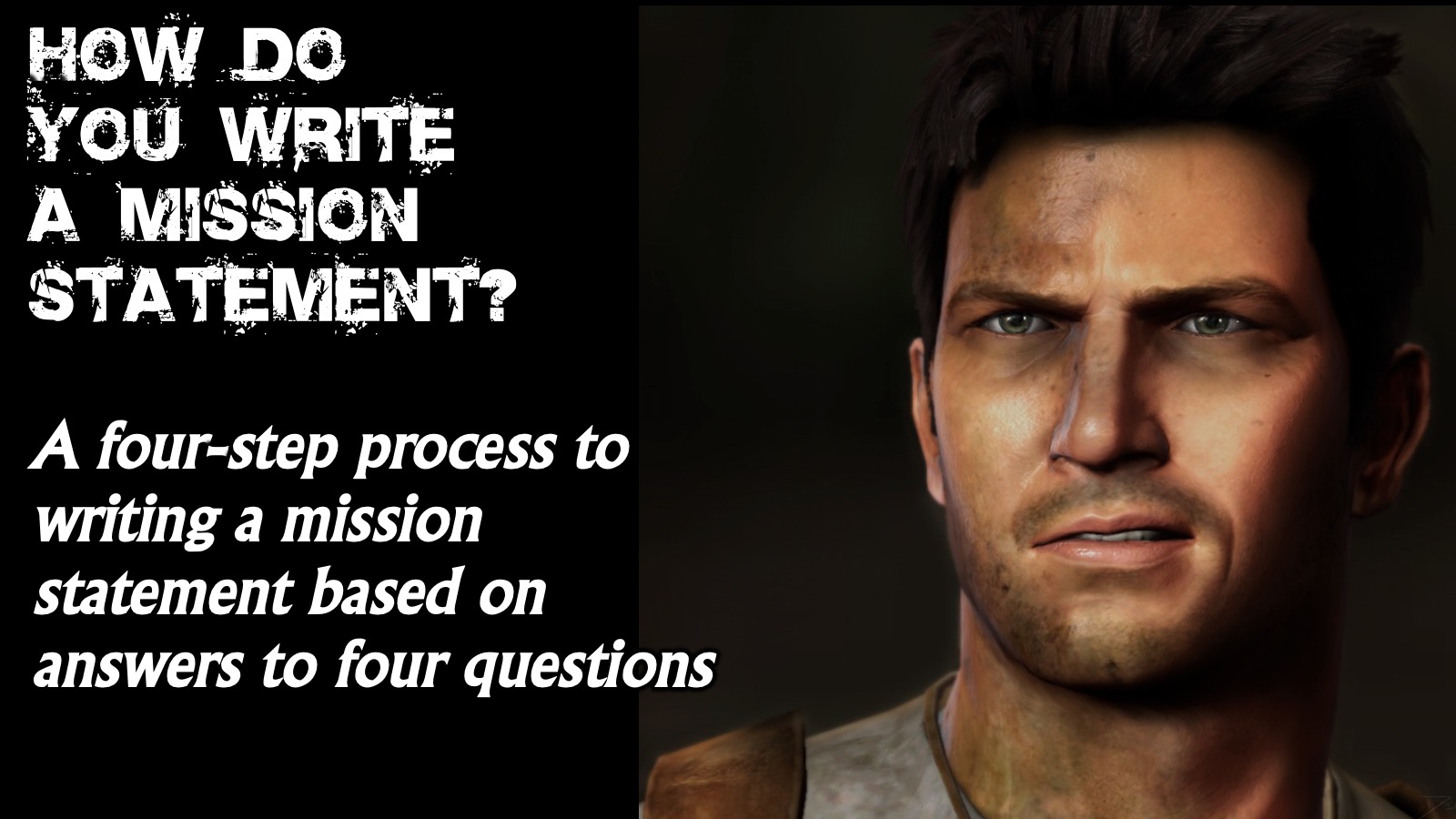 [Speaker Notes: How do you write a Mission Statement?
During my training of leaders across the continent of Africa, I adopted a four-step process to writing a mission statement based on answers to four questions.]
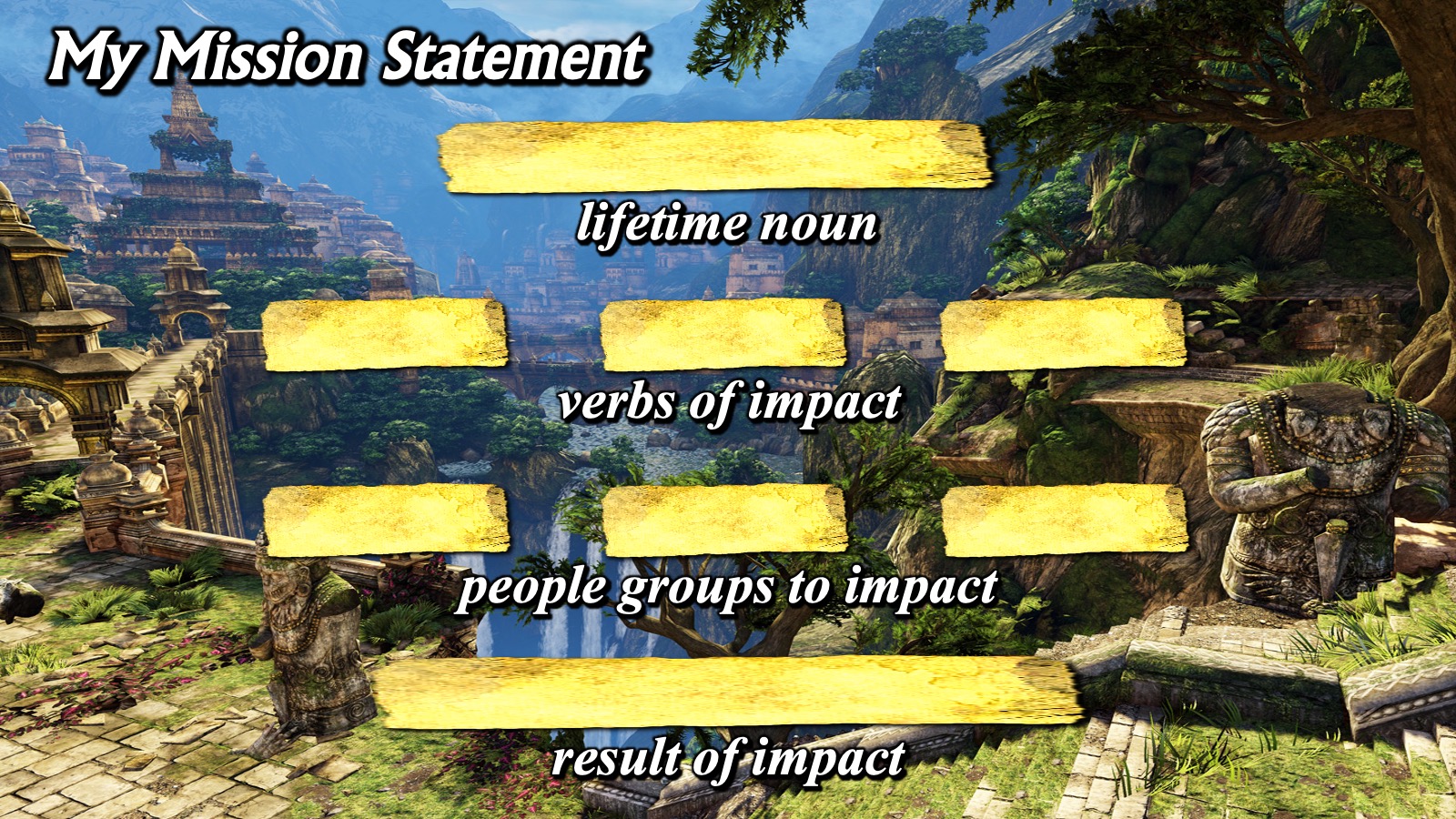 [Speaker Notes: It will be helpful to see where we are going with this process – here are the four sections of the mission statement that we will work through step by step. As I explain each section you will start to craft your mission statement!]
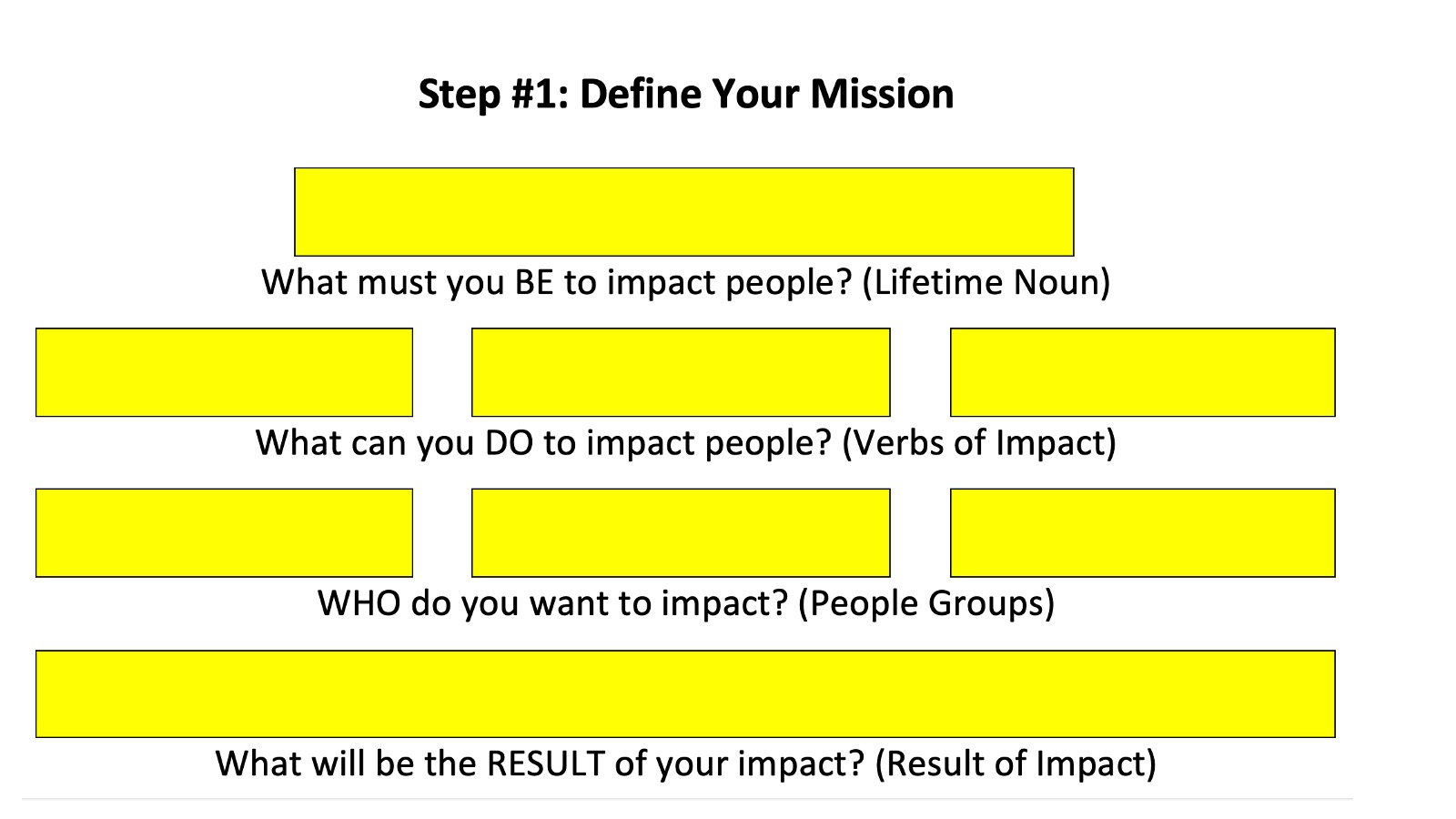 [Speaker Notes: Find this section in your workbook and use it to craft your mission statement as we take the next four steps!]
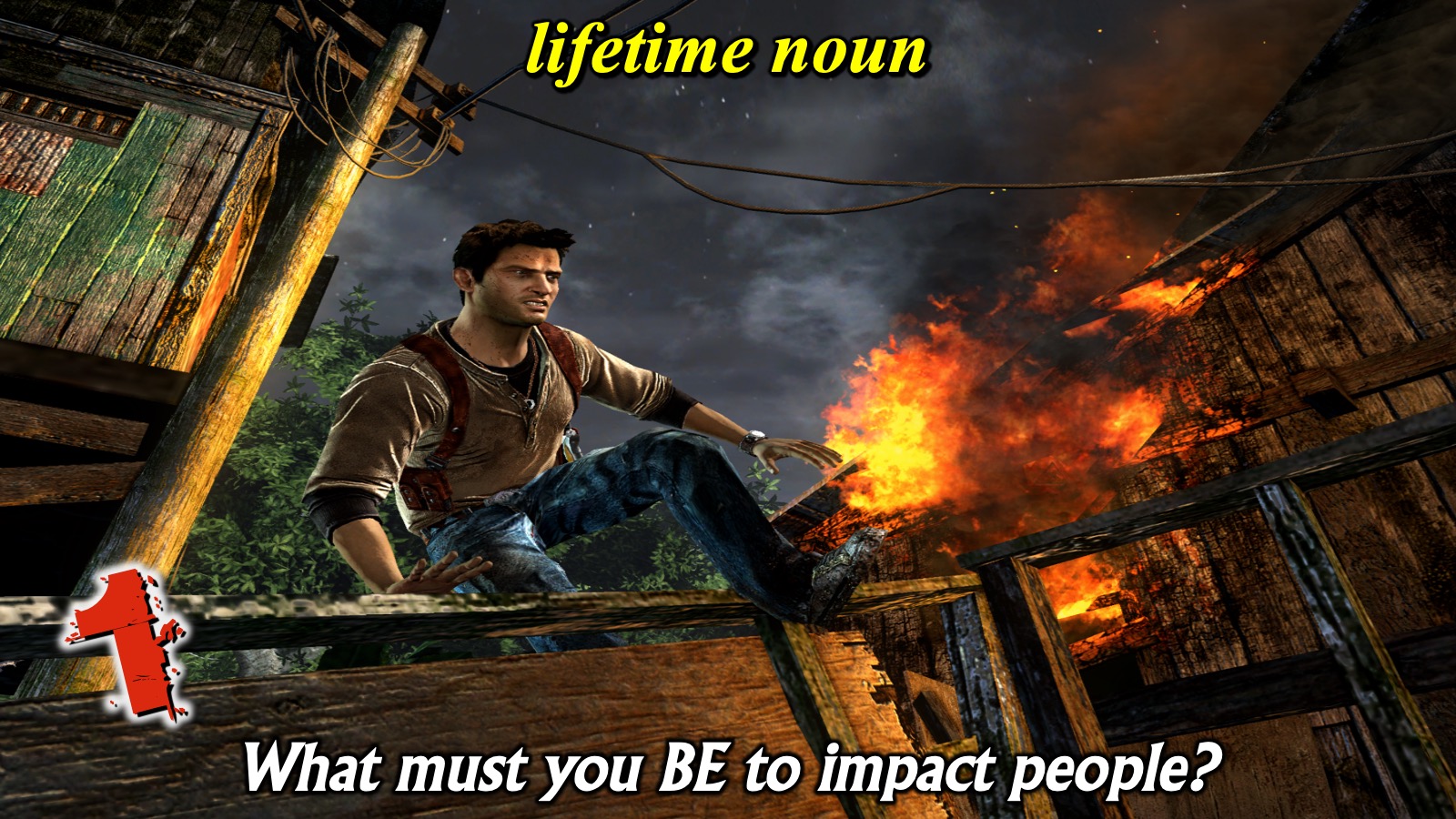 [Speaker Notes: Question #1: What must you BE to impact people? 
The first question forces you to start with your “being” rather than your “doing”. As you answer this question, think about the kind of person you want to be. Choose a noun that reflects what you want to be throughout your life. Imagine the best version of yourself. Write down what you believe you were meant to be! Your lifetime noun is not a job title or a profession. It should not need to change even when you change your job or near the end of your life. Keep it as short as possible – use a single word, or a hyphenated phrase or, at most, three or four words.]
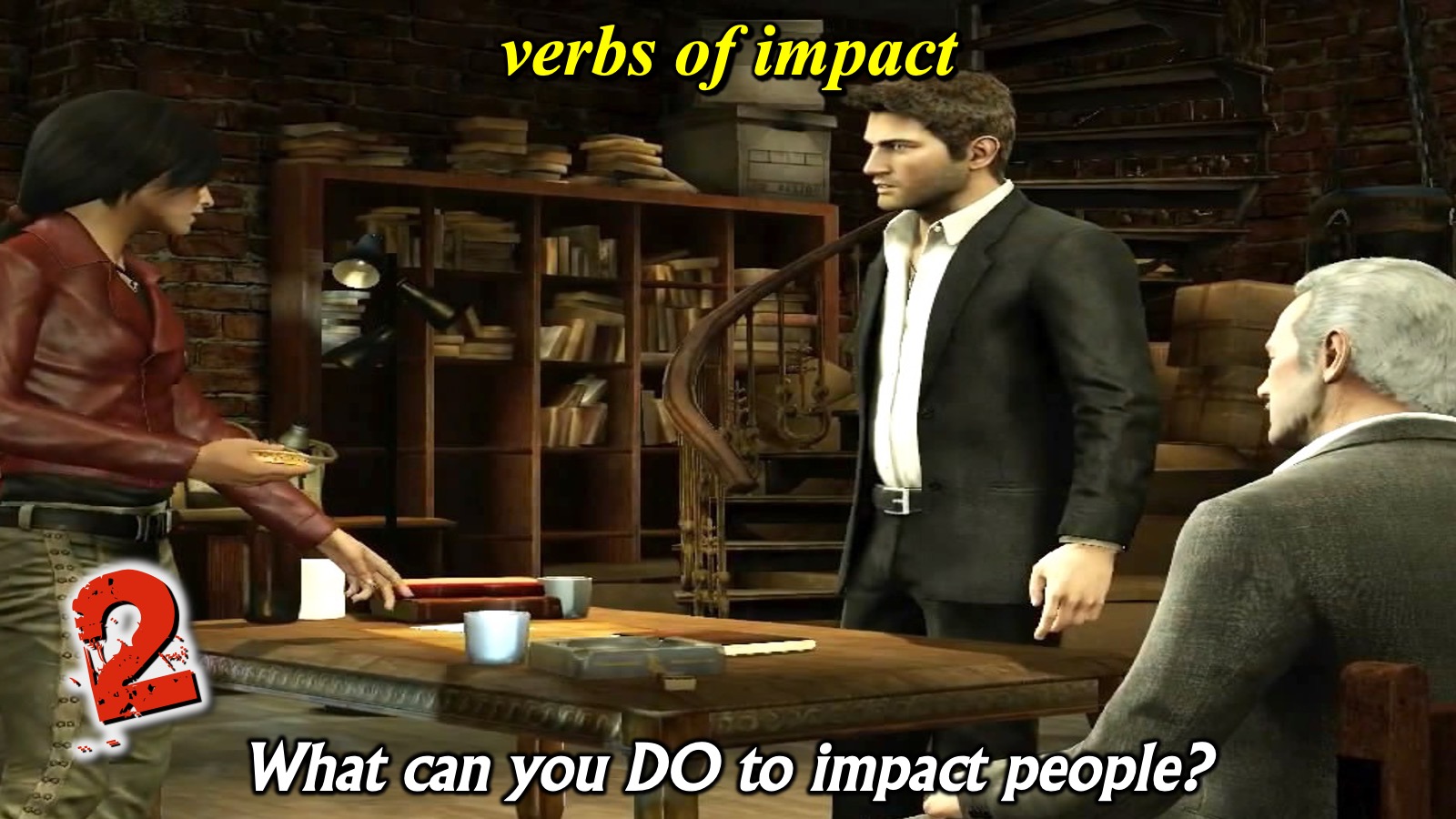 [Speaker Notes: Question #2: What can you DO to impact people? 
The second question focusses on what you will do when you are living out the lifetime noun you chose in the first question. Write down three ways in which you will impact the people in your sphere of influence to bring change in the world using verbs – i.e. action or doing words.]
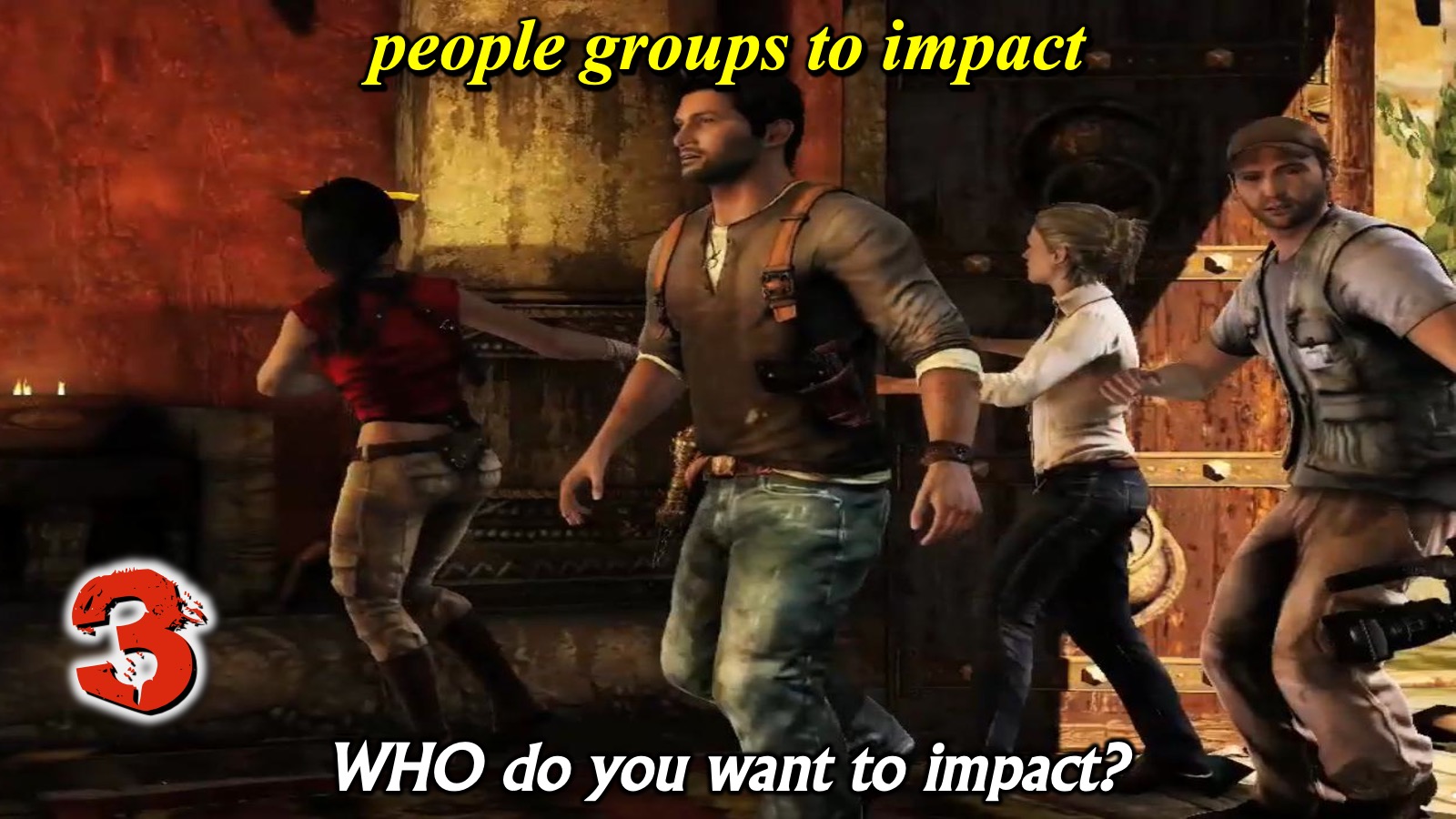 [Speaker Notes: Question #3: WHO do you want to impact?
The third question is all about the different groups of people in your sphere of influence that you will impact as you live your mission. Make sure that it is as broad as possible and does not just refer to your work environment. Include your friends and family in the groups and if at all possible, try and end up with 3 groupings of people that cover your whole network of relationships.]
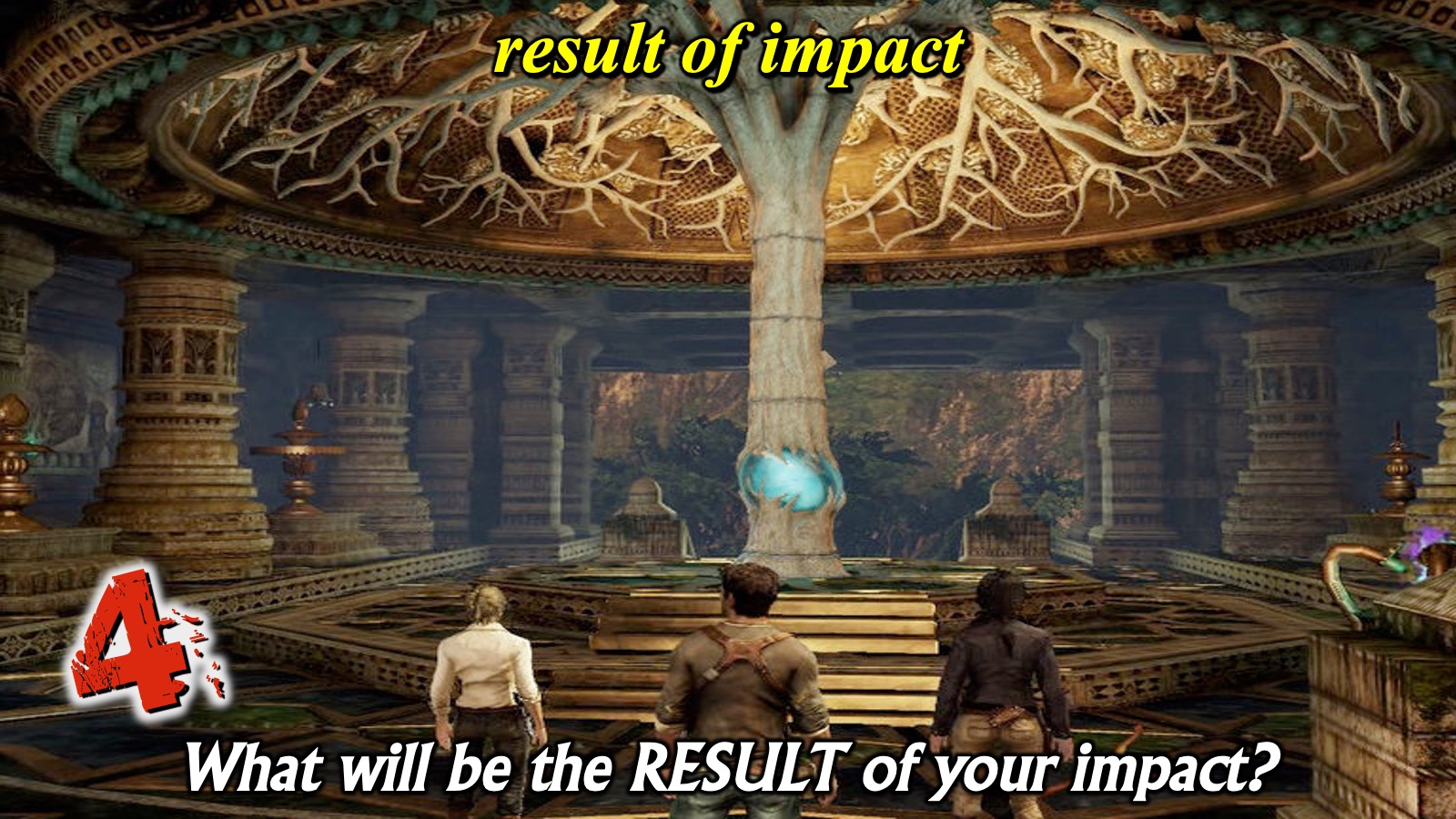 [Speaker Notes: Question #4: What will be the RESULT of your impact? 
The final question deals with what you believe your impact will accomplish in the lives of the people groups or the world in general. This is a statement about the ultimate outcome of your engagements with people.]
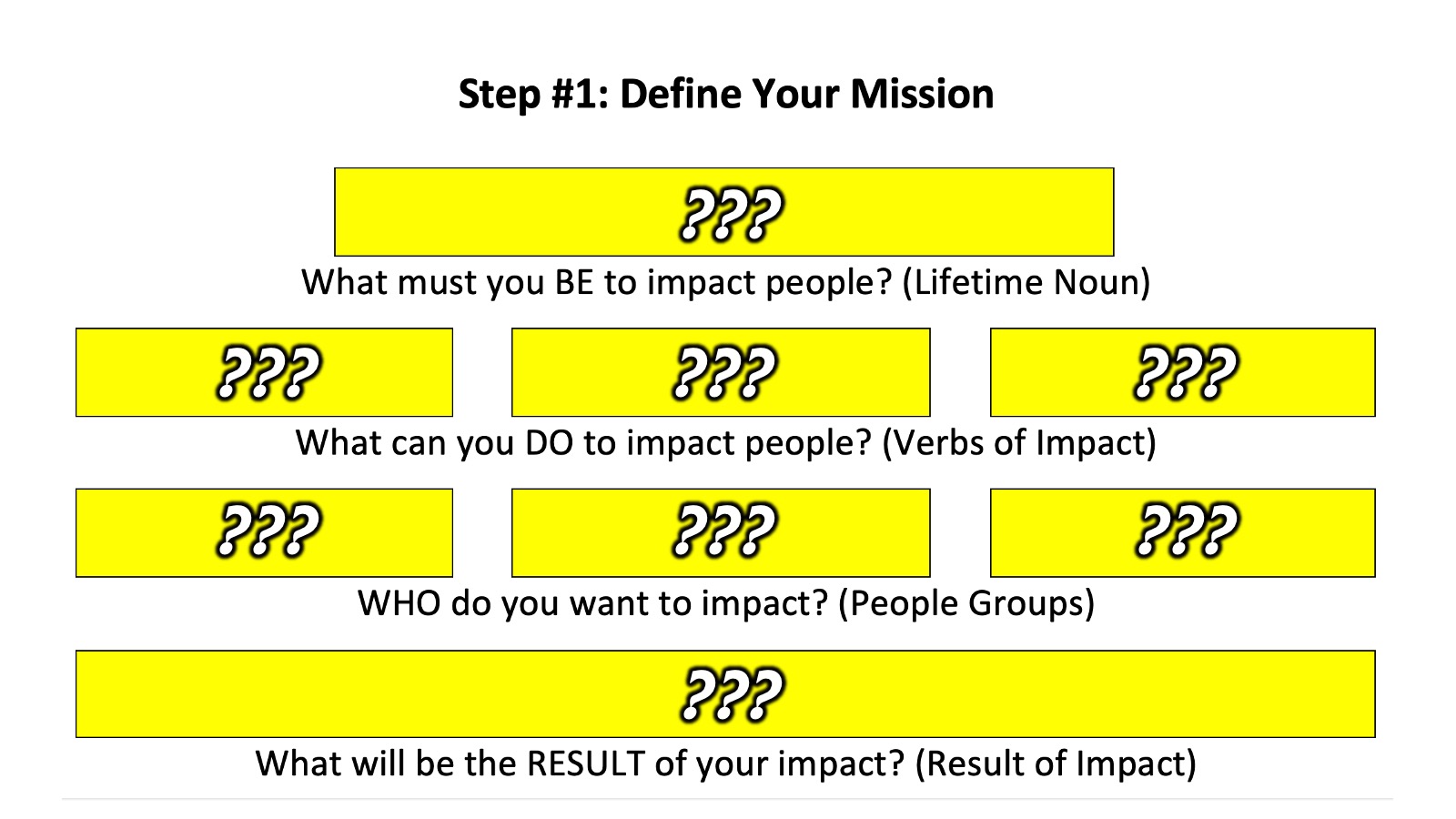 [Speaker Notes: By now you should have all your key words for your Mission Statement…]
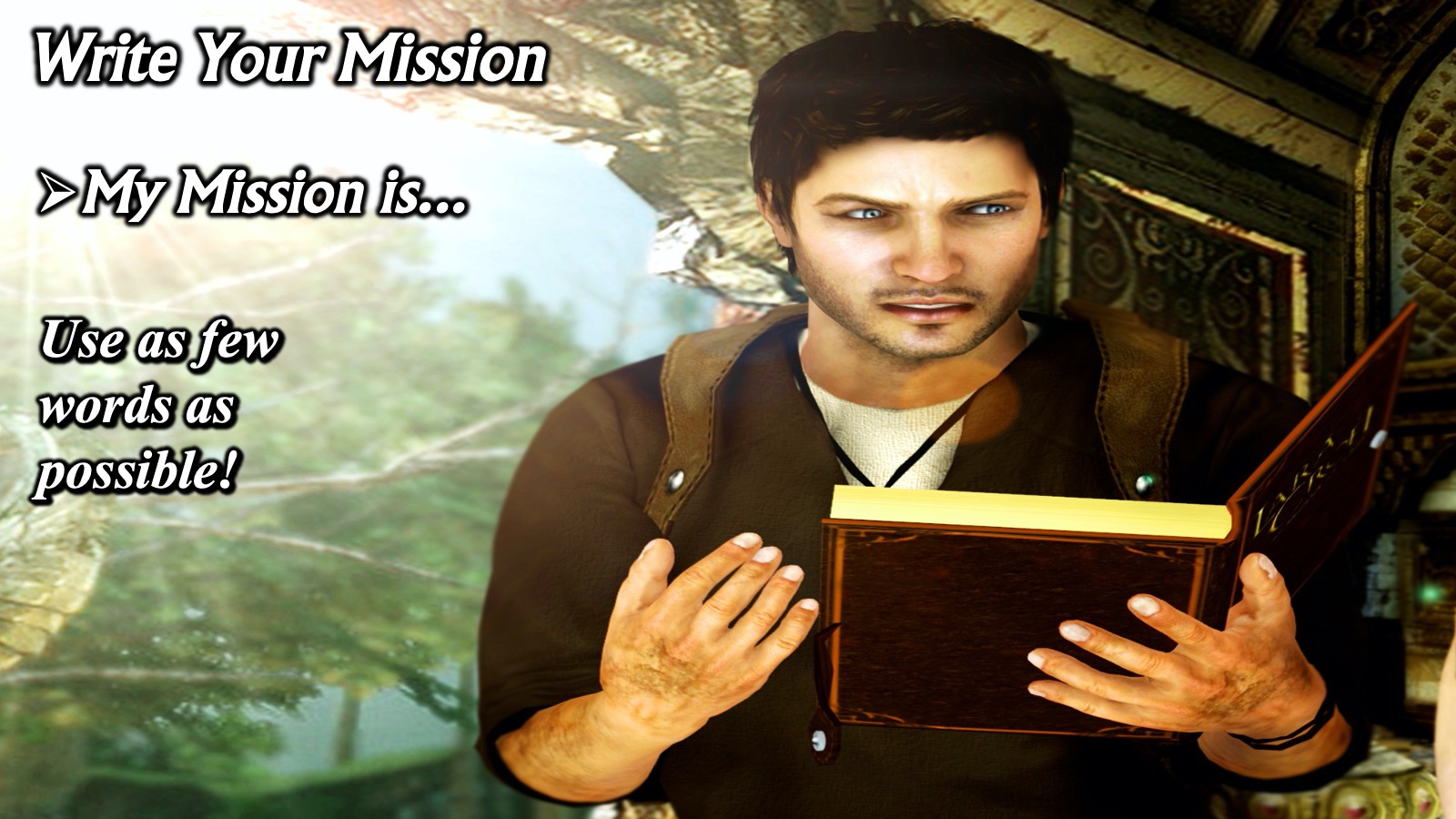 [Speaker Notes: Write out your mission statement, using as few words as possible, in a single sentence! Now you are ready to write your mission statement in one sentence, memorise it and connect with it every day as you live through each experience.]
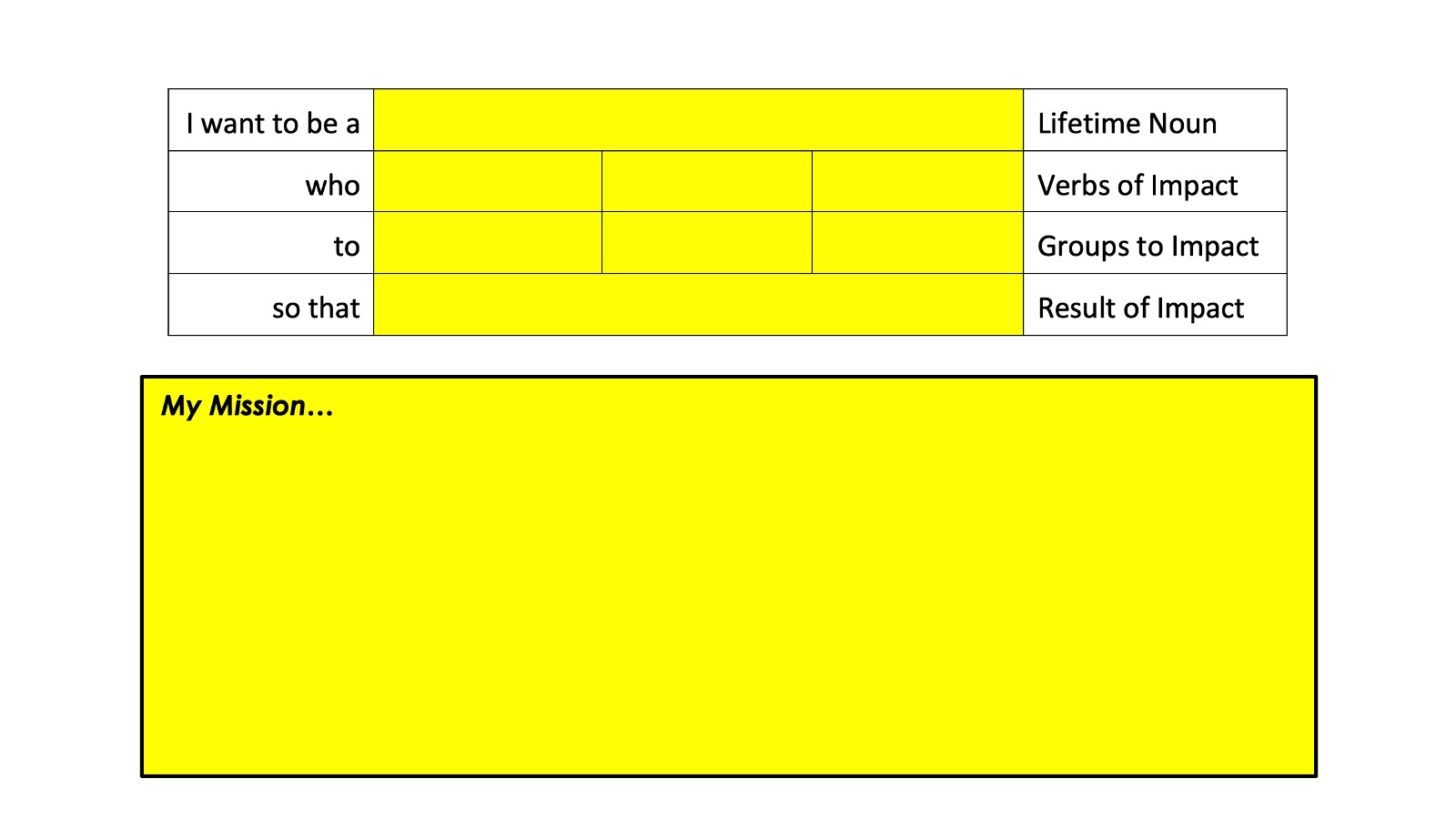 [Speaker Notes: Move to the next section in your workbook and use it to write your Mission Statement out in one sentence.]
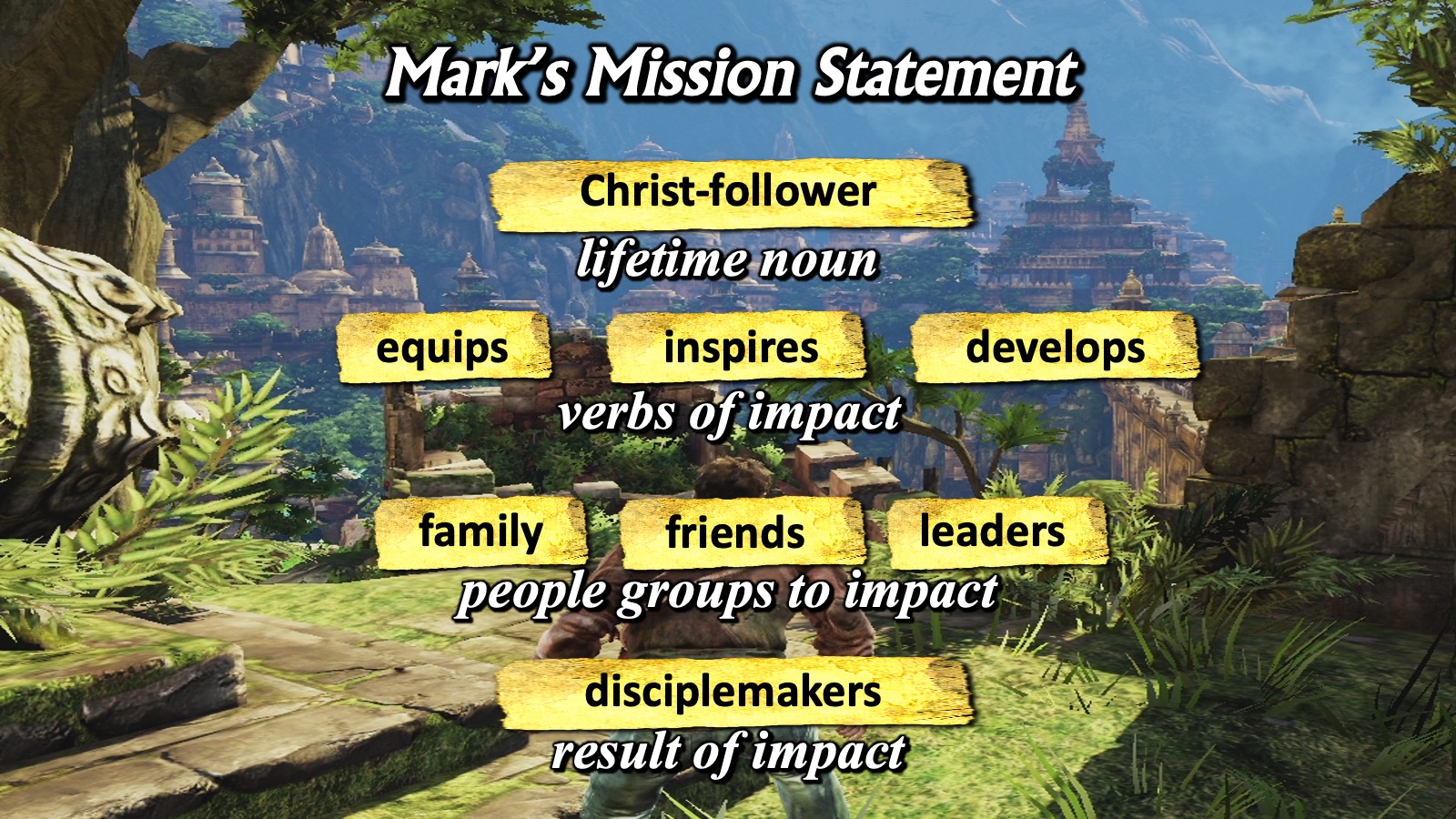 [Speaker Notes: Here is an example of my mission statement: My mission is to be a Christ-follower who equips family, friends and next generation leaders to be disciplemakers. Notice how it covers all of my life and the diverse groups of people I want to impact and also speaks of an ongoing end result. This is a significant step towards me living a Productive Life!]
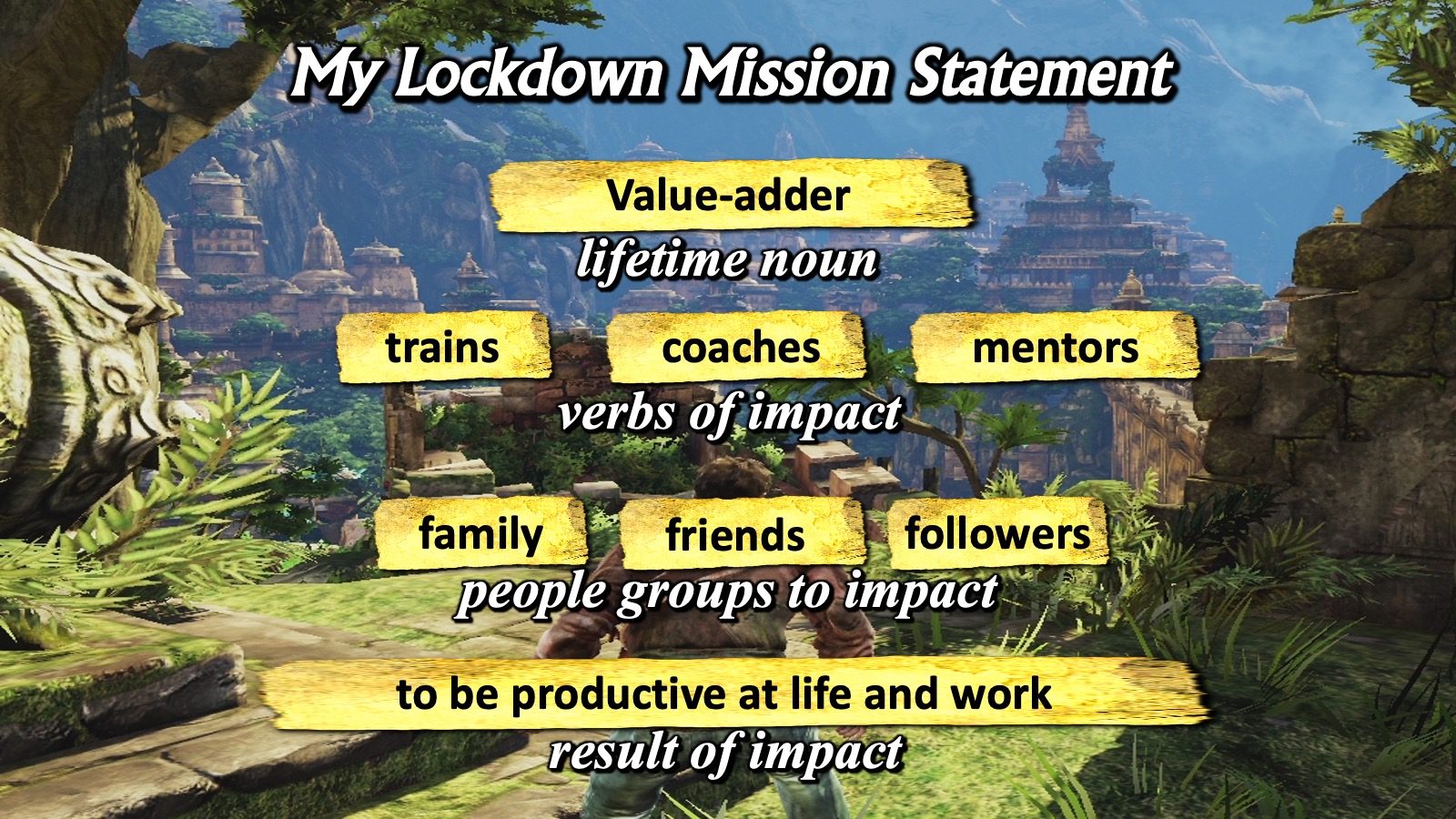 [Speaker Notes: Here is an example of a temporary mission statement that I am using for this Lockdown period: “I am a Value-Adder who trains, coaches and mentors family, friends and followers to be productive at life and work.”]
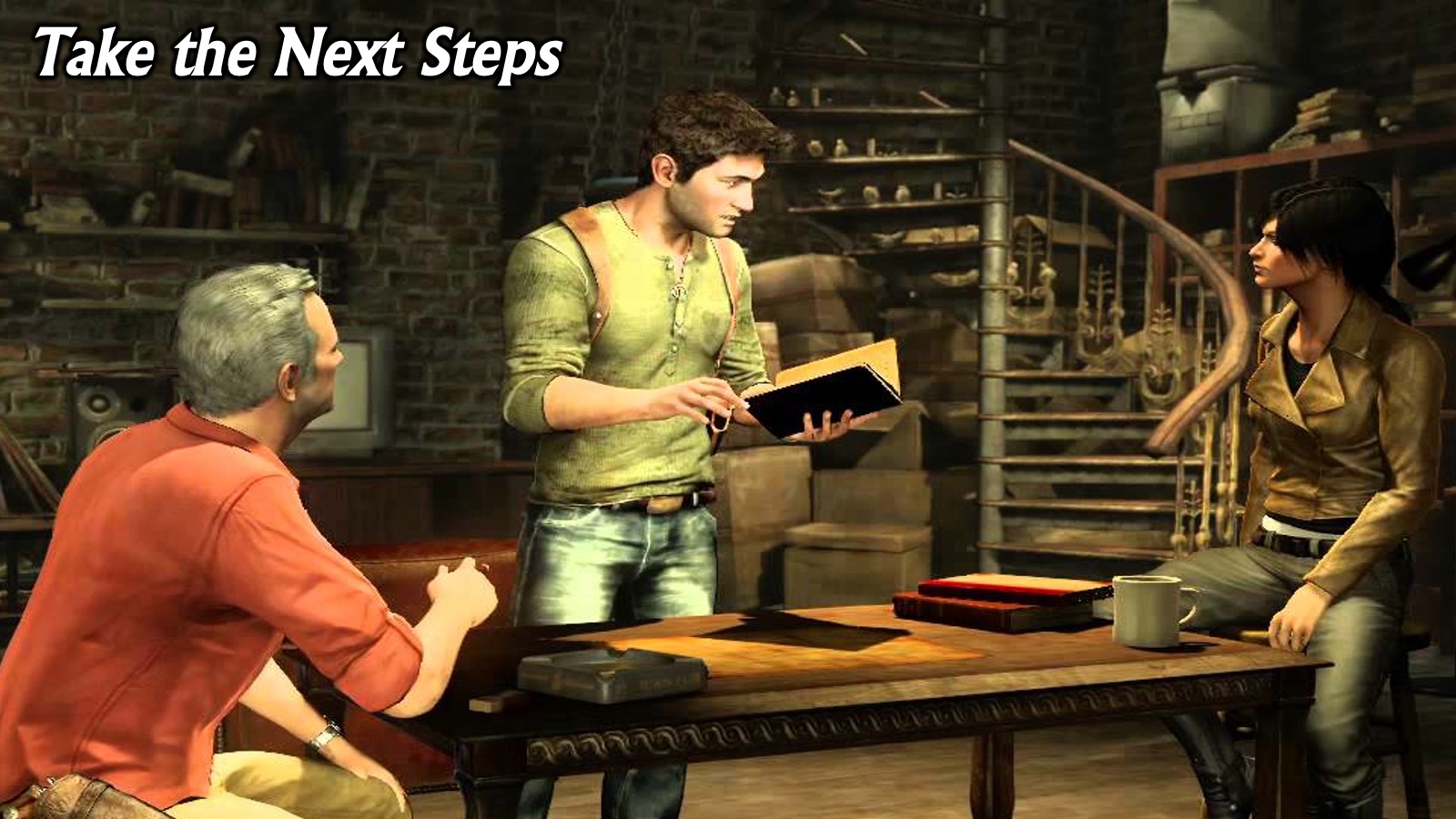 [Speaker Notes: Many people write mission statements but they often get filed away or don’t actually result in significant life change or impact. To avoid this happening to you, it is critical that you take the next three steps to live your mission.]
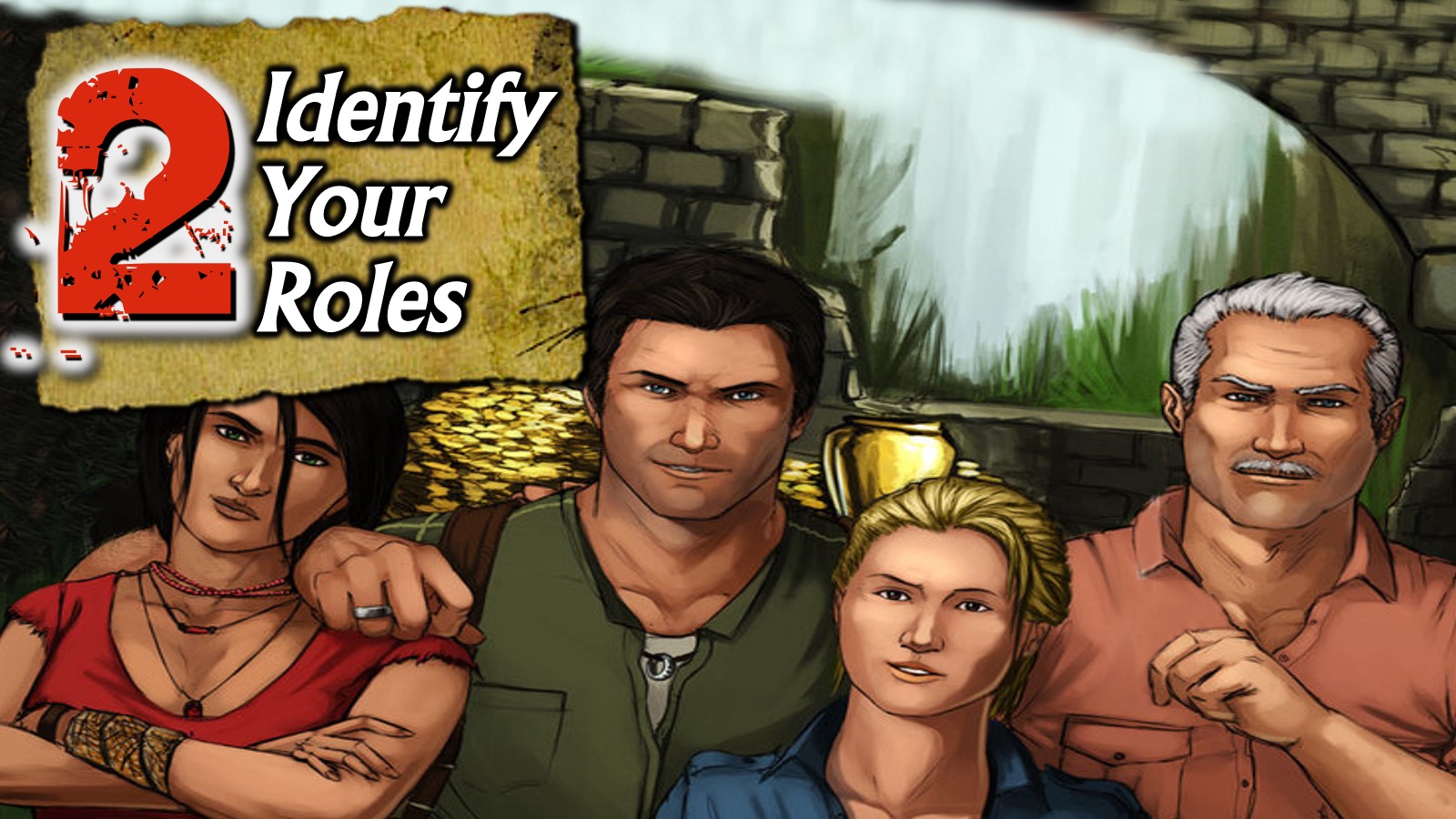 [Speaker Notes: Step #2: Identify Your Roles. Roles are the contexts in which you live out your mission.
The second step to live your mission is to identify your roles. Your mission must be lived through your whole life and one way to ensure that happens is to identify the roles you play in life. These are the contexts in which you live out your mission. The roles that I am currently tracking are: Disciple, Husband, Father, Pastor, Coach and Author.]
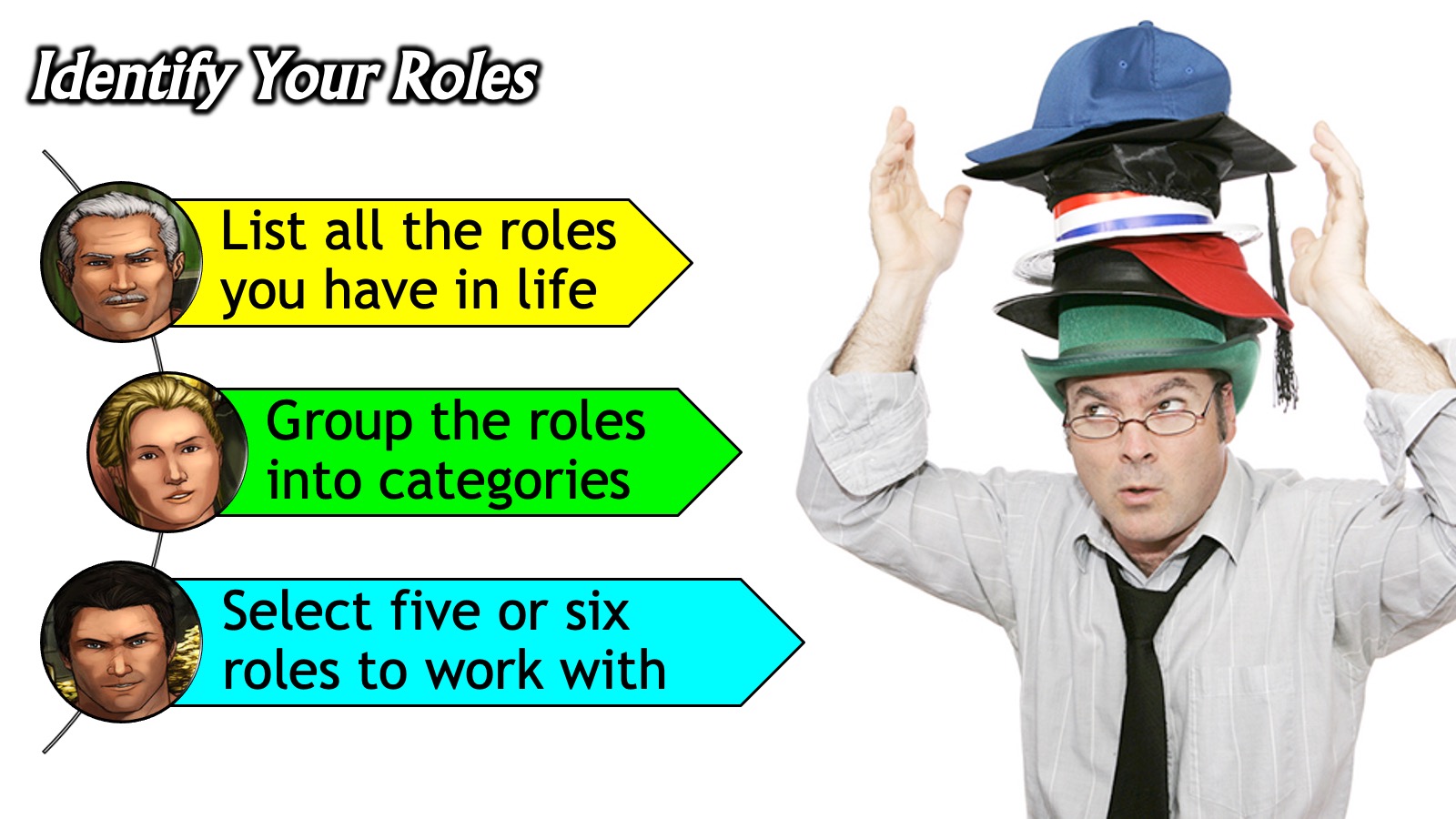 [Speaker Notes: There are 3 steps to identifying your roles:
1. List all the roles you play in life: Brainstorm all the possible roles you play in life. Think of every “hat” you wear, every different way in which you show up in life. Keep going until you have identified at least 10 to 15 roles.
2. Group the roles into categories: You may be feeling a little overwhelmed with that long list of roles but don’t give up just yet because the next two steps will help you as to group related roles and reduce them to categories.
3. Select five or six roles to work with: If you choose more than six roles you will struggle to actually lead and manage your life.]
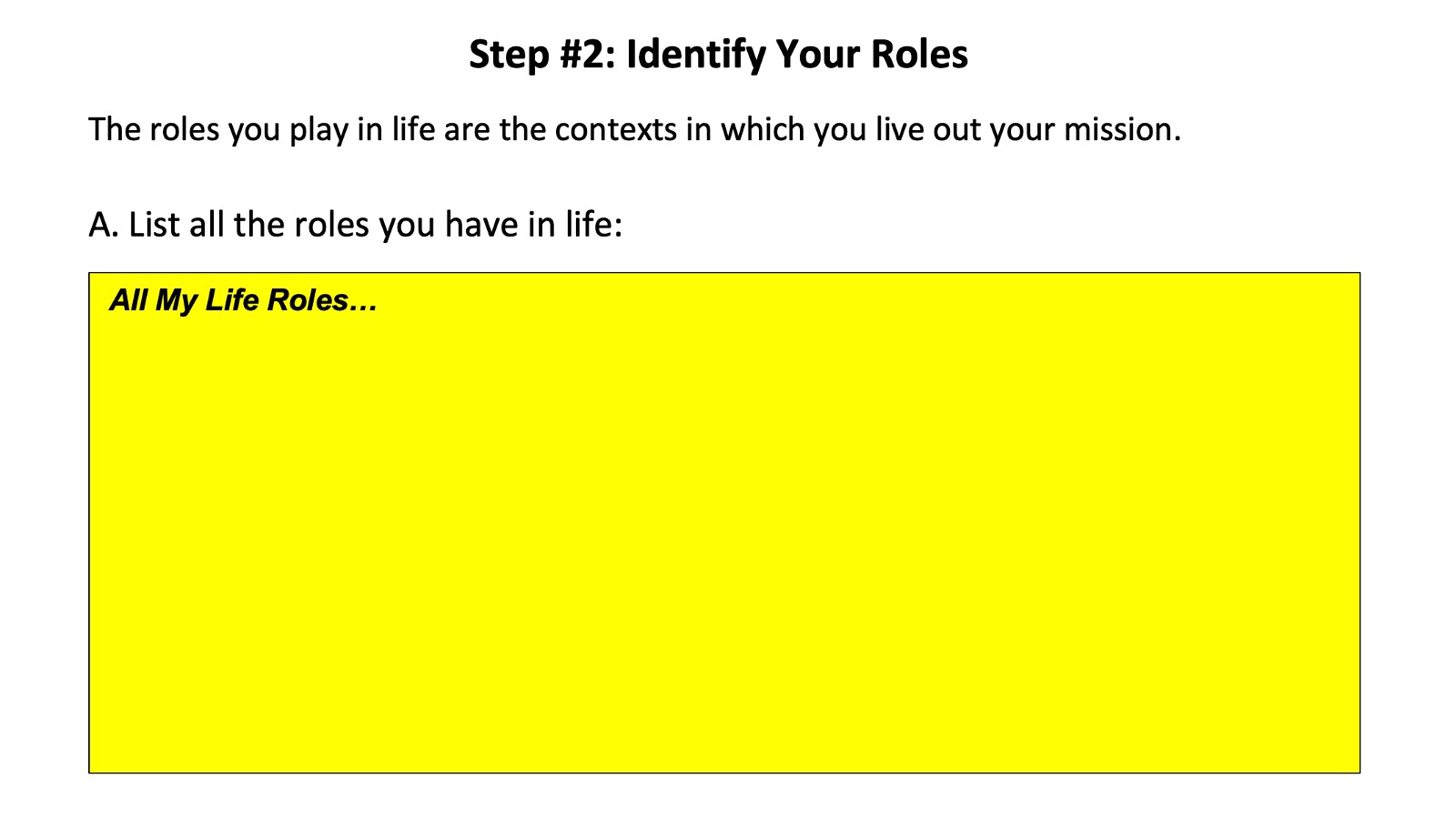 [Speaker Notes: Move to the next section in your workbook and use it to identify all the Roles you have in life…]
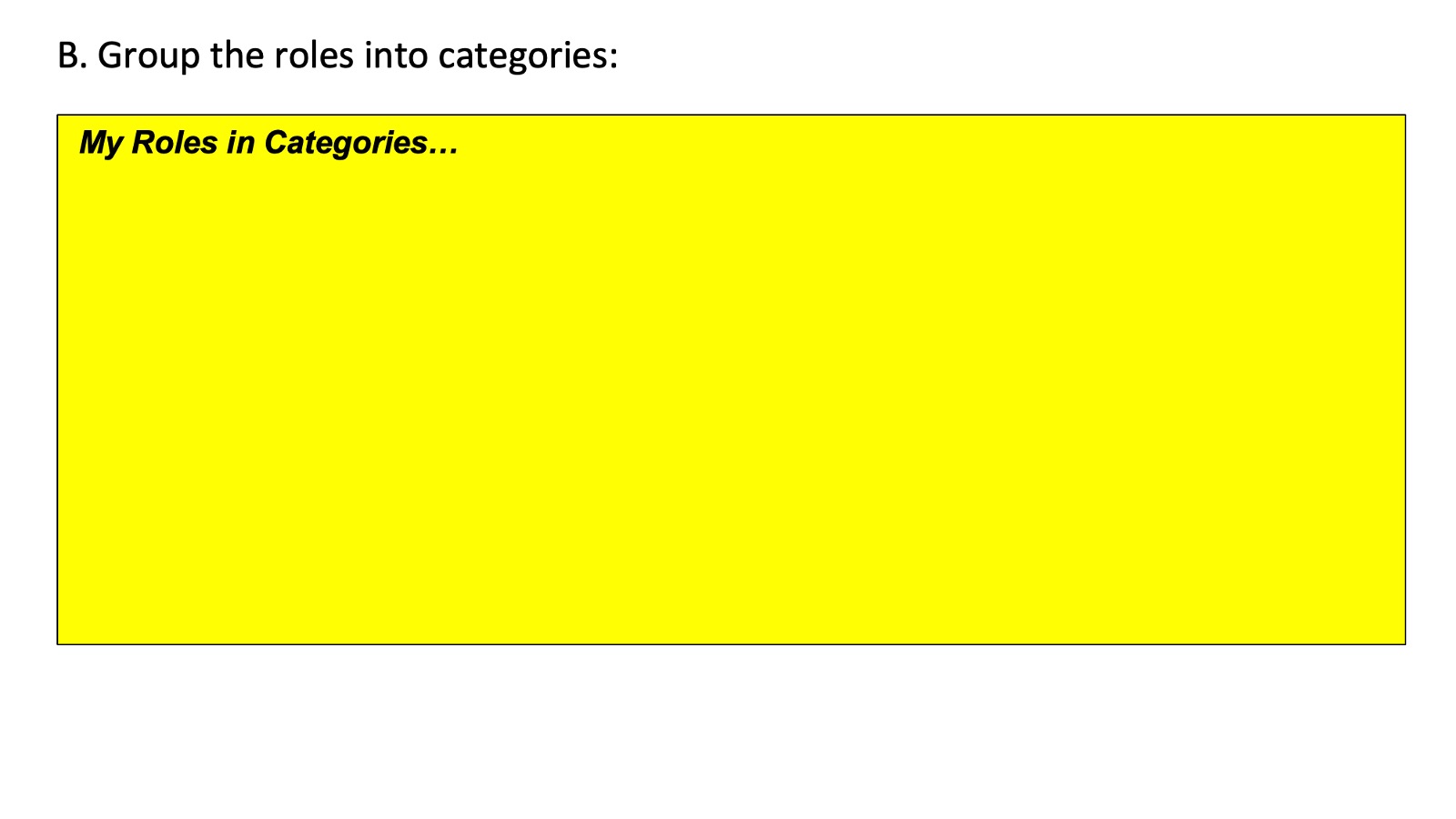 [Speaker Notes: Move to the next section in your workbook and use it to group all the Roles into categories…]
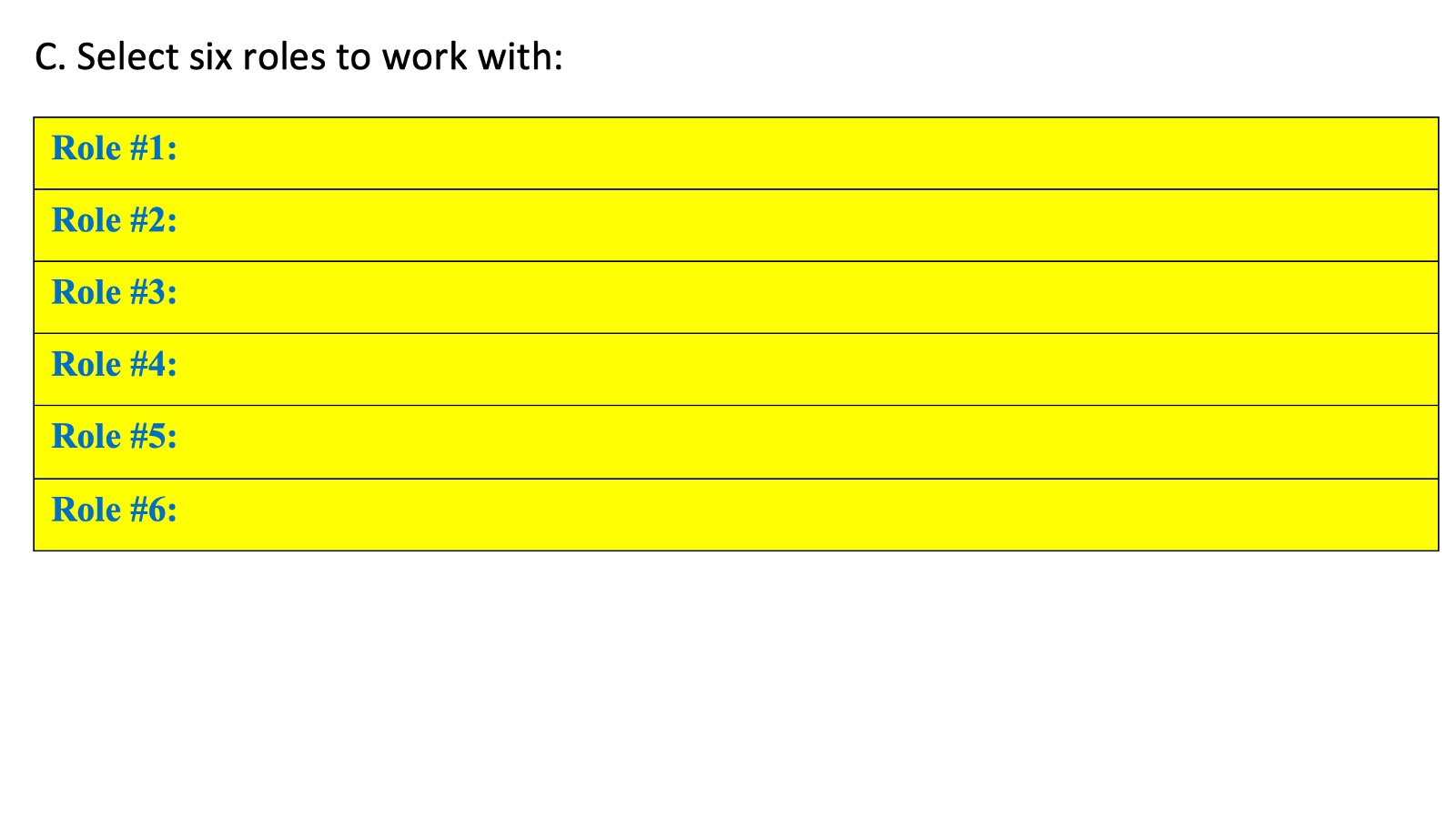 [Speaker Notes: Move to the next section in your workbook and use it to select six Roles to work with…]
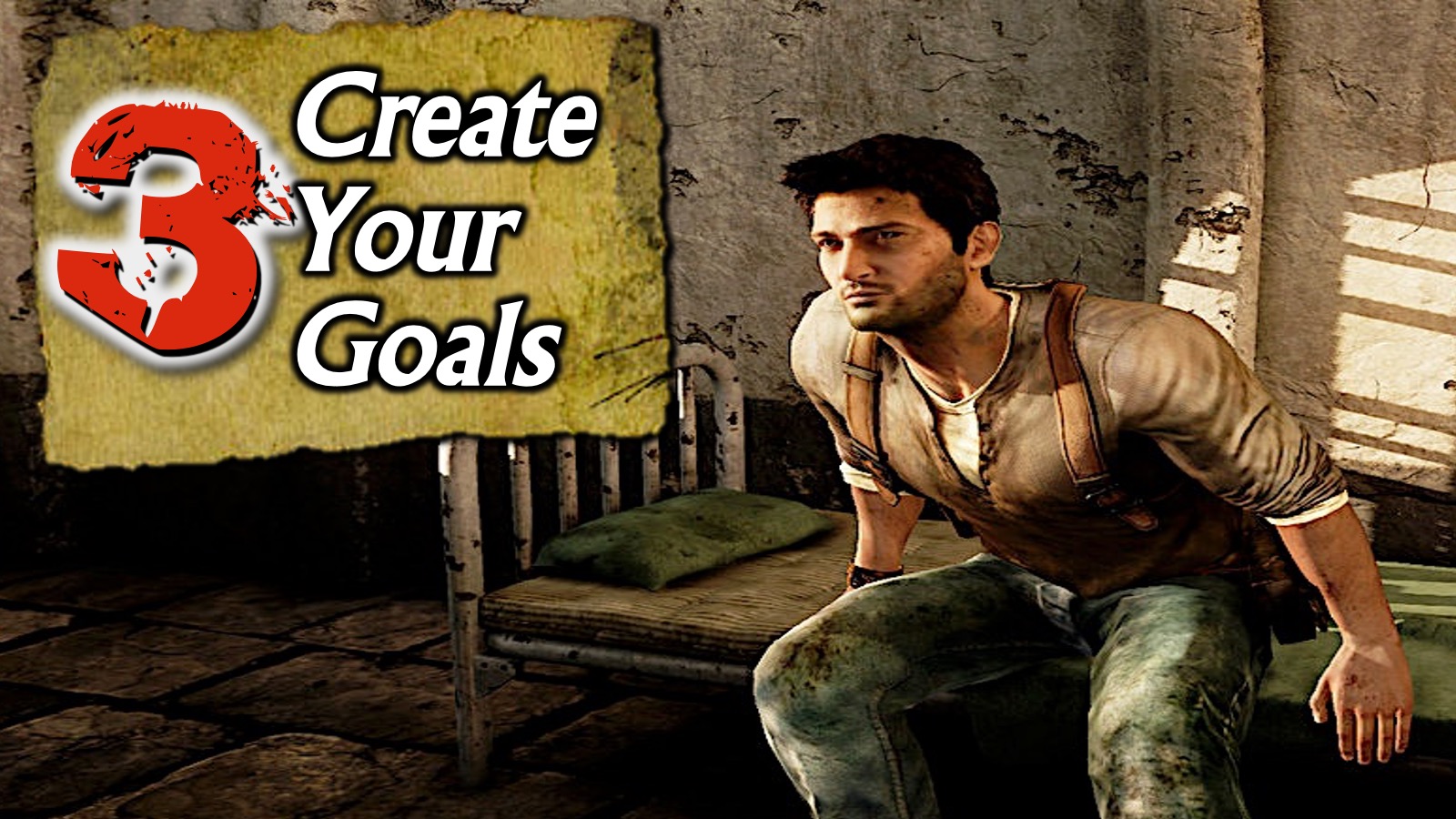 [Speaker Notes: Step #3: Create Your Goals. Goals are a key to helping you achieve your mission.
The third step to live your mission life is to create your goals.]
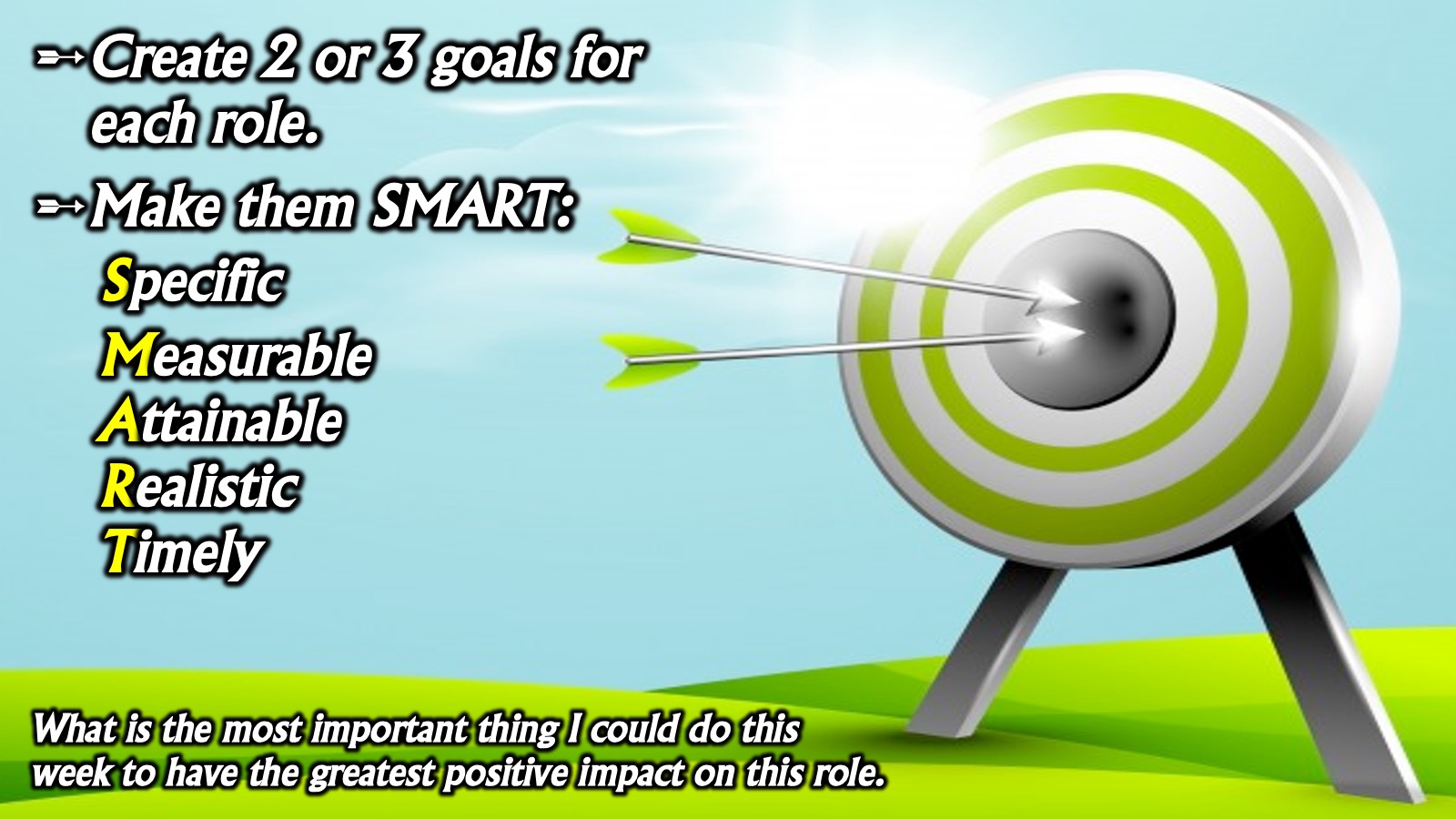 [Speaker Notes: Now that you have defined the roles you play in life you need to create goals for each role. You could use the SMART goal approach where you ensure that your goals are Specific, Measurable, Attainable, Realistic and Timely, or the DUMB goal approach where you create goals that are: Dream-driven; Uplifting; Method-friendly and Behavior-driven (http://bit.ly/Productive_DUMB). Create 2 or 3 goals for each of your roles. Make them SMART: Specific, Measurable, Attainable, Realistic and Timely. You can create goals by asking yourself: “What is the most important thing I could do this week to have the greatest positive impact on this role.” While many goals may come to mind, you should limit yourself to just a few important goals for each role. Use the worksheet or a sheet of paper and, with your mission statement in mind, list each of your 6 roles and create three goals for each role.]
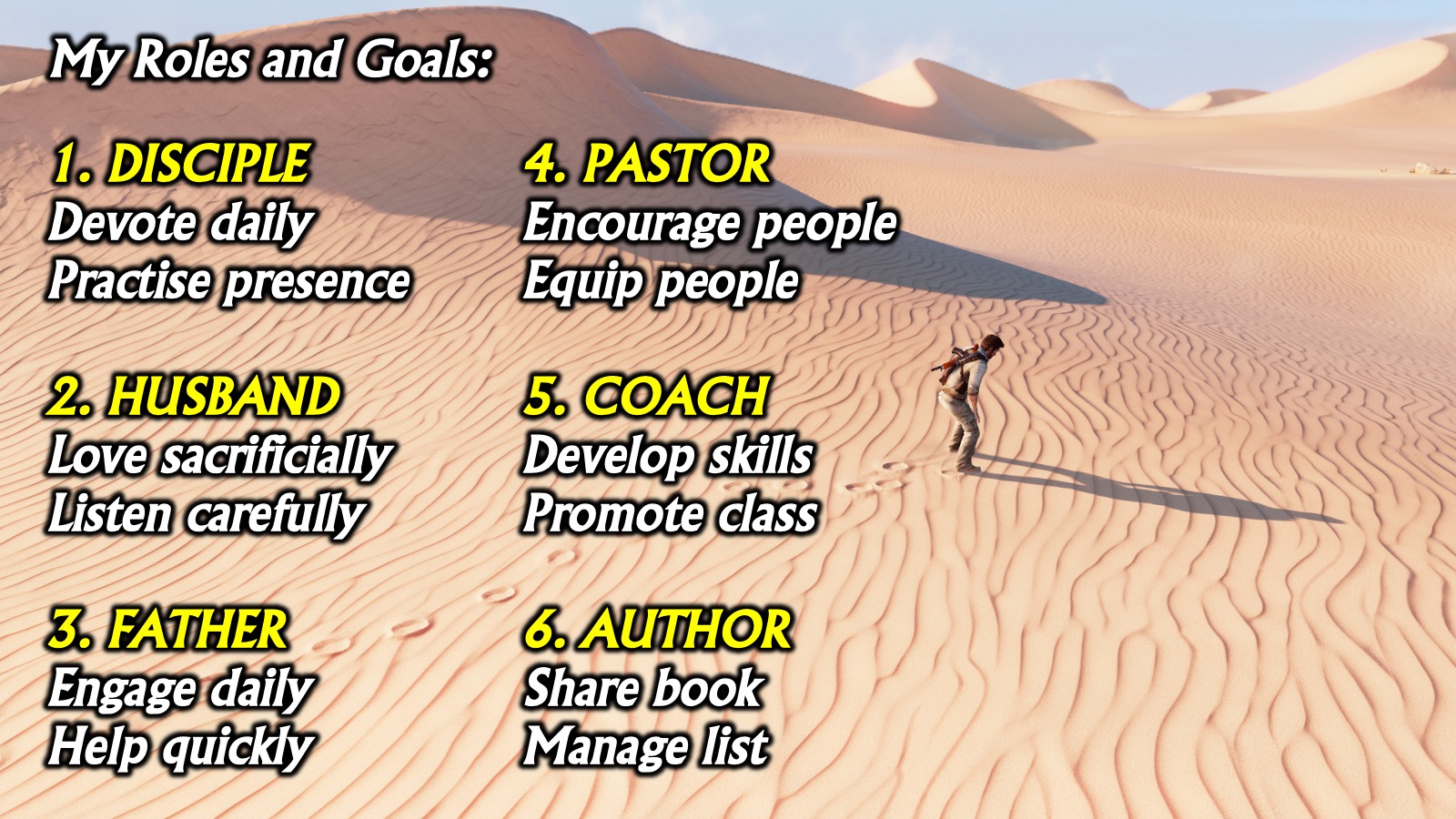 [Speaker Notes: Here is an example of my Roles and Goals: (1) DISCIPLE: Devote daily. Practise presence. (2) HUSBAND: Love sacrificially, Listen carefully. (3) FATHER: Engage daily, Help quickly. (4) PASTOR: Encourage people, Equip people. (5) COACH: Develop skills, Promote class. (6) AUTHOR: Share book, Manage list.]
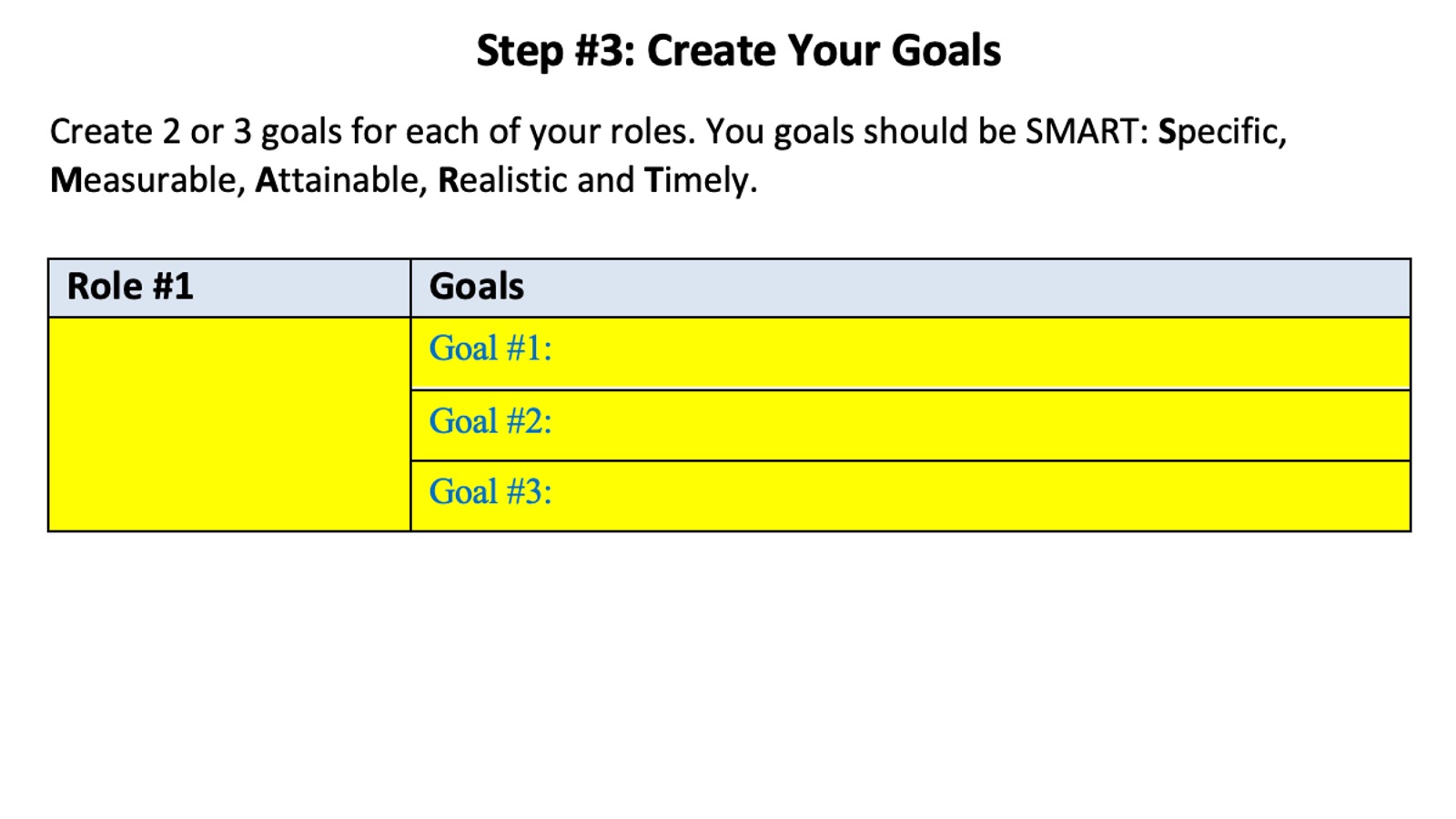 [Speaker Notes: Move to the next section in your workbook and use it to create 2 or 3 Goals for each of your Roles…]
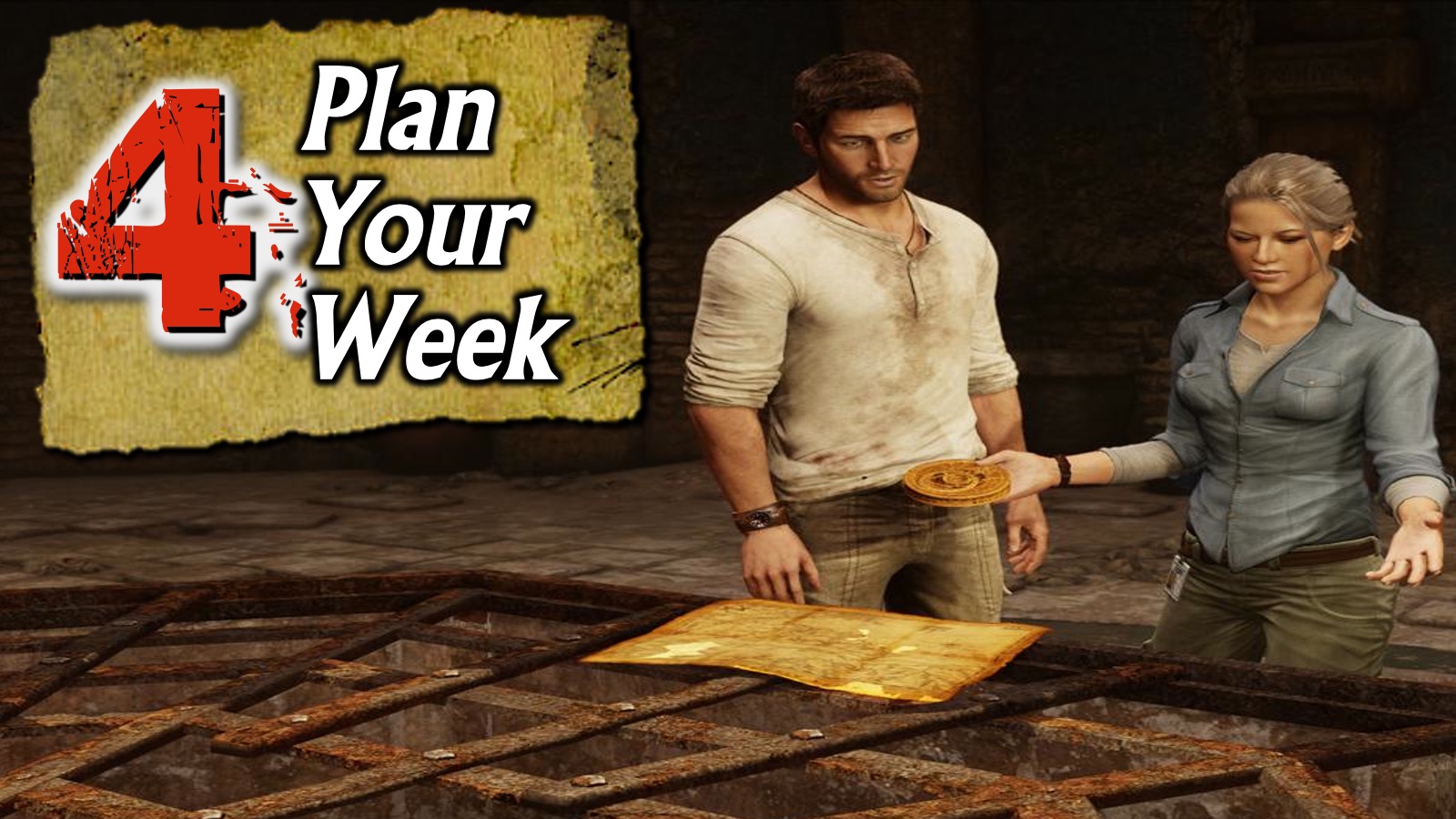 [Speaker Notes: Step #4: Plan Your Week
The fourth step to live your mission is to plan your week. So far to help you manage your life, you have defined your mission, identified your roles and created goals for each role. The next step is to actually live your mission during your week.]
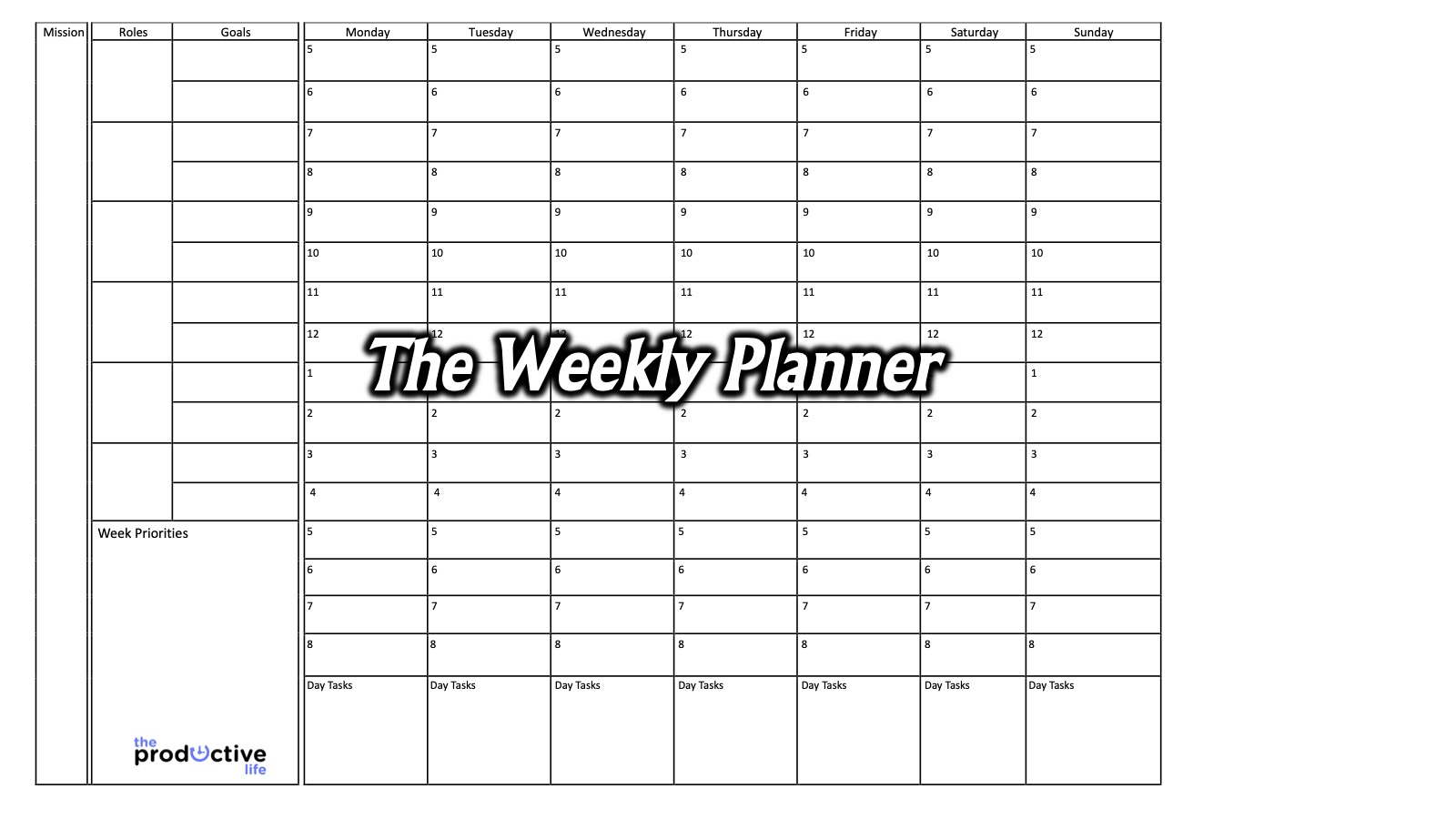 [Speaker Notes: The Weekly Planner: Stephen Covey in First Things First explored the idea of a weekly planner. Get your copy of the weekly planner and fill it in as we go. You may not get to finish it as it takes about 30 minutes to complete and should be done at the start of each week.]
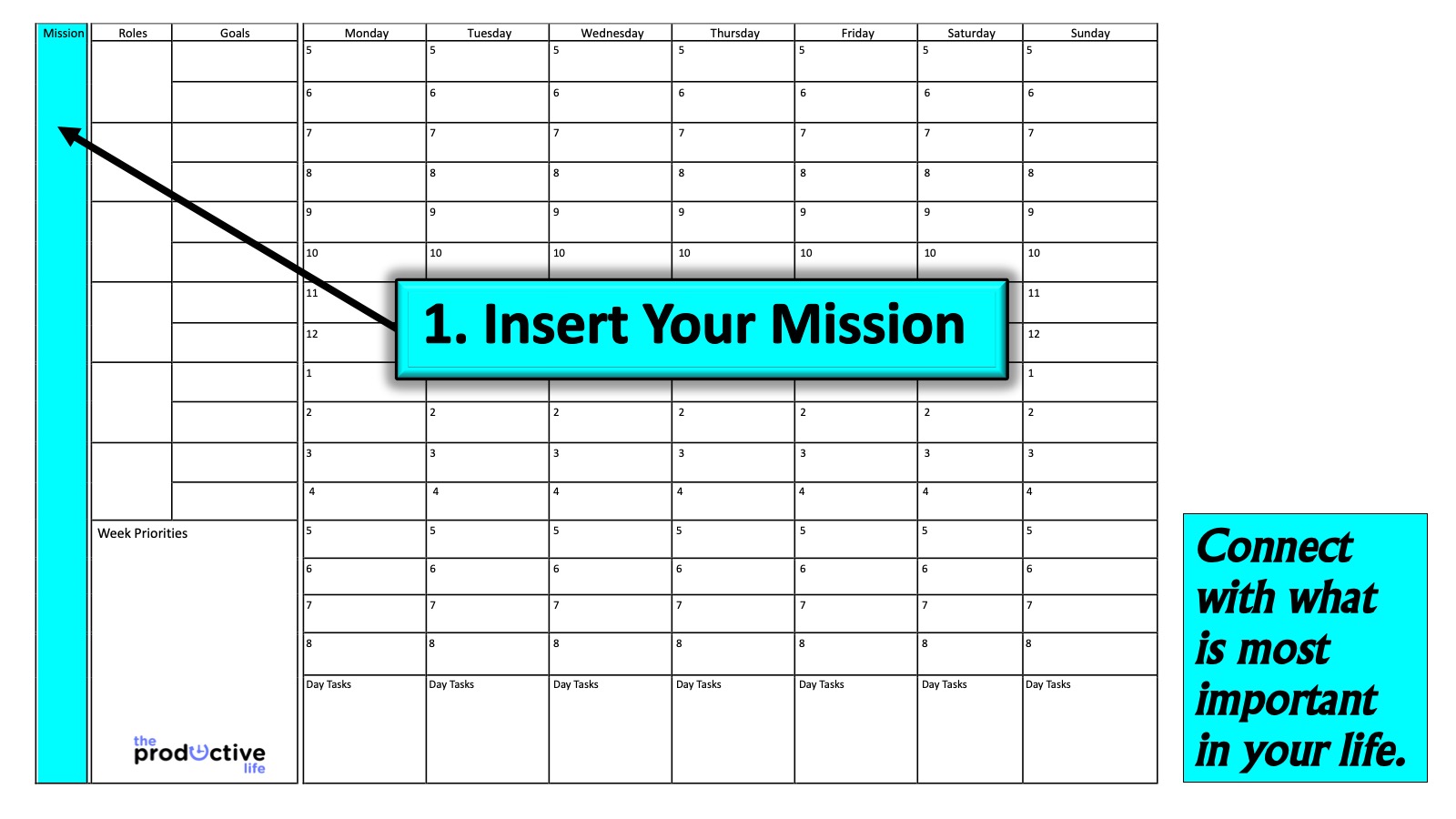 [Speaker Notes: 1. Insert Your Mission: The first step in planning for the coming week is to connect with what is most important in your life. You do this by reading your mission statement to remind you of what is most important in your life. This process will help you schedule important activities into your week to move you closer to living your mission.]
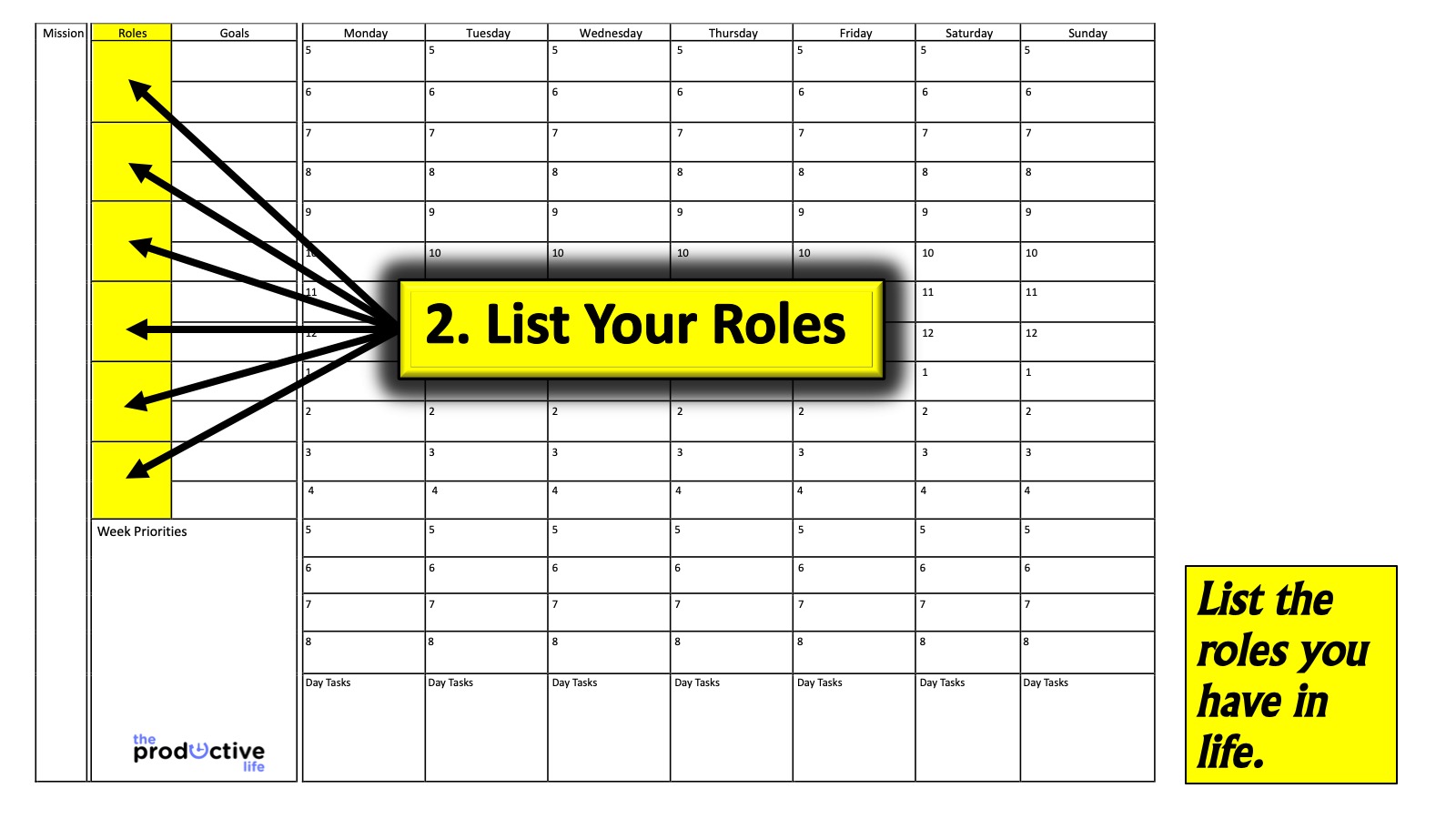 [Speaker Notes: 2. List Your Roles: Connect with the roles that you have in life and set an intention to live your mission through each of them during your day.]
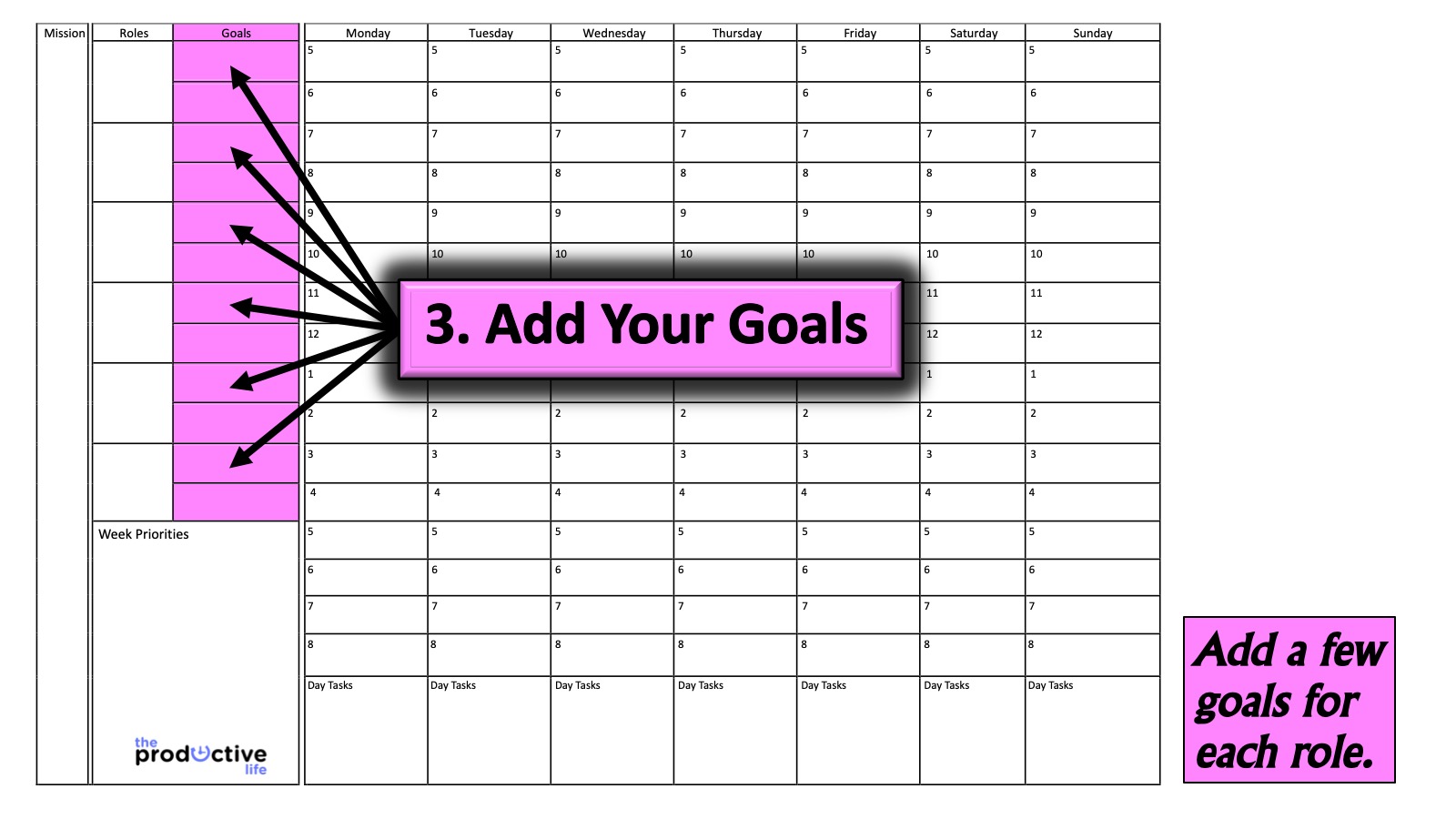 [Speaker Notes: 3. Add Your Goals: Write down the goals that you have chosen for each of the roles you identified.]
[Speaker Notes: Video: Stephen Covey and the Big Rocks at: 
Source: bit.ly/TPL_Rocks]
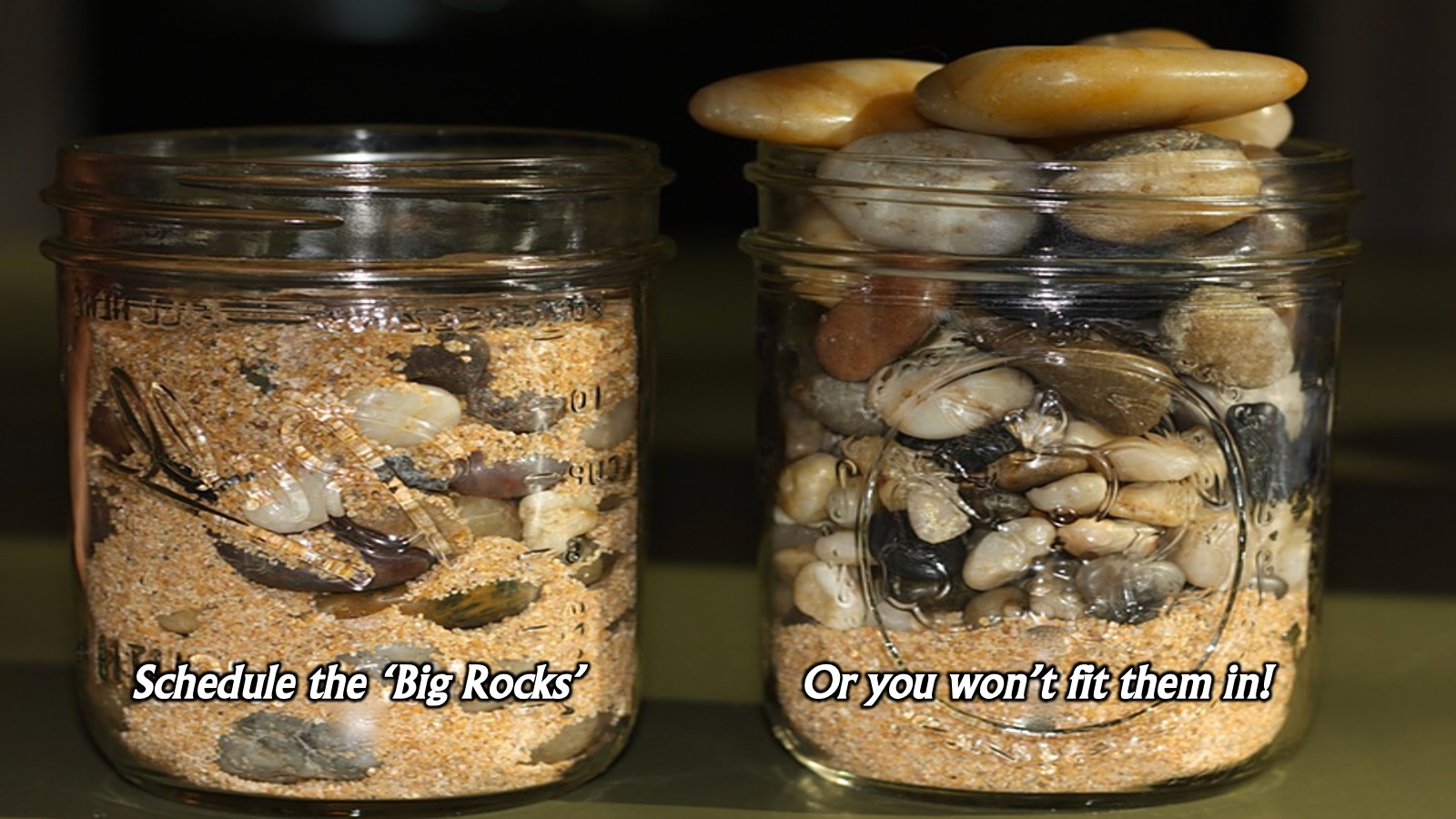 [Speaker Notes: In the video Stephen Covey showed how you can place big rocks in a jar and you can still add stones and sand but you can’t do it in opposite order. We have to schedule the most important things into our lives or they will be crowded out with things of lesser importance.]
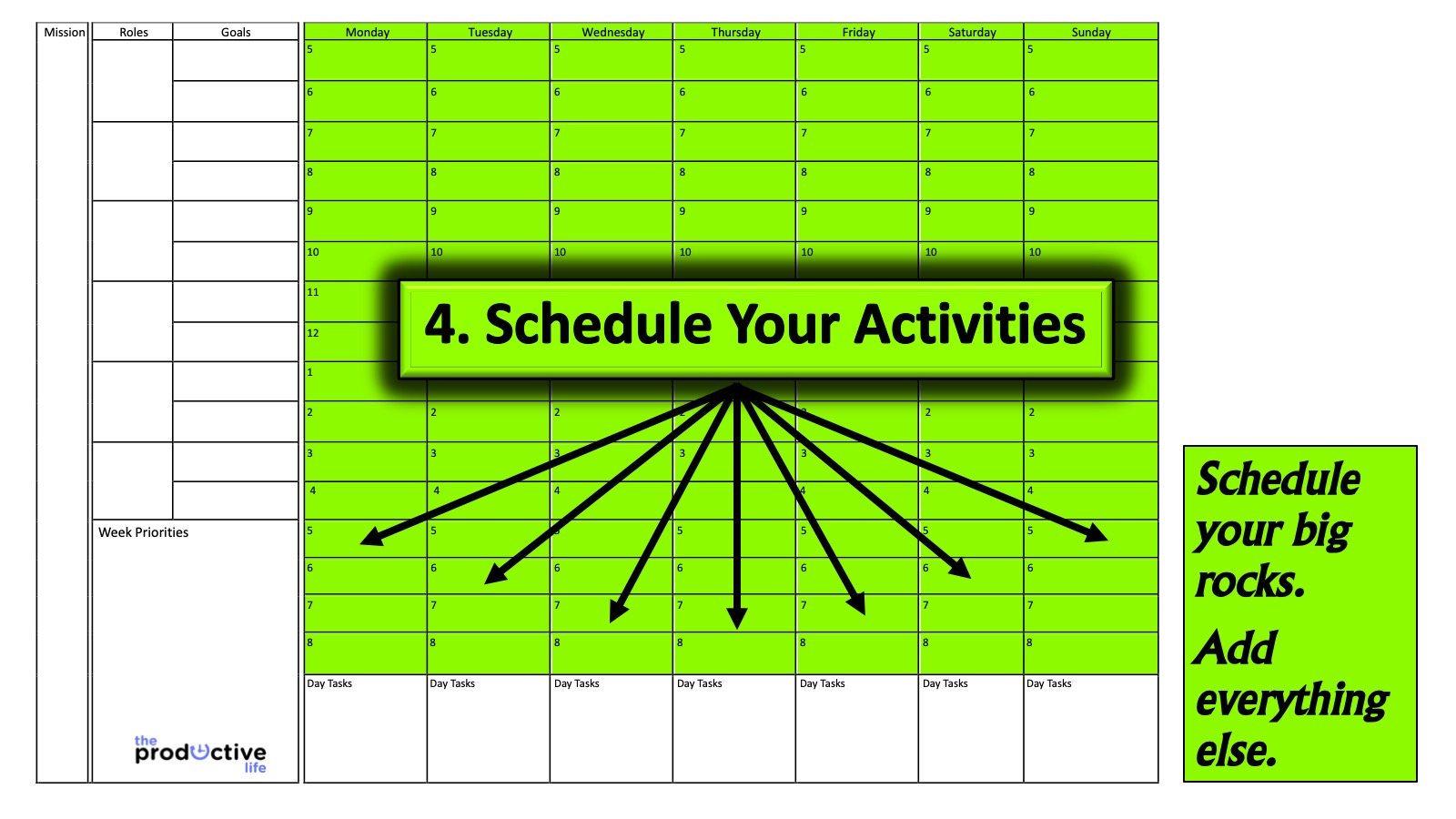 [Speaker Notes: 4. Schedule Your Activities: Schedule important activities in your calendar before the week starts. Next you need to add everything else: Now you can fill in the little to-dos, daily tasks and appointments. You may like to record upcoming events and activities as well.]
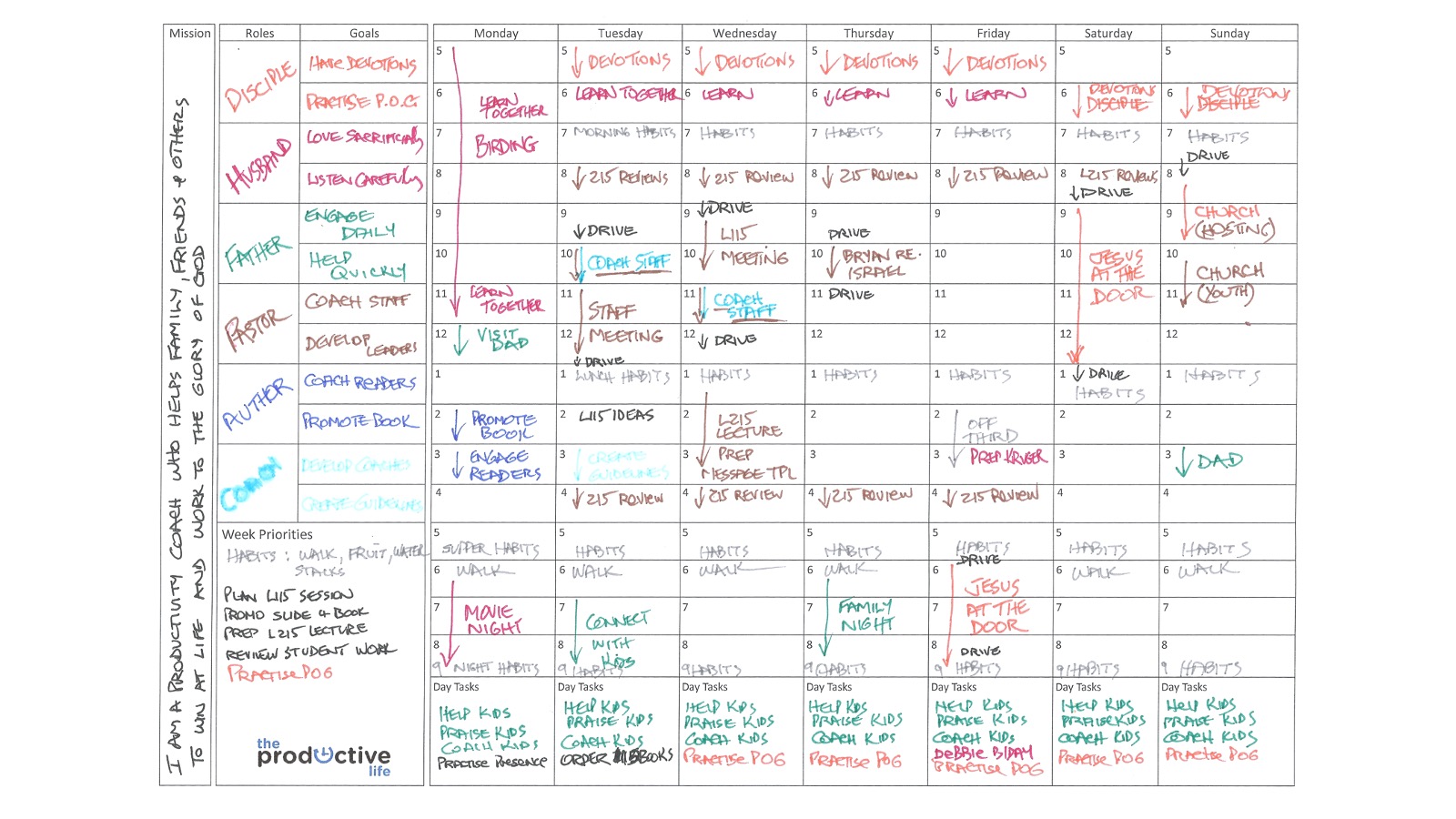 [Speaker Notes: Here is an example of a completed weekly planner  - using colour coding for each of the 6 Roles and related Goals and activities..]
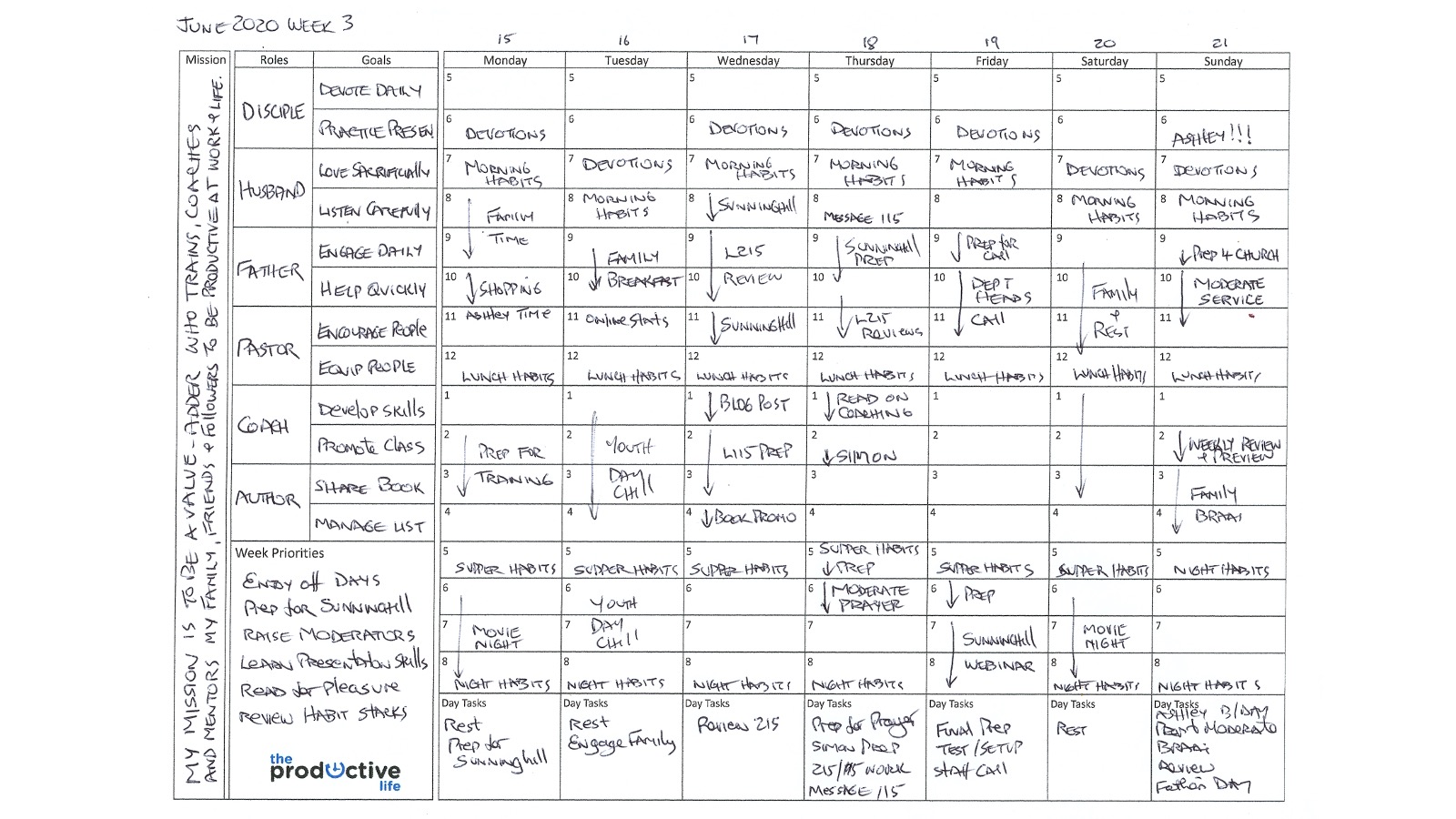 [Speaker Notes: Here is an example of a completed weekly planner  - this is a lockdown version and is orientated around my rallying cry for this season which is to add value to people!]
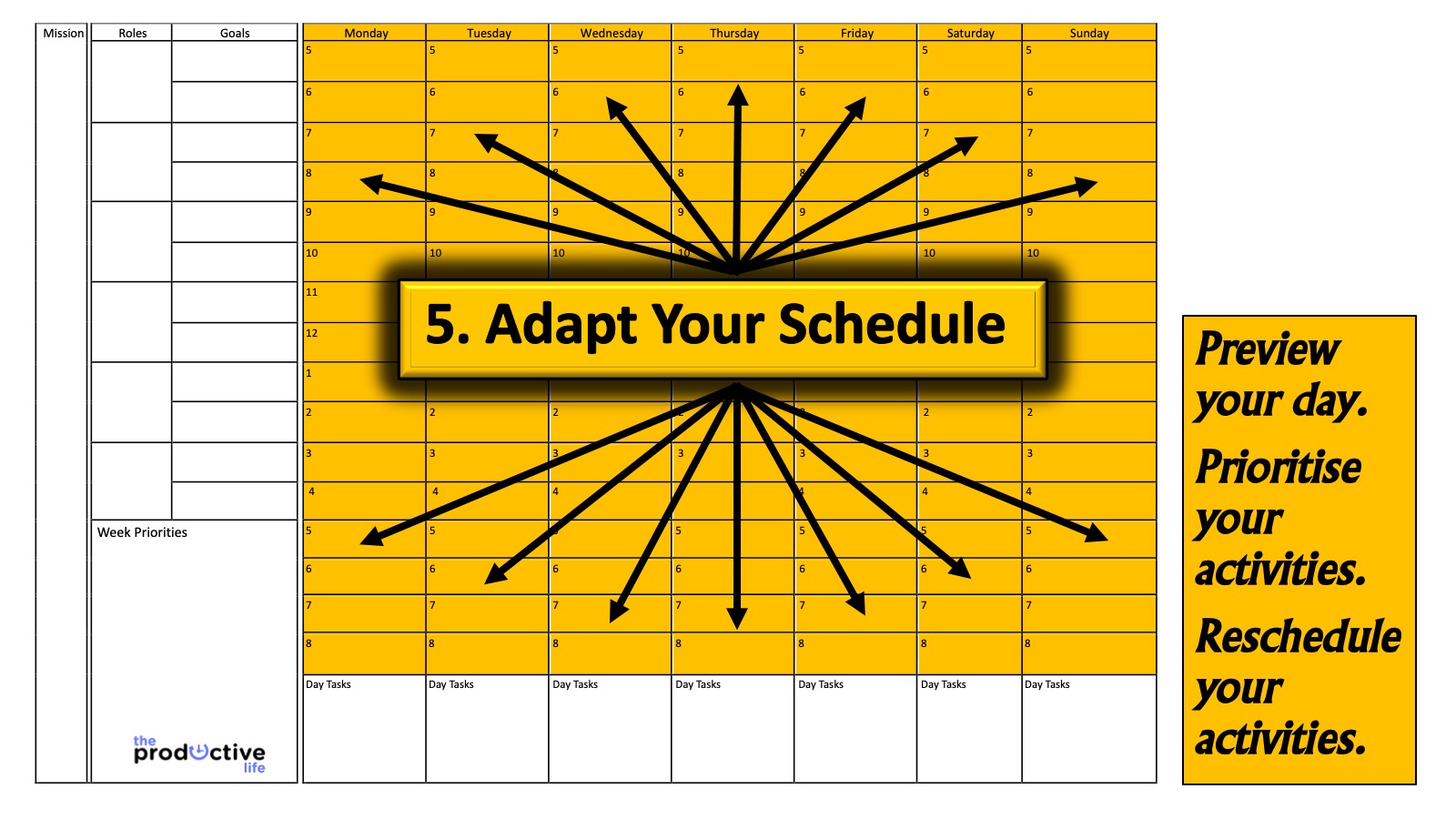 [Speaker Notes: 5. Adapt Your Schedule: As you move through your day you will deal with unexpected opportunities and challenges that arise. Planning is never a waste of time, even if you have to move things around in the moment. Knowing what needs to be done and having a system to actually get things done won’t stop stuff happening to mess with your schedule but it will allow you to recover more quickly and still live your mission.]
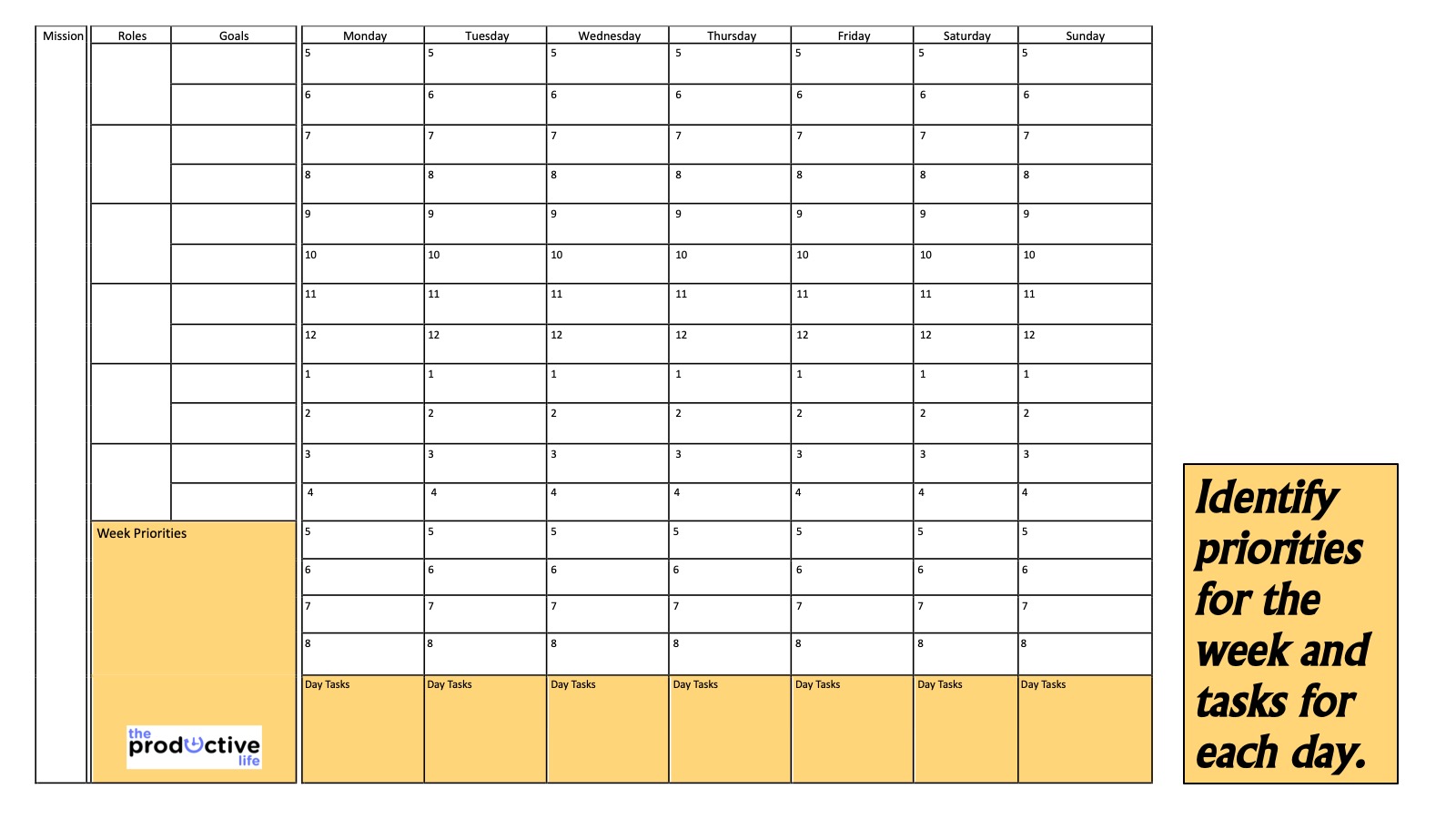 [Speaker Notes: Identify priorities for the week and tasks for each day: There is a space for you to identify the key priorities you must focus on for the coming week and also the tasks that you absolutely must completed each day!]
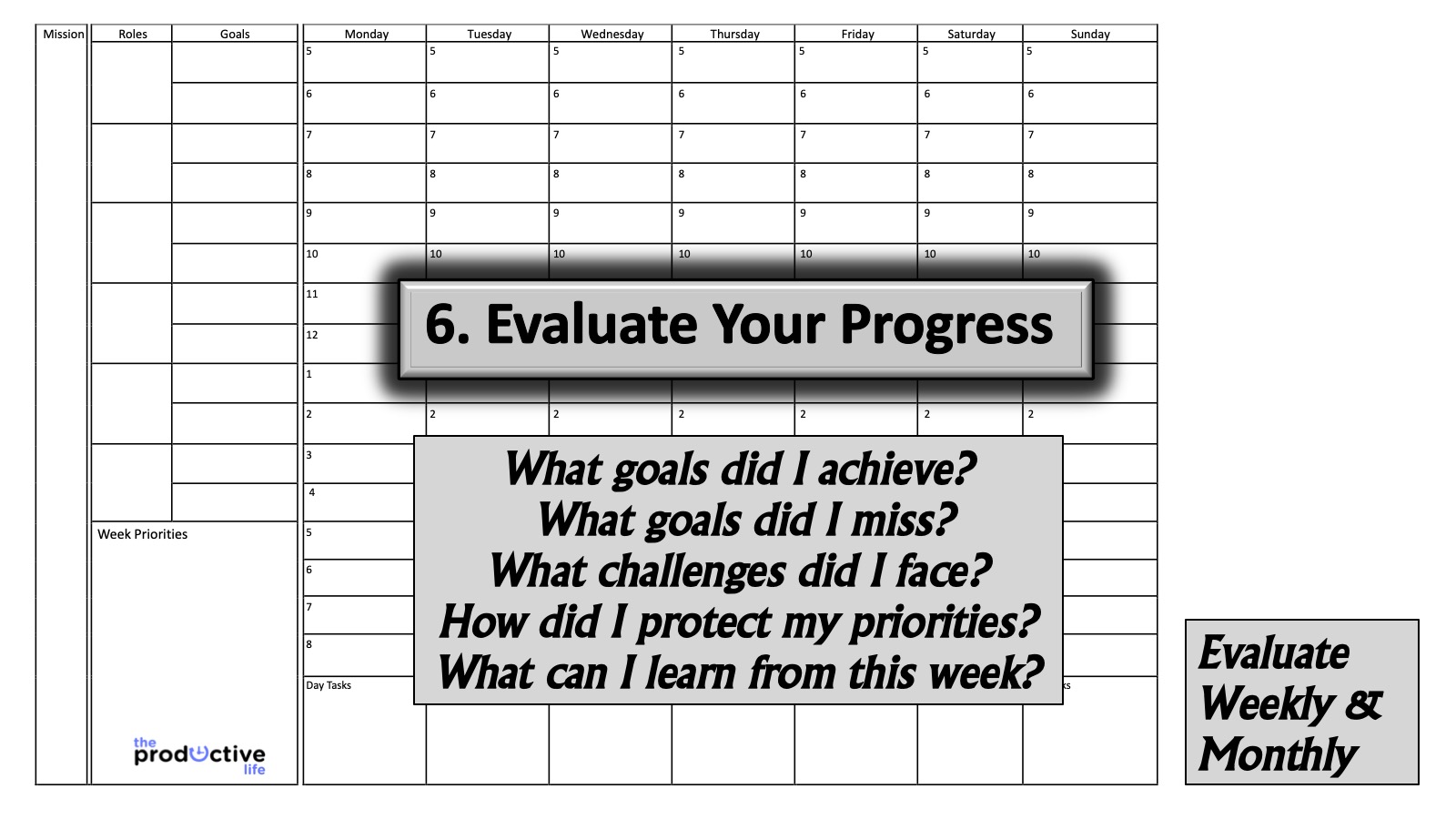 [Speaker Notes: 6. Evaluate Your Progress: Make time at the end of each day, week, month and year to look back on what happened, what you accomplished, what you learnt and what you need to do better going forward.]
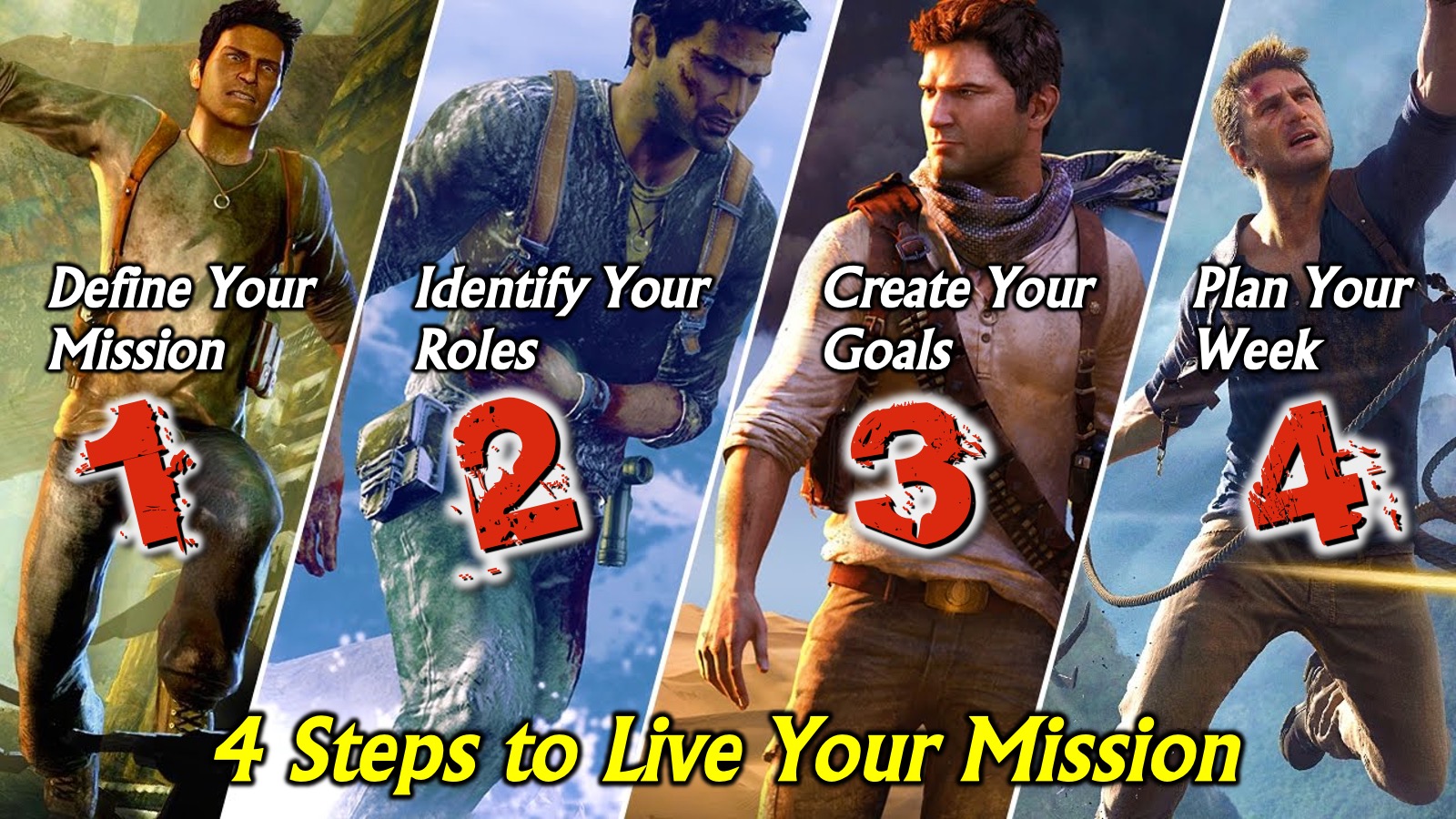 [Speaker Notes: Review: We have explored four steps to Live Your Mission: (1) Define your Mission; (2) Identify your Roles; (3) Create your Goals and (4) Plan your Week.]
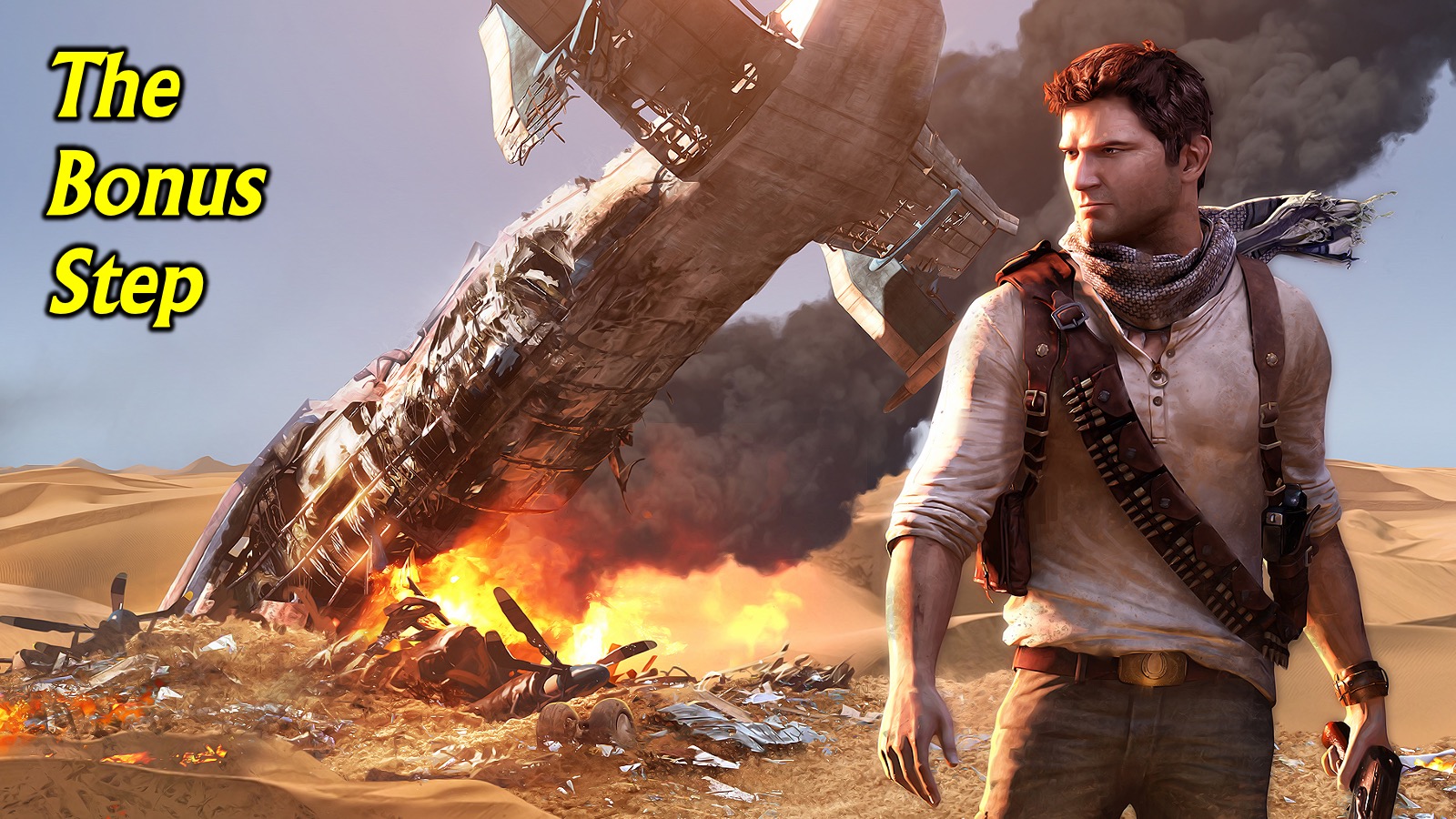 [Speaker Notes: The Bonus Step: Here is a bonus step to live your mission:]
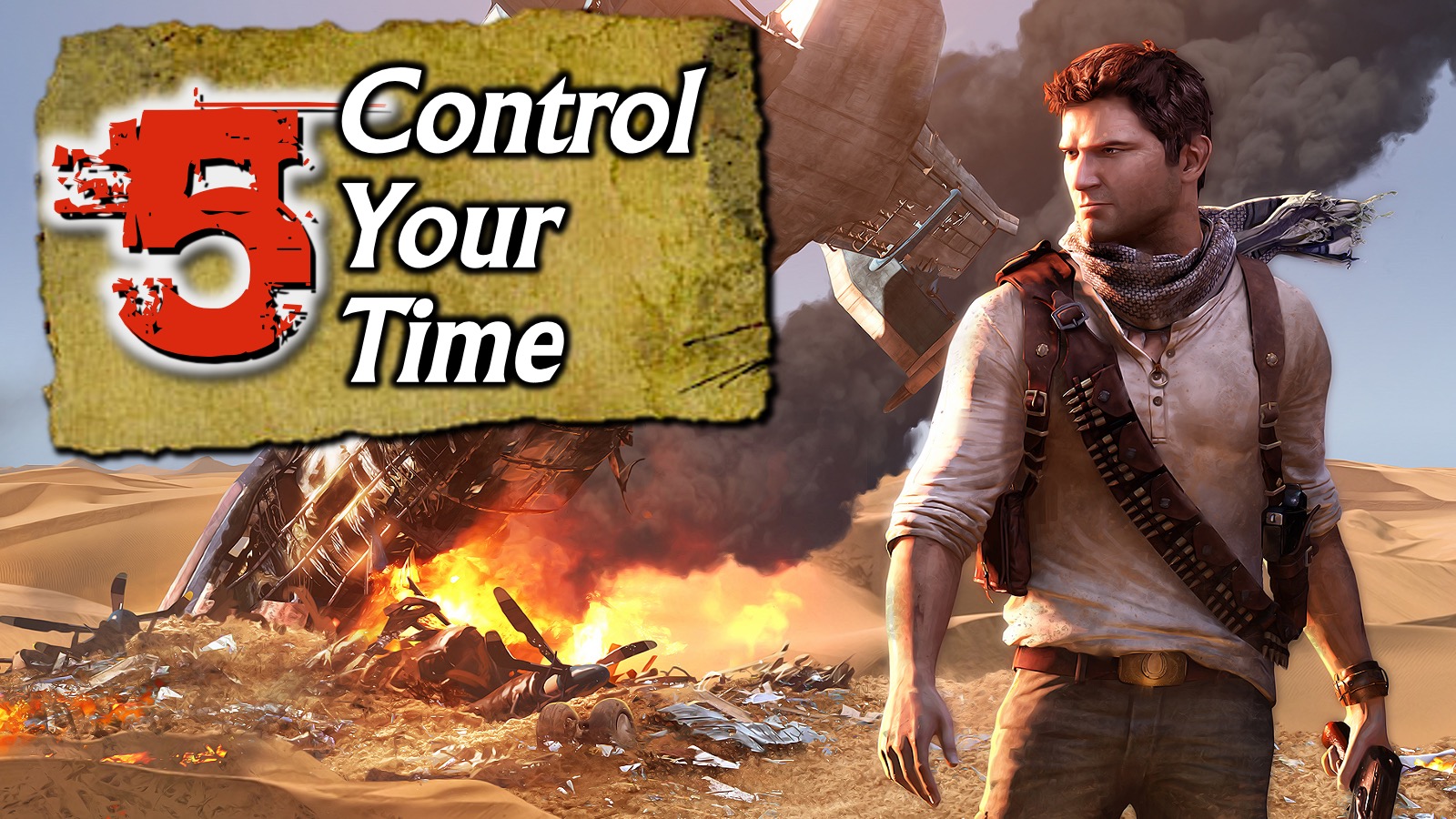 [Speaker Notes: Step 5: Control Your Time
The fifth step to live your mission is to control your time. During the past decades I have come up with a list of guidelines which have allowed me to take control of my time to actually live a Productive Life:]
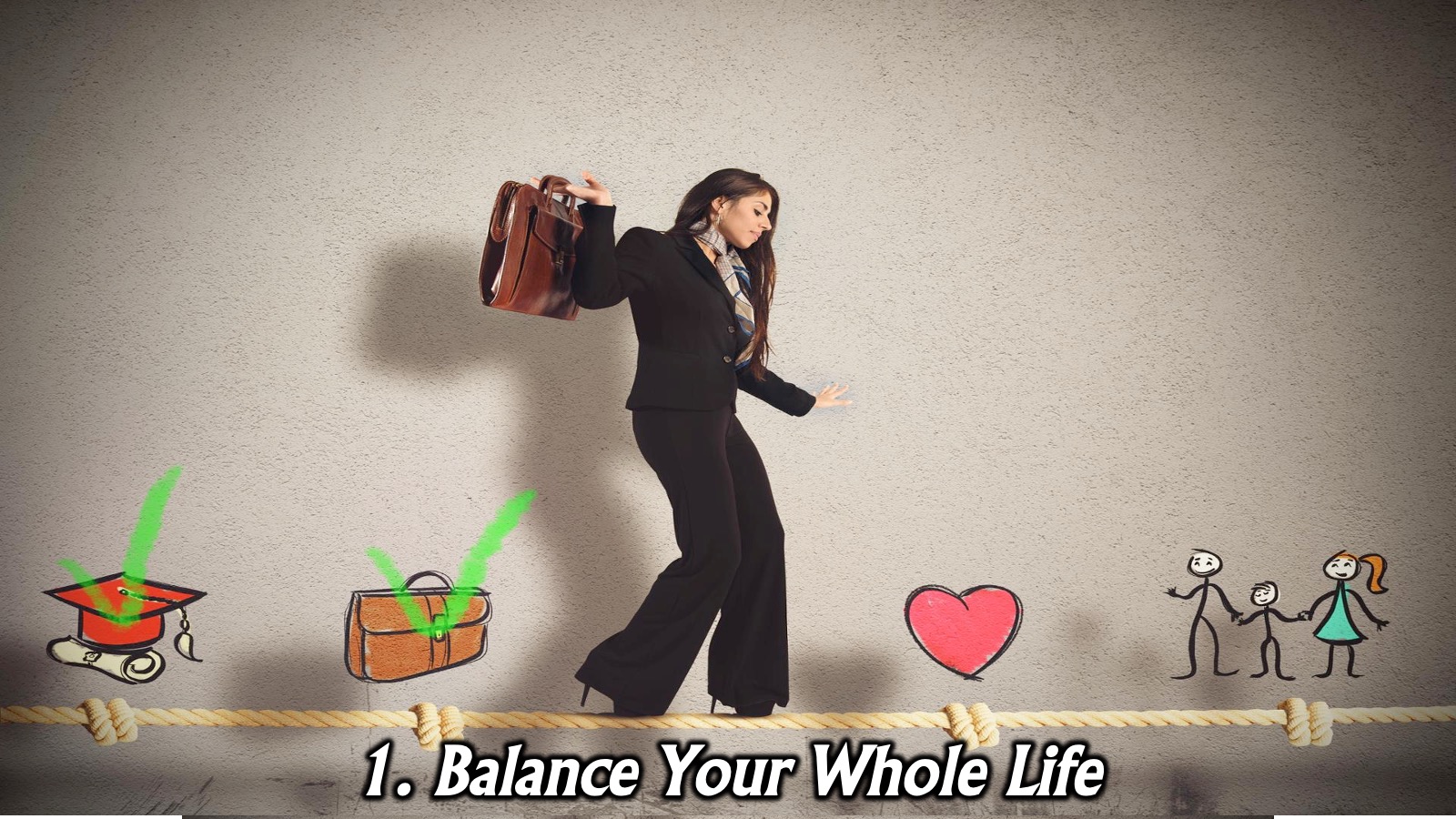 [Speaker Notes: 1. Balance Your Whole Life: Make sure your productivity system covers the whole of your life and not just your work. Your personal life, your family, your work and your hobbies are all important and need to be kept in balance. Make sure all these areas are reflected in your planner.]
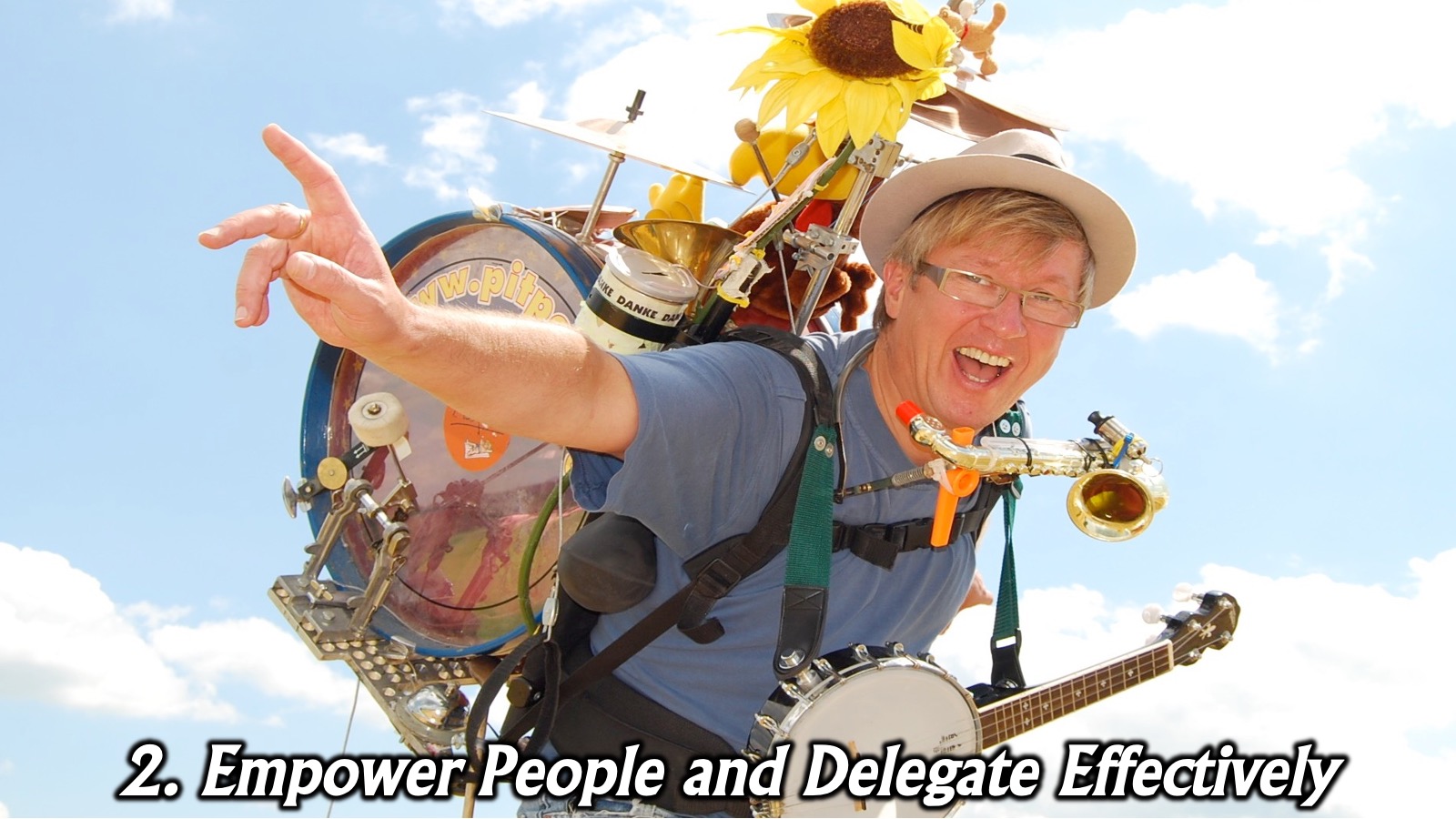 [Speaker Notes: 2. Empower People and Delegate Effectively: Don’t do everything yourself – give things to others to do. I heard Andy Stanley in a Podcast say: “Only do what only you can do!”]
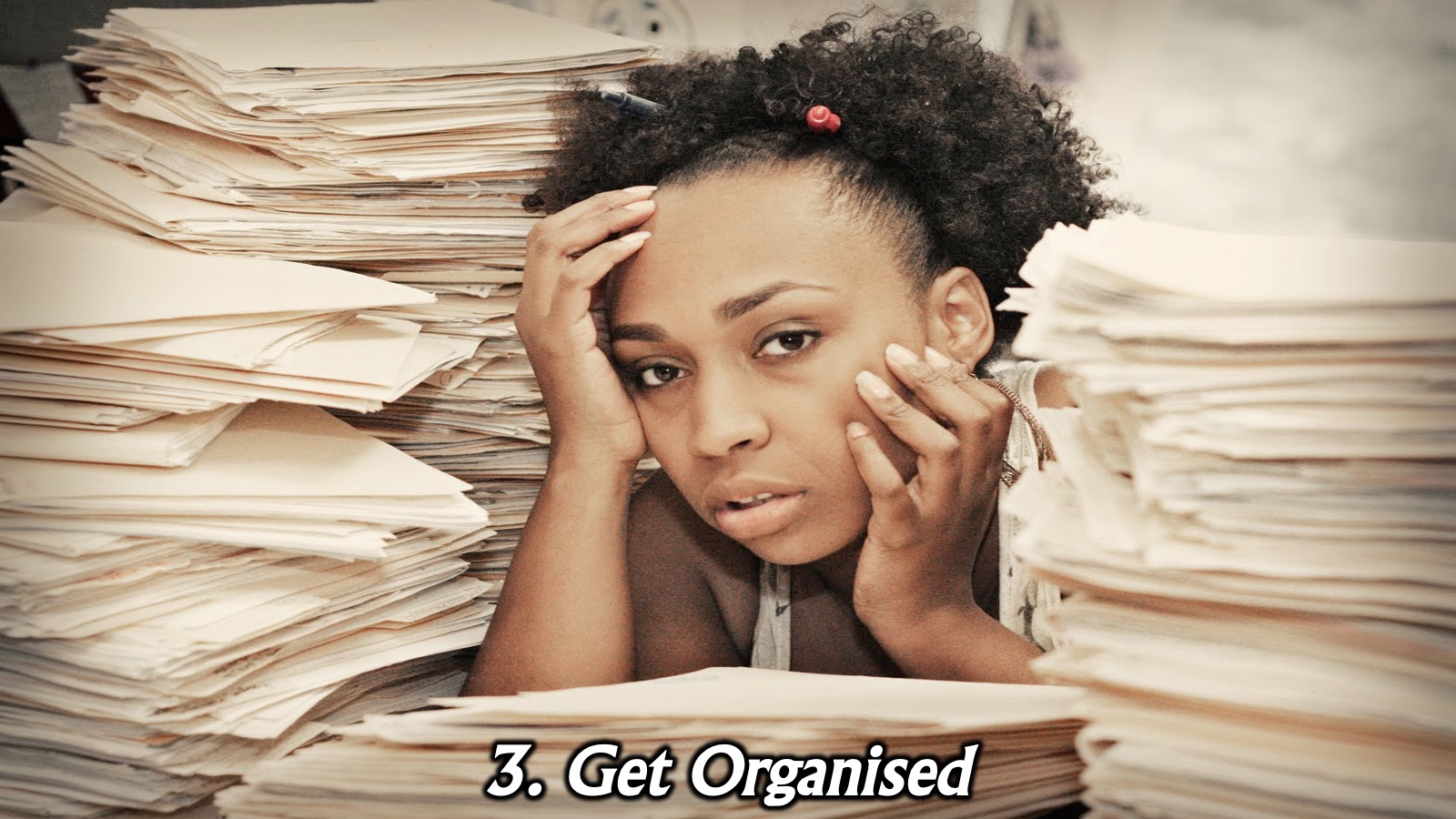 [Speaker Notes: 3. Get Organised: Develop a filing system and keep your working or living spaces tidy.]
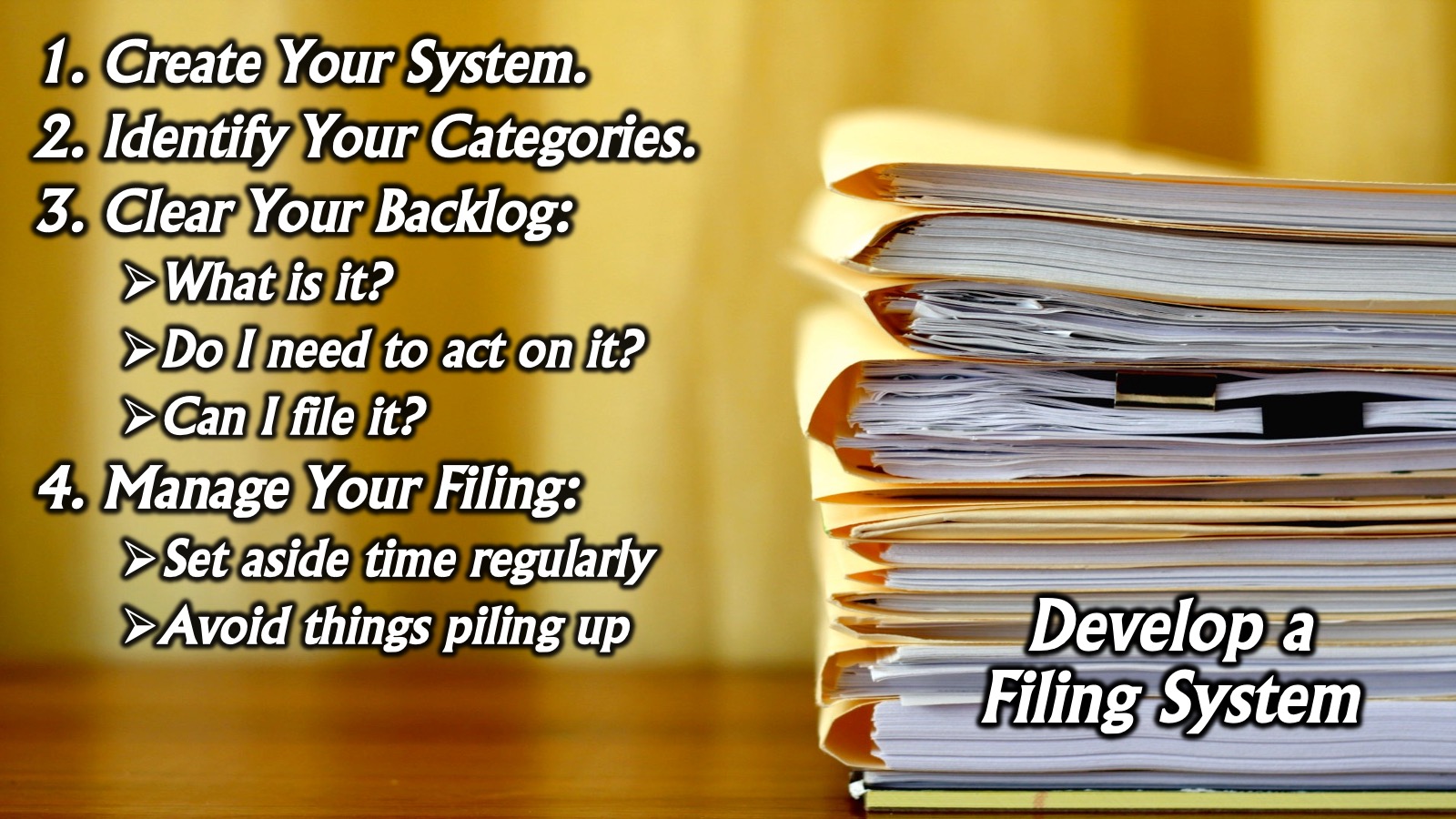 [Speaker Notes: Here are some best practices for filing: (1) Create Your System: It should work for you and allow you to retrieve a document in the quickest amount of time possible. (2) Identify Your Categories: List the categories you could file items under and create a folder or hanging file for each item. (3) Clear Your Backlog: Work though everything on your desk or shelves by picking it up and asking: (a) What is it? (b) Do I need to act on it? (c) Can I file it? (4) Manage Your Filing: Set aside time regularly to file material so you don’t end up with a huge pile of items to file.]
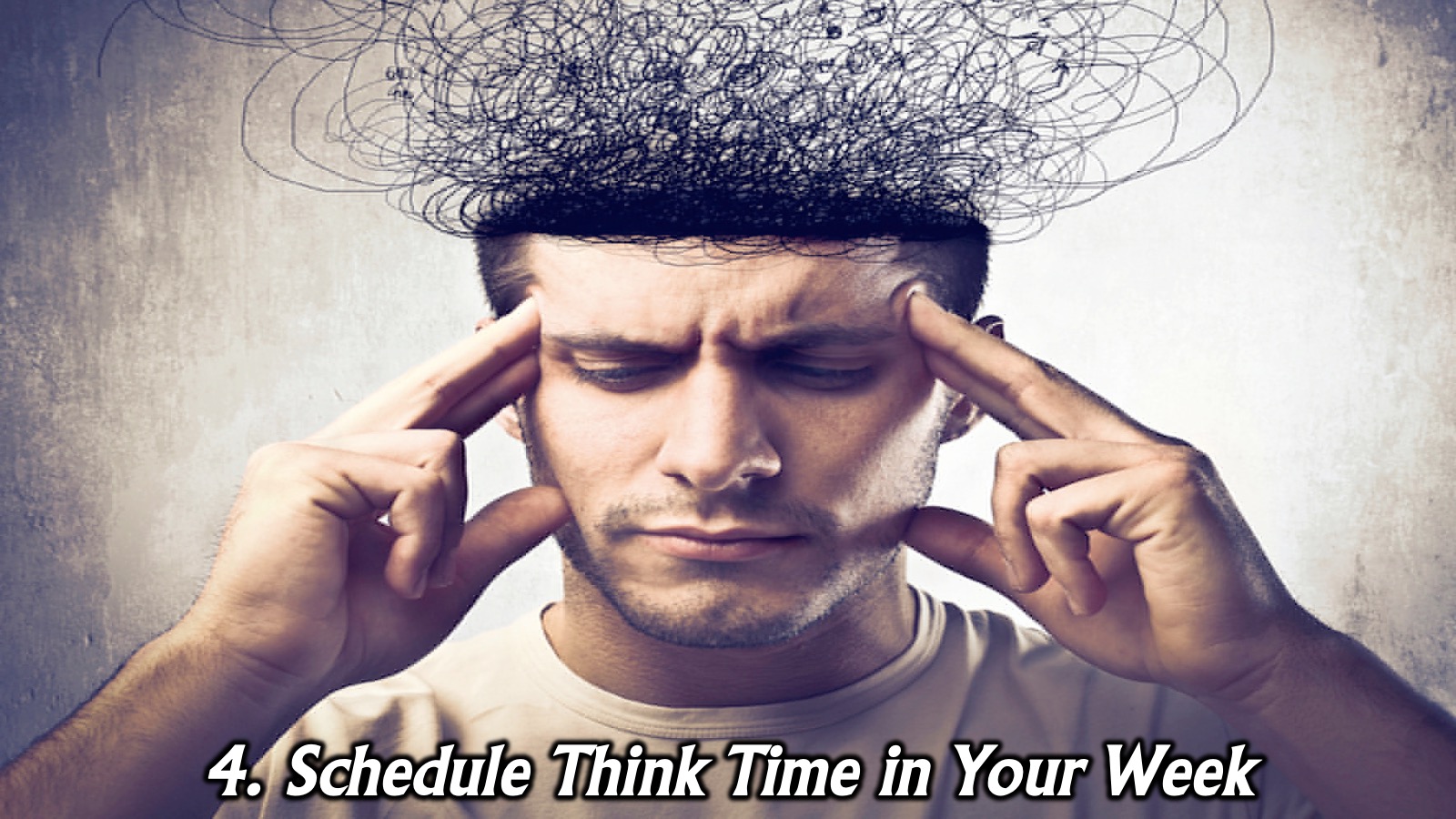 [Speaker Notes: 4. Schedule Think Time in Your Week: Create a weekly appointment with yourself in your calendar where you can think about what is going on in your life, plan ahead and get on top of your workload.]
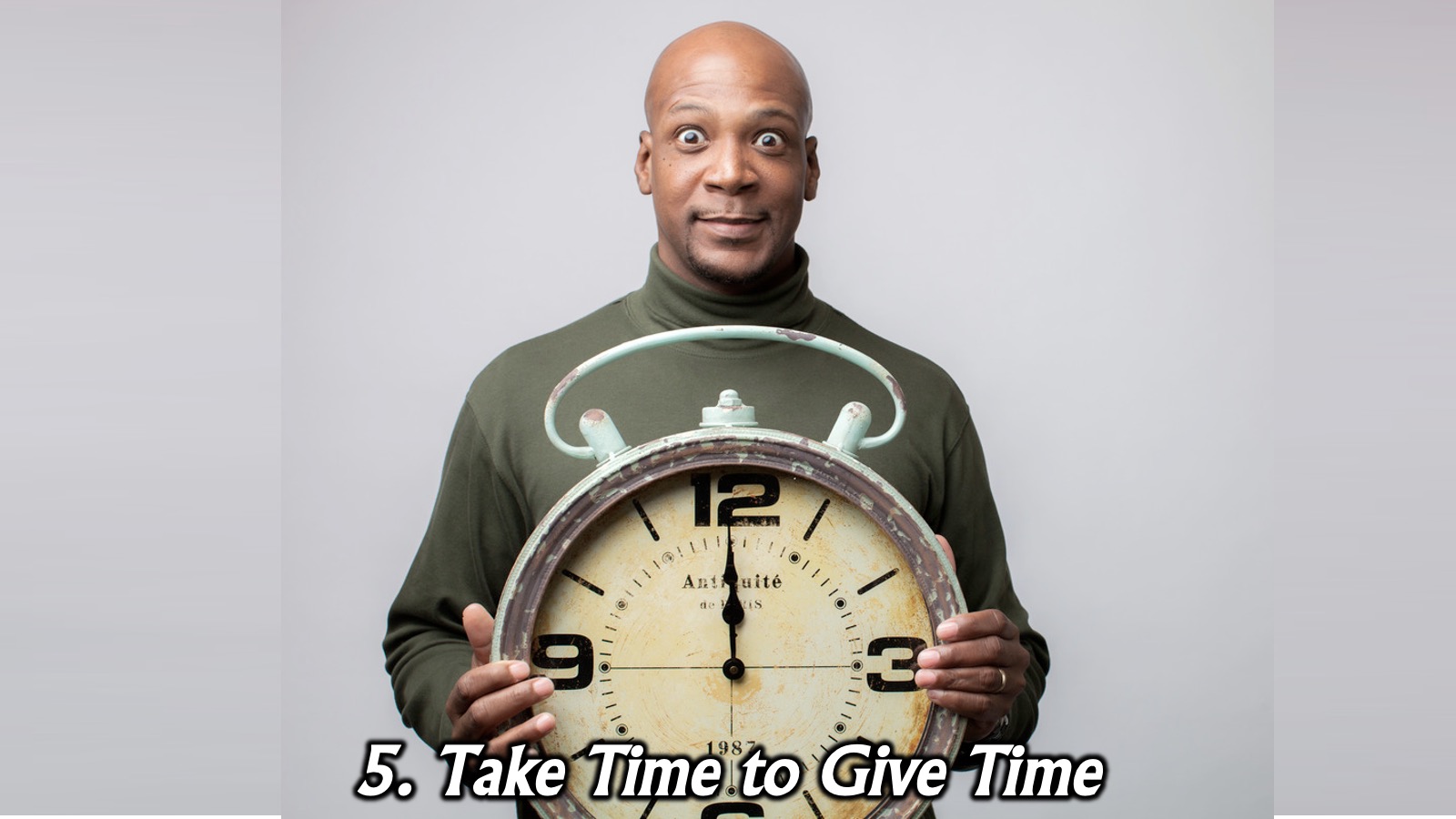 [Speaker Notes: 5. Take Time to Give Time: Don’t accept invitations or requests for your time too quickly. Think about the amount of preparation time you will need to invest if you accept an invitation. Ask the person to give you some time to respond to their request.]
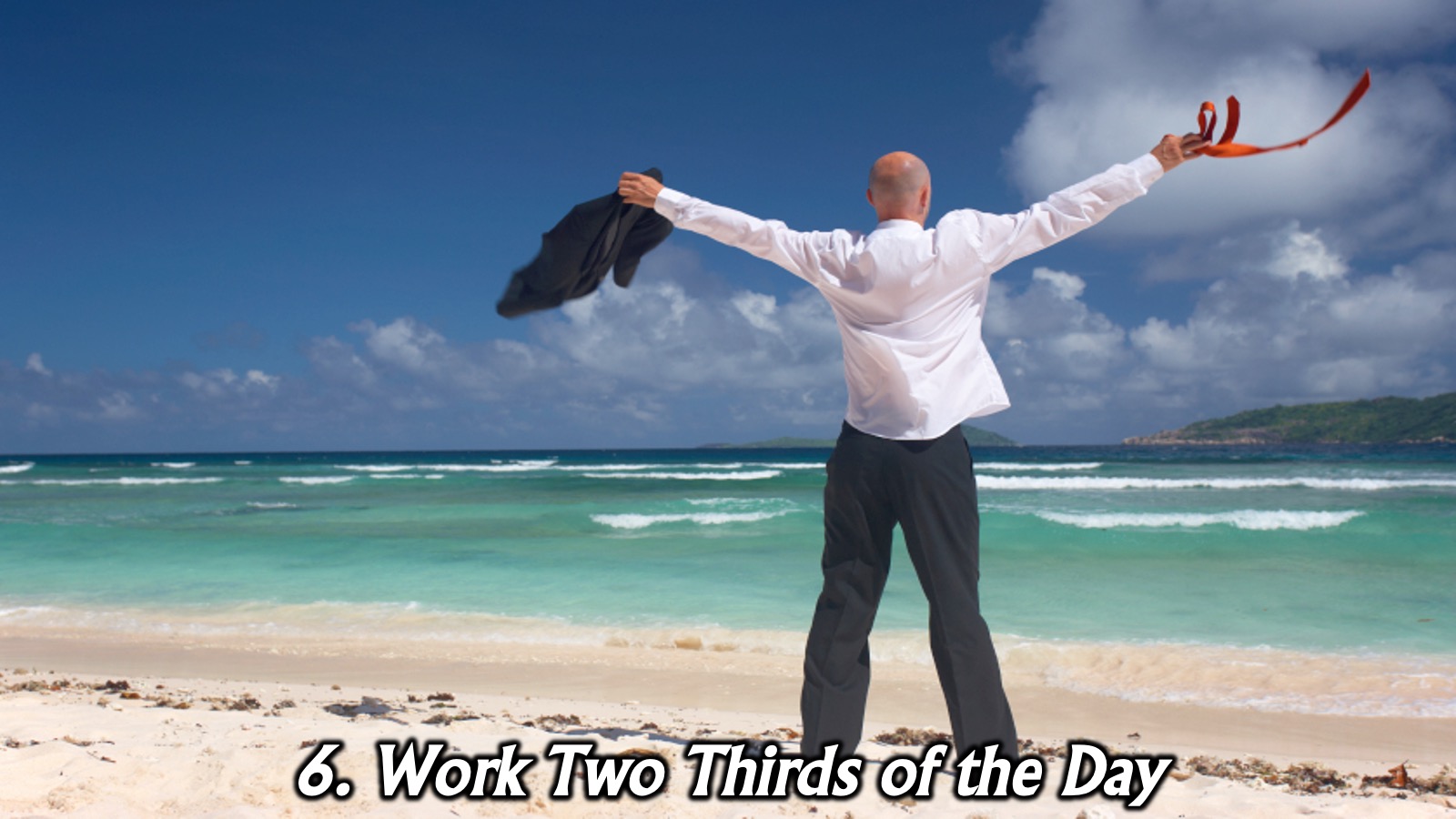 [Speaker Notes: 6. Work Two Thirds of the Day: Work morning and afternoon or morning and evening or afternoon and evening but don’t work all three parts of the day. There can be exceptions to this rule but don’t let it become a regular habit or other areas of your life will suffer!]
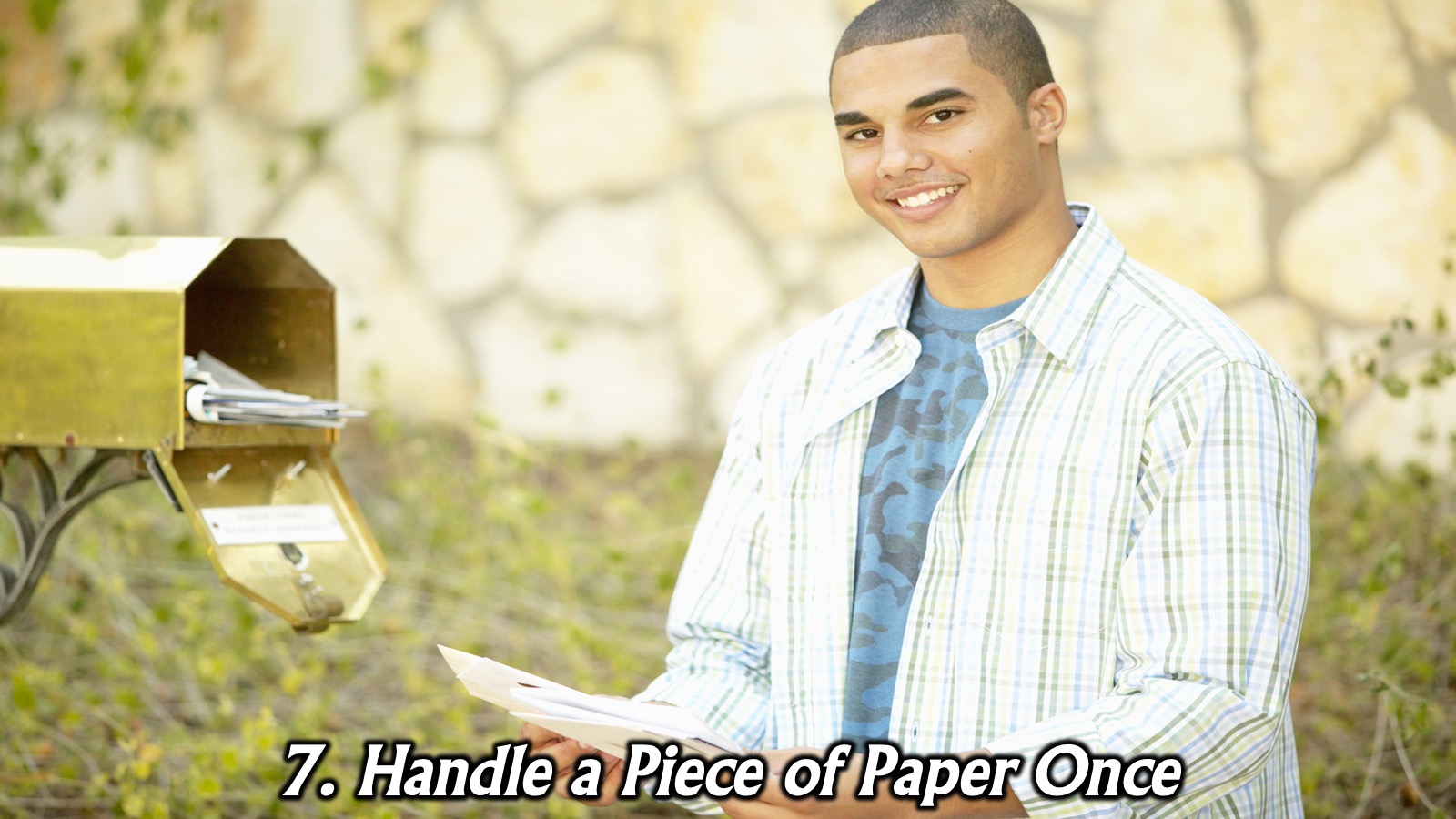 [Speaker Notes: 7. Handle a Piece of Paper Once: Don’t pick up stuff and then put it aside for later - deal with it once! This applies to handling digital material too. David Allen speaks about the 2 Minute Rule where if you can get something done in less than 2 minutes you do it rather than schedule it for later action.]
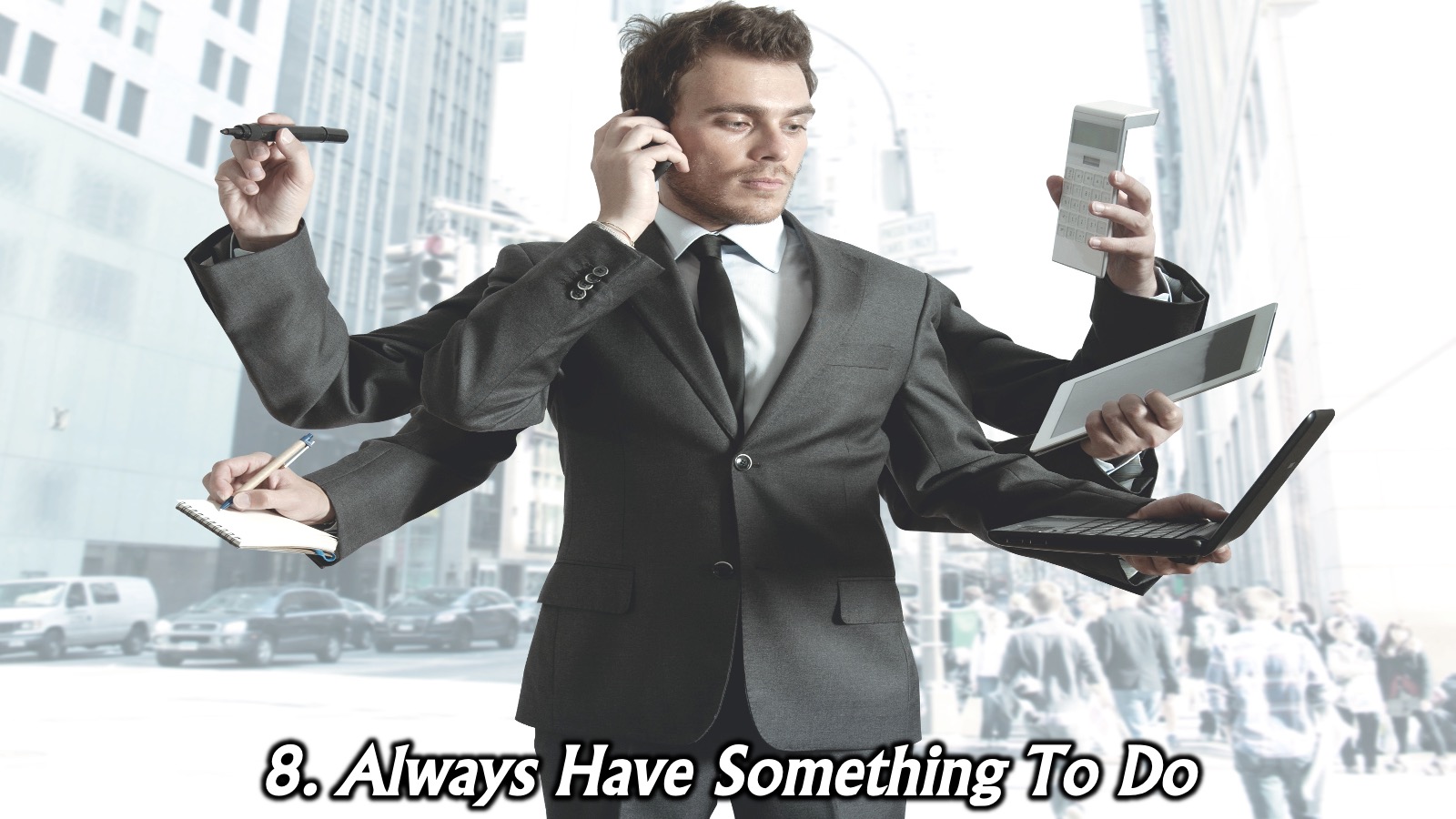 [Speaker Notes: 8. Always Have Something to Do: Carry something with you that you can do if you are left waiting. It could be a book or an article to read, a project to plan, an email to send, a call to make, etc. Of course, you could choose to spend time thinking or meditating when you are left waiting so that is also an option.]
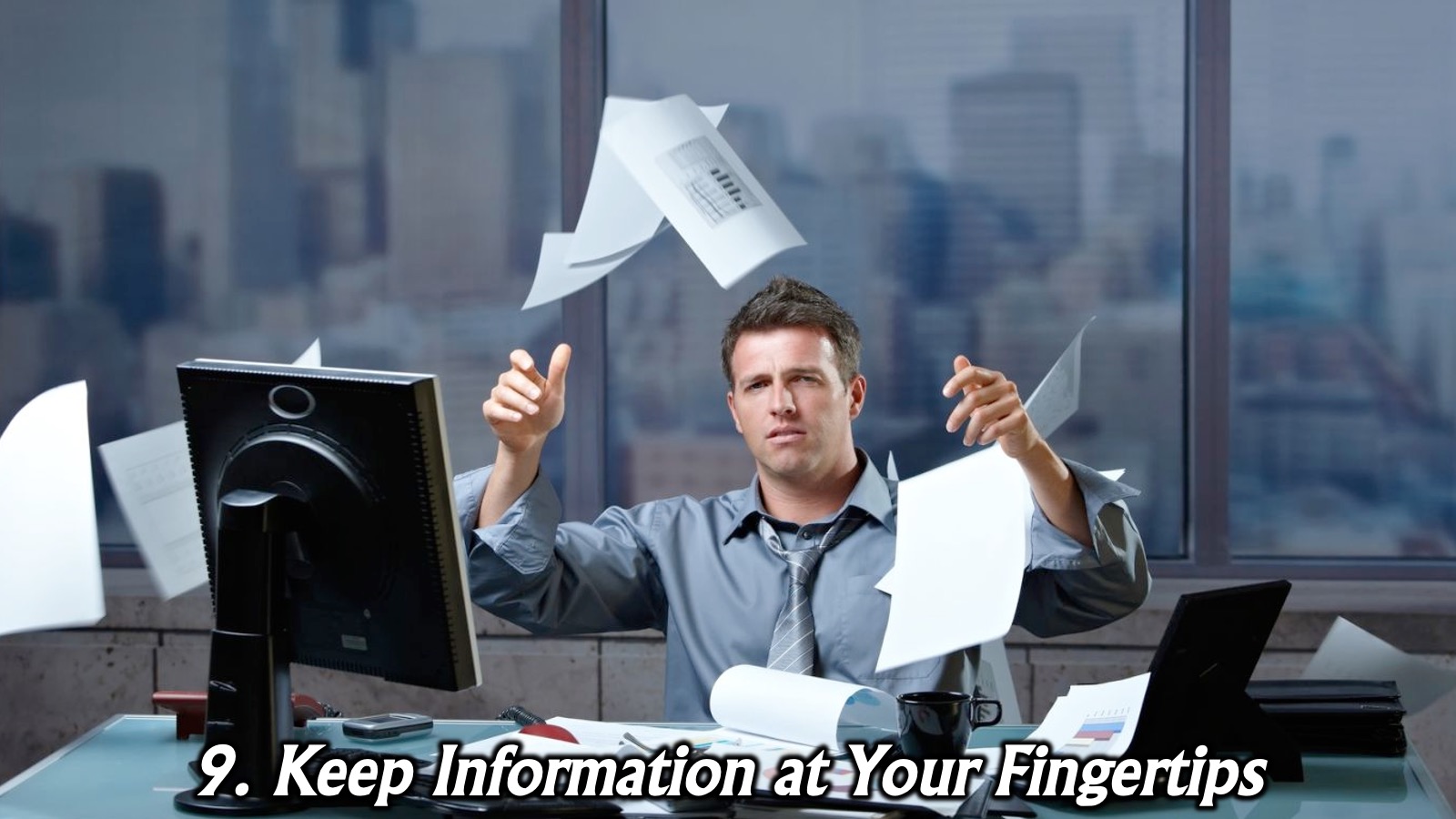 [Speaker Notes: 9. Keep Information at Your Fingertips: Develop a good system to keep track of phone numbers, addresses, key information, etc. Reduce the amount of time you spend looking for stuff by getting organised and staying organised.]
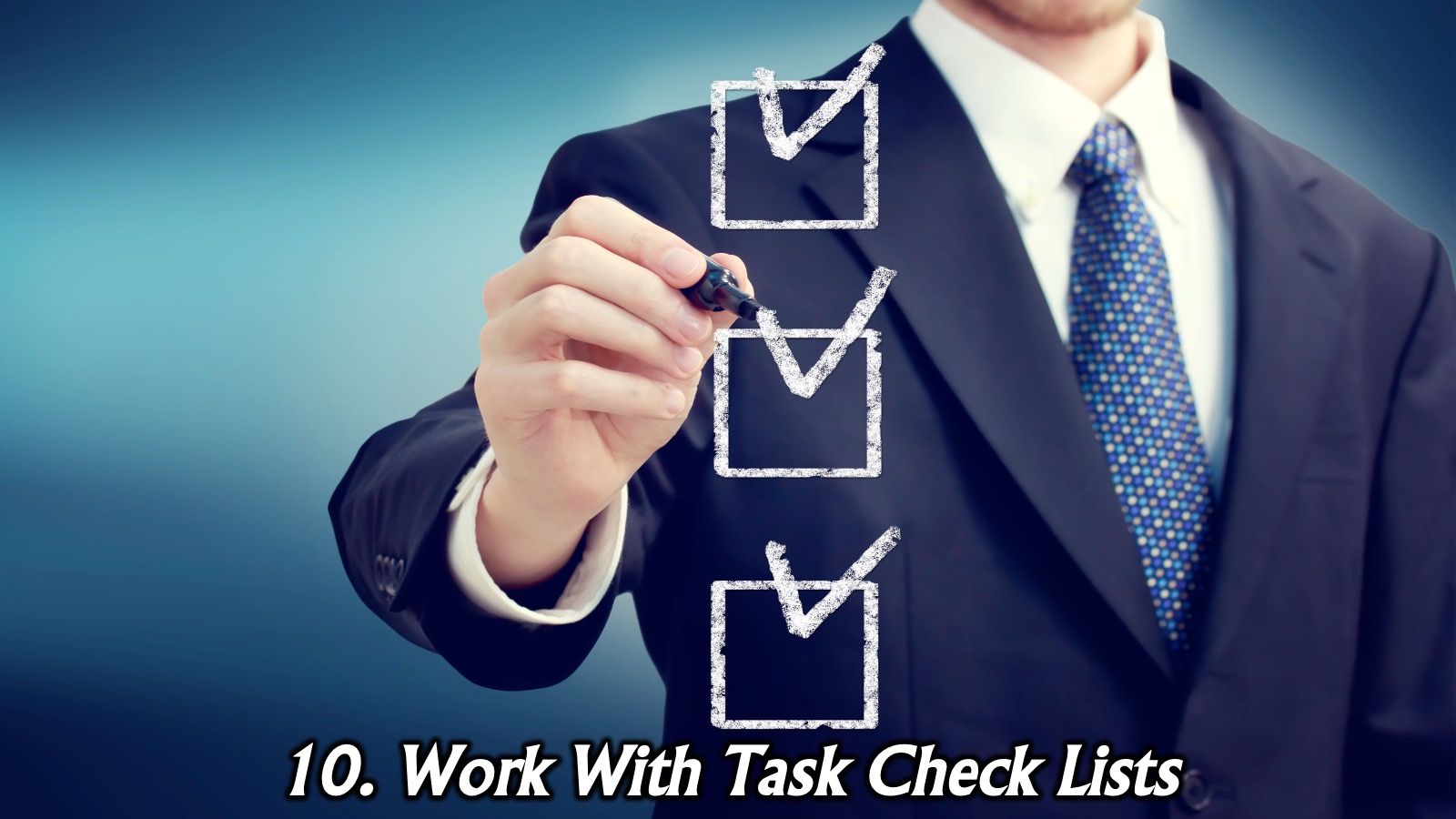 [Speaker Notes: 10. Work with Task Check Lists: Keep a list of everything you need to get done and cross off tasks when you complete them. We will explore best practices for this area in the next chapter.]
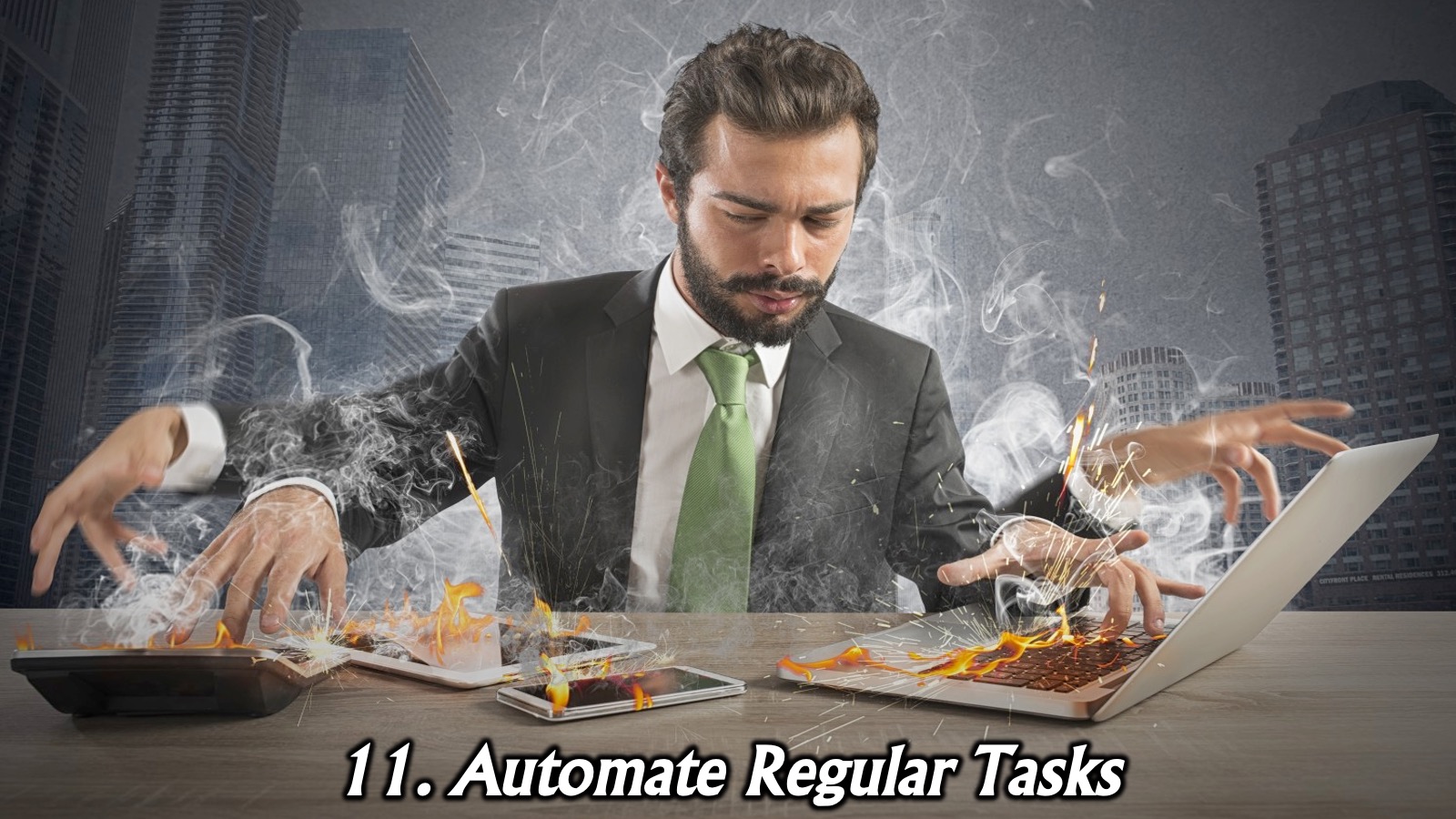 [Speaker Notes: 11. Automate Regular Tasks: Don’t start working from scratch each time you repeat a task. Create templates for tasks you do regularly so you can save time and get things done more efficiently.]
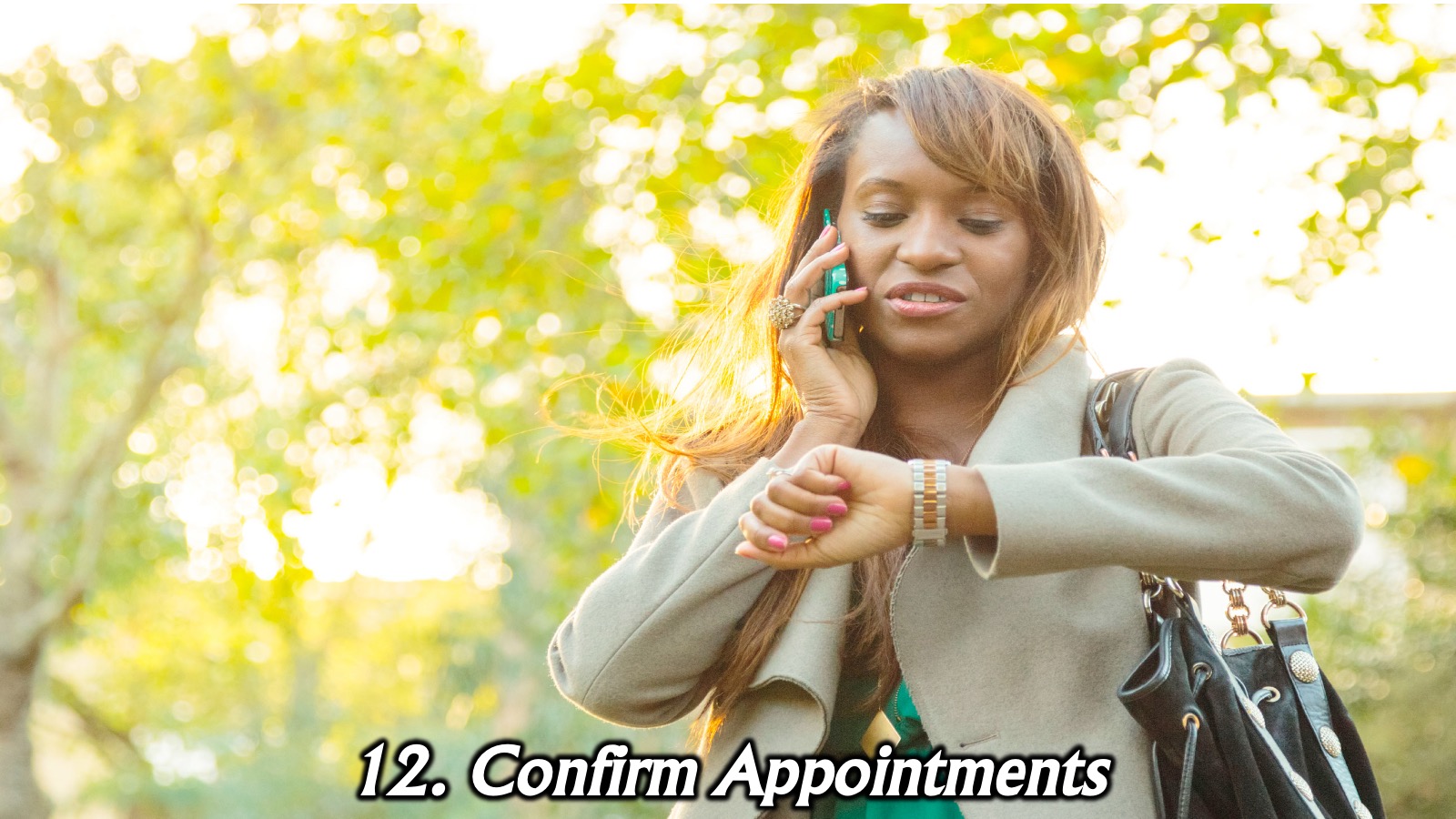 [Speaker Notes: 12. Confirm Appointments: Before you leave for a meeting check that the person you are supposed to be meeting is still available to meet. This will often save you from wasting time if they are not available. I am seldom left waiting because I check in to confirm appointments an hour before a meeting and reschedule the appointment if necessary.]
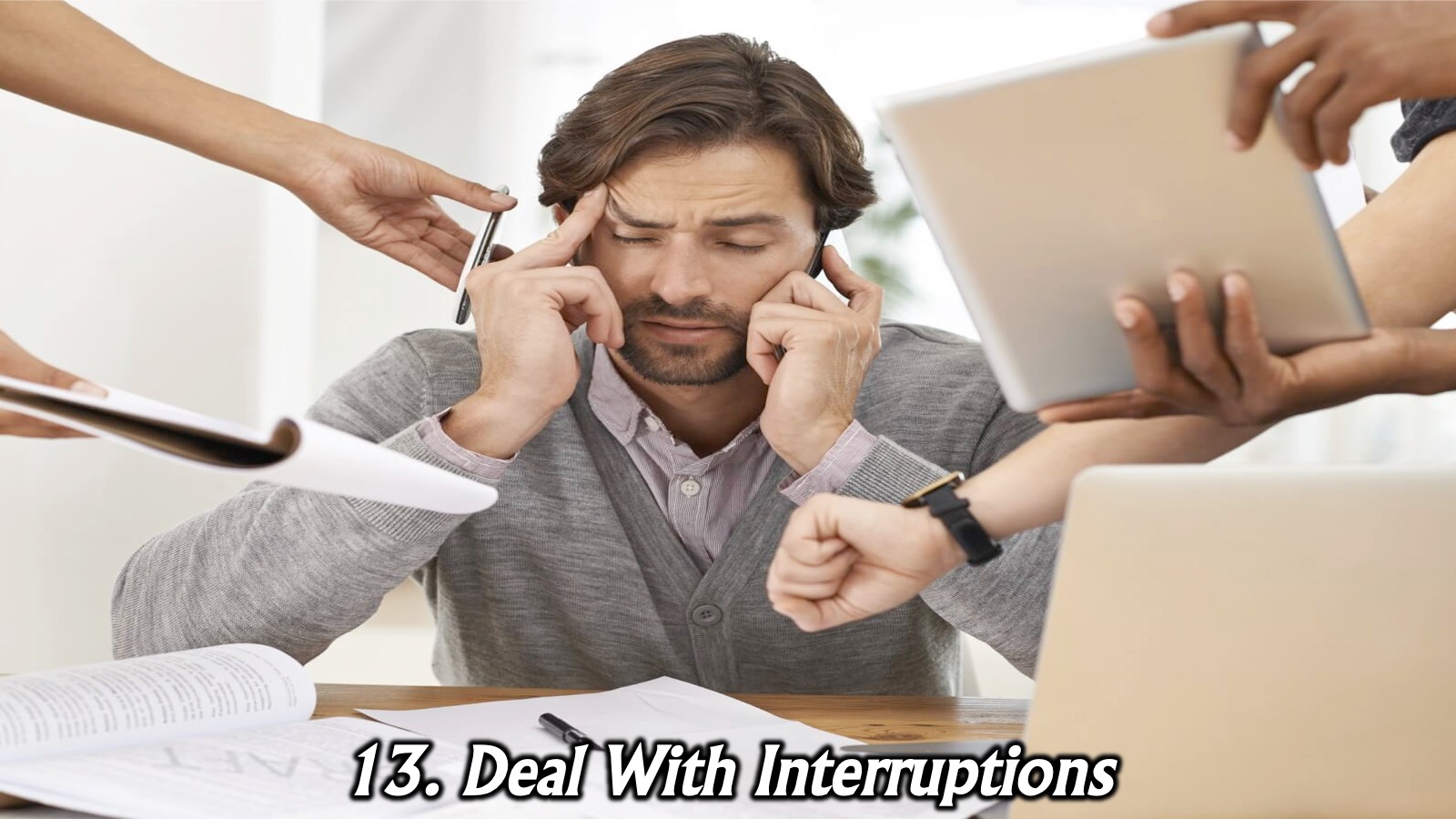 [Speaker Notes: 13. Deal with Interruptions.]
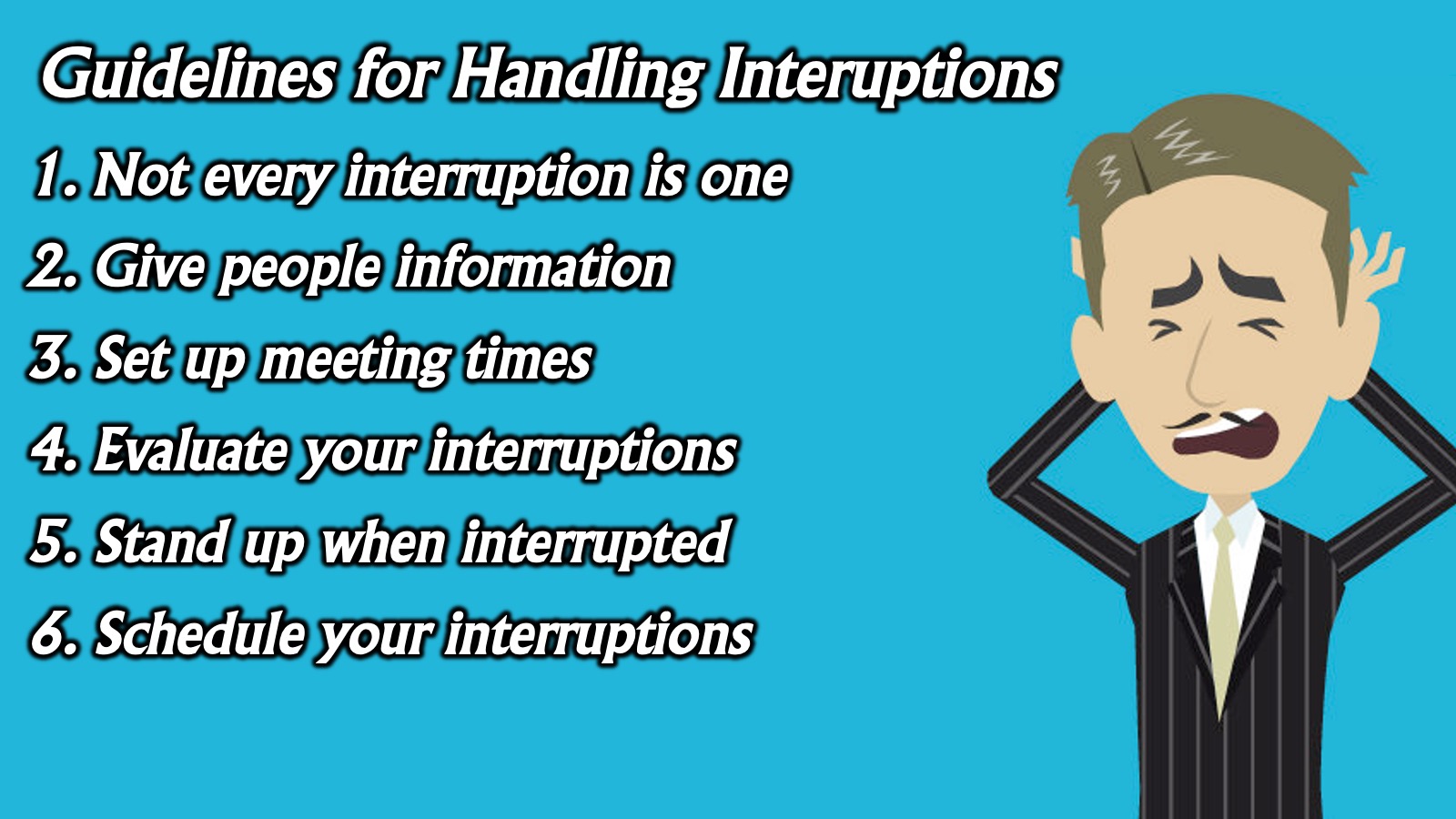 [Speaker Notes: Here are some ways to handle interruptions so you remain productive and honour people who interrupt you: (1) Realize that not every interruption is an interruption. Life is about responding to the needs of people around you. Some interruptions are actually significant opportunities for engagement. (2) Give people the information they need so they don’t need to interrupt you. Think ahead about information people may need or questions they may ask and be proactive with what you give them. (3) Set up meeting times. If people want to meet with you, then suggest a time when you are available to meet with them that is convenient for both of you. (4) Evaluate your interruptions. Keep a list of your interruptions for two weeks. You will probably discover that 80% of your interruptions are caused by three or four people. Take them aside and have a conversation with them about respecting times when you do not want to be interrupted and find a suitable time to meet. (5) Stand up when interrupted in your office. Most people will feel too uncomfortable to sit down if you remain standing while they're in your office. If you sense that the interruption is really significant then you can sit down and invite them to take a seat. Otherwise, remain standing and schedule a time to meet once you have assessed their immediate concerns. (6) Schedule your interruptions. Schedule an “open” time when you are most available for meetings, questions or phone calls. Let everyone know that this is the best time you can be reached. And of course, make sure you are available during those times!]
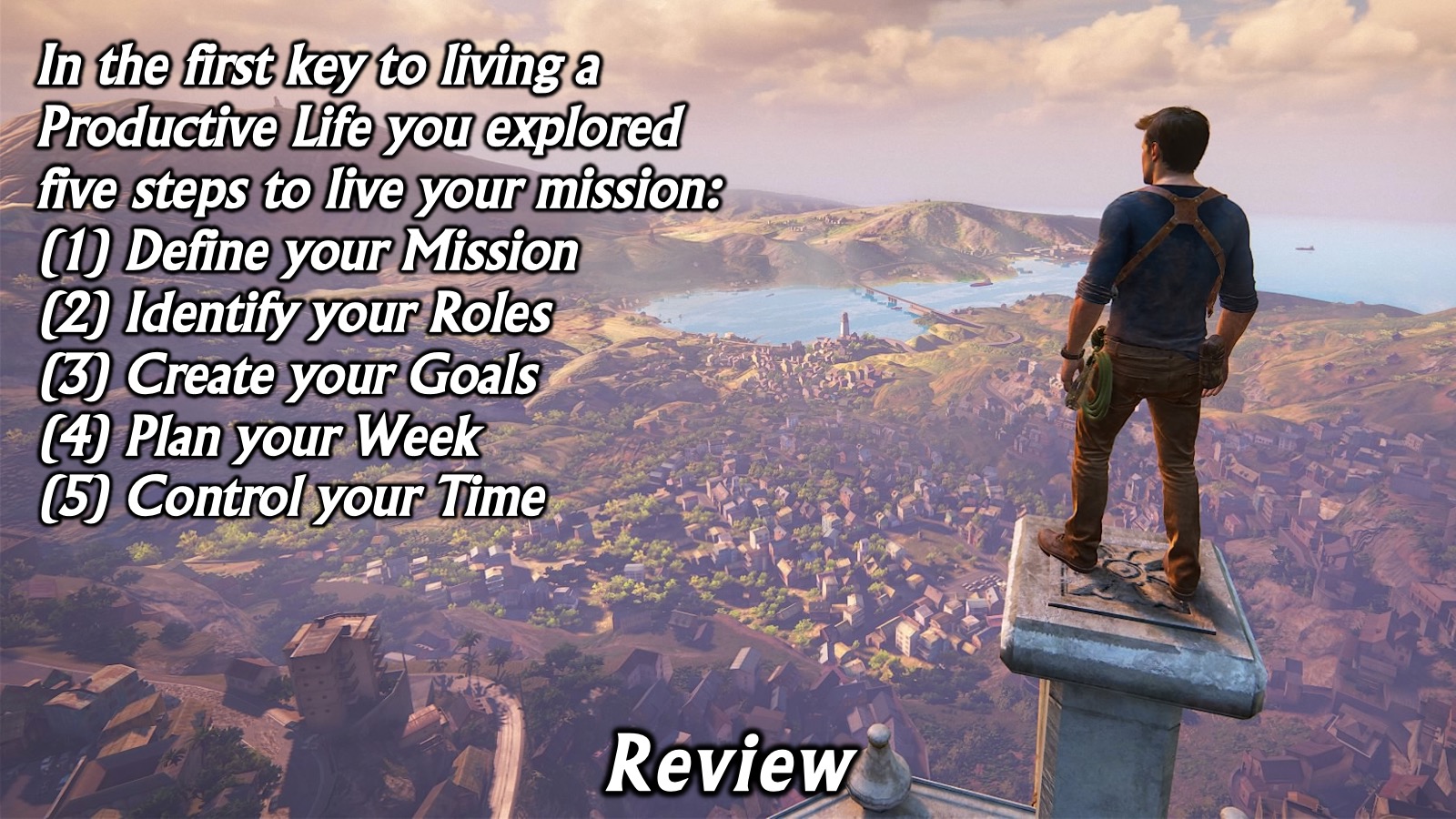 [Speaker Notes: Review: In the first key to living a Productive Life you explored five steps to live your mission: (1) Define your Mission; (2) Identify your Roles; (3) Create your Goals; (4) Plan your Week and (5) Control your Time.]
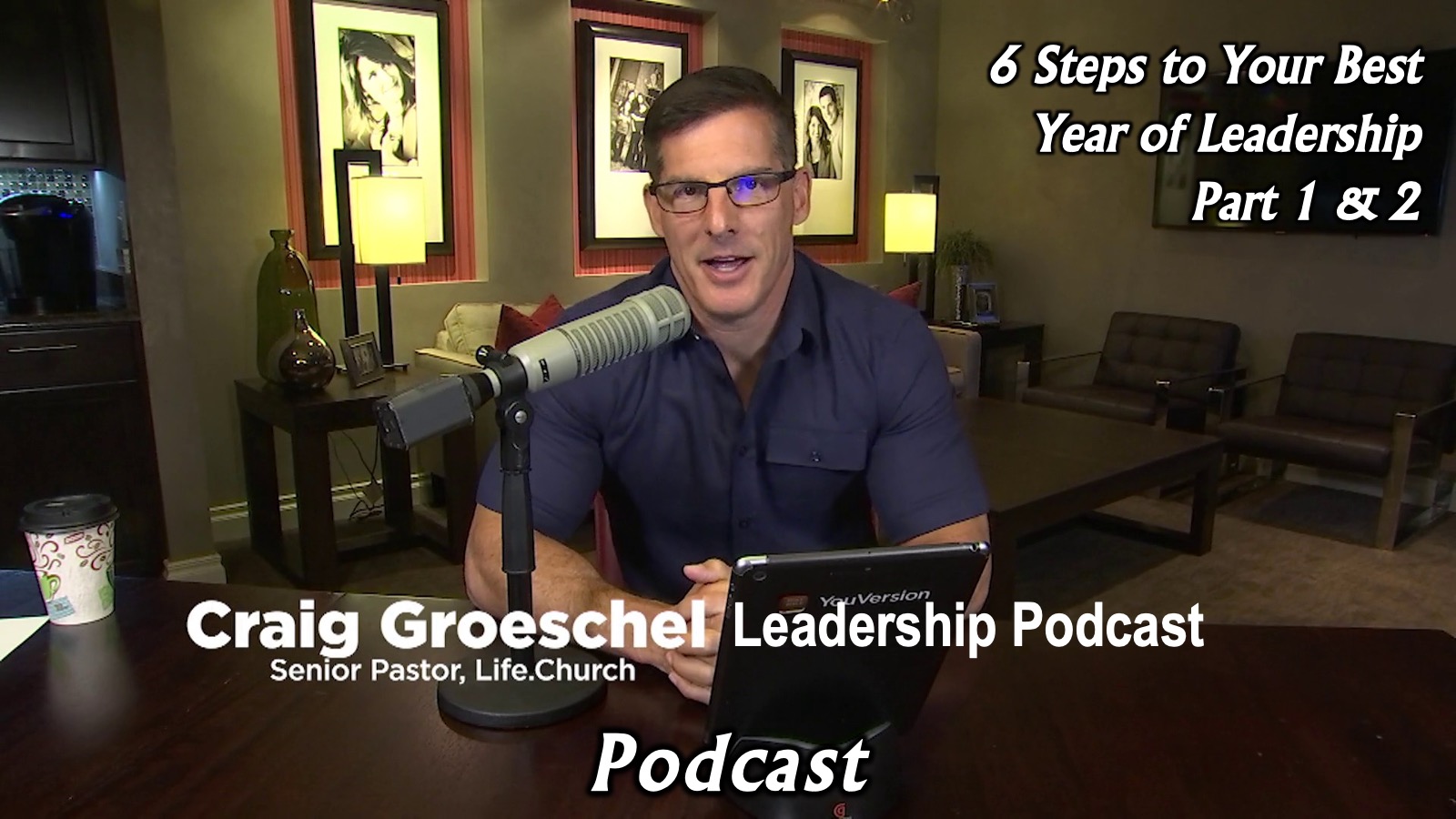 [Speaker Notes: Podcast: The podcast for this Productivity Key is: Craig Groeschel Leadership Podcast. You should specifically look out for the following episodes: It's About Time and 6 Steps to Your Best Year of Leadership.]
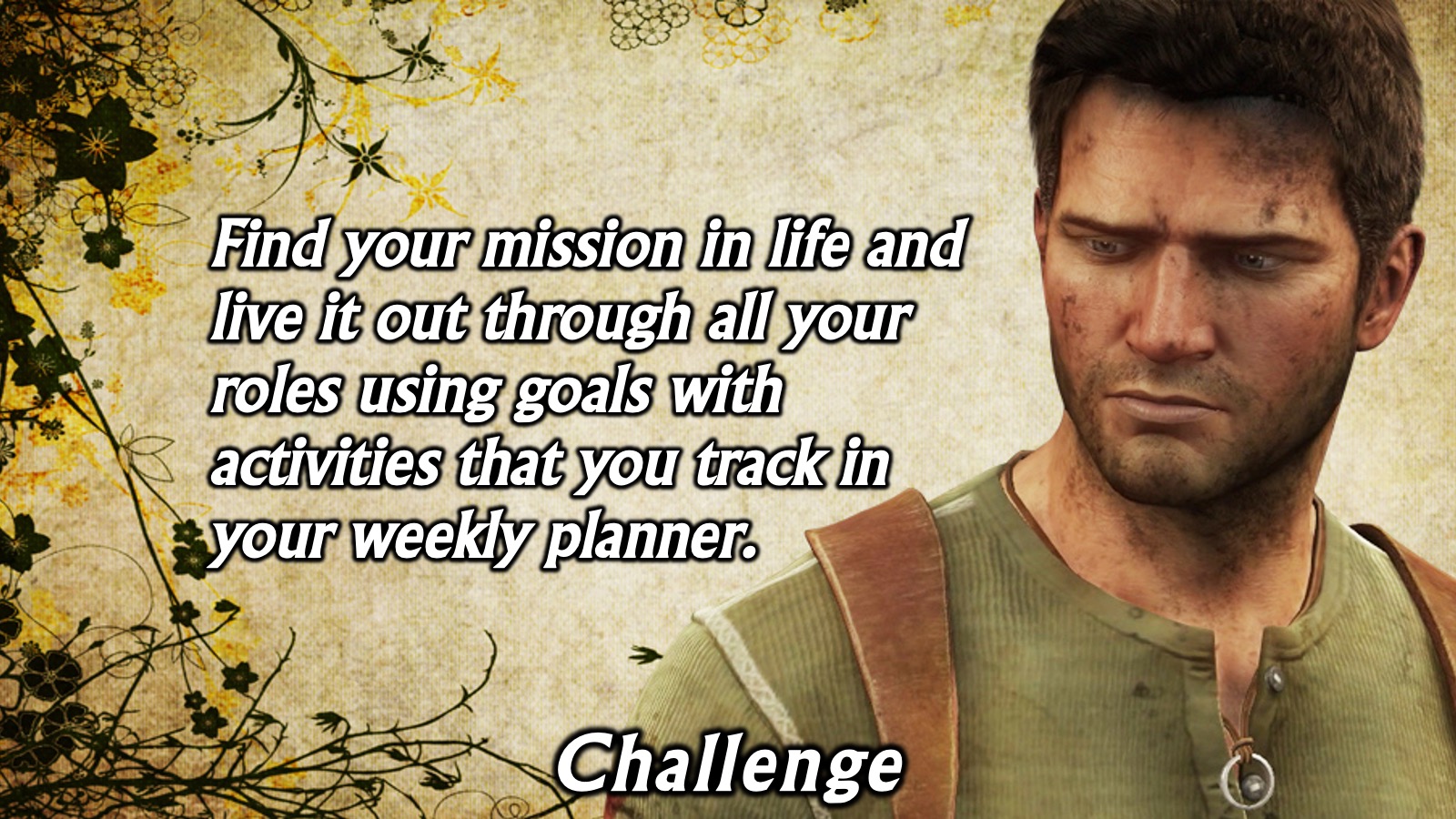 [Speaker Notes: Challenge: Find your mission in life and live it out through all your roles using goals with activities that you track in your weekly planner.]
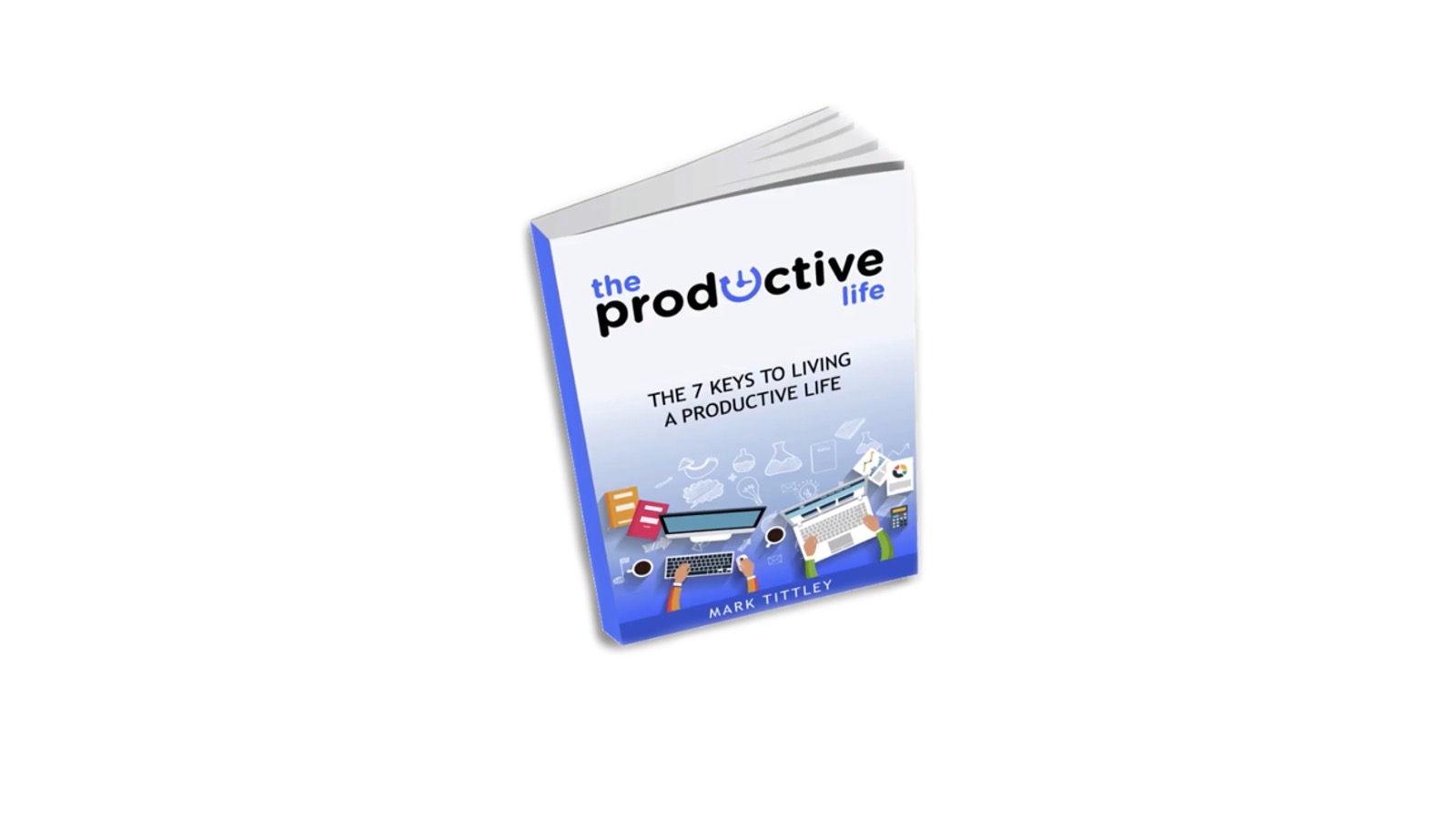 [Speaker Notes: So this is my book…]
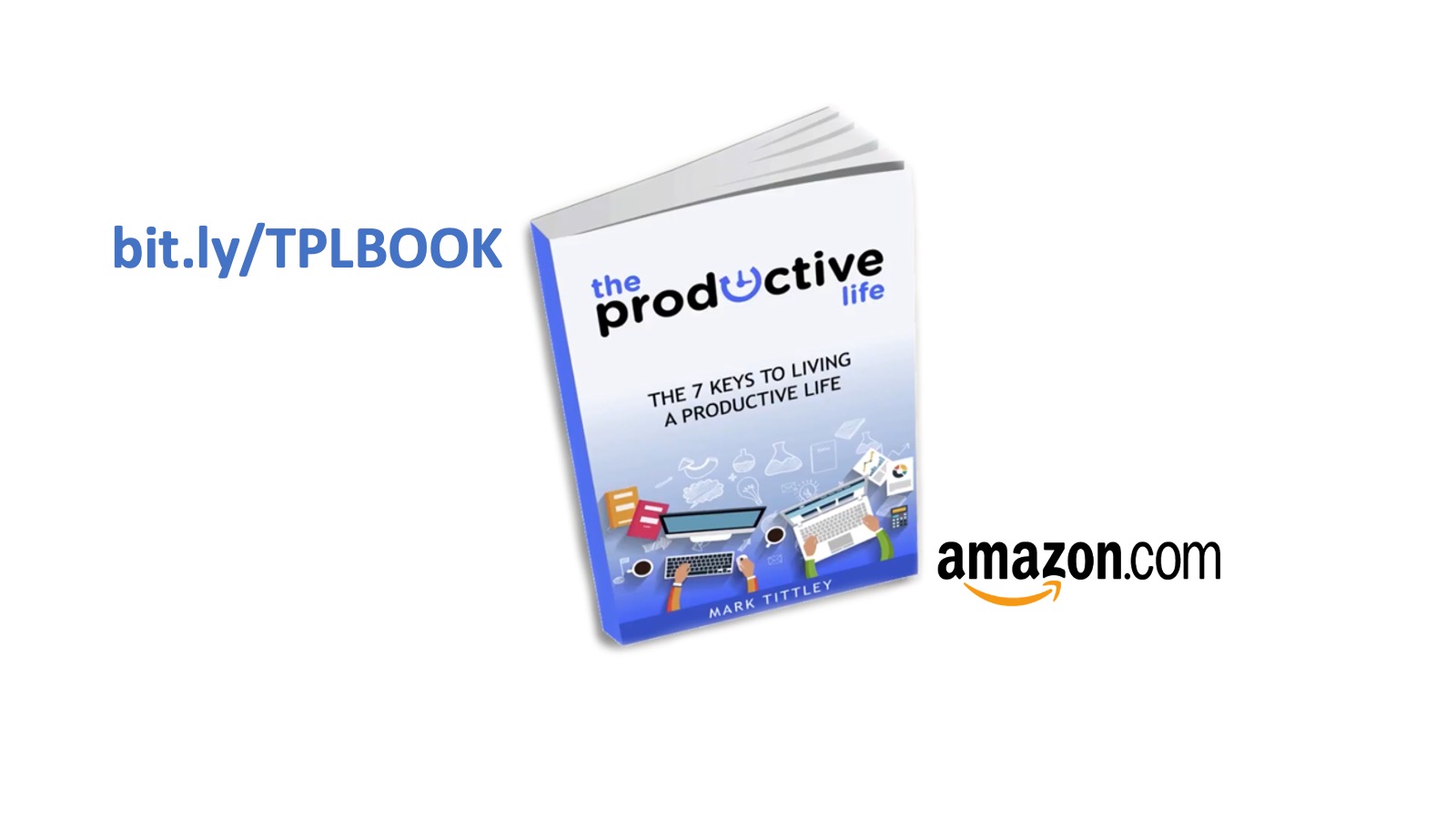 [Speaker Notes: Here is the link to my book on Amazon (bit.ly/TPL_BOOK) and a print version is also available on Takealot (bit.ly/TPL_Takealot).]
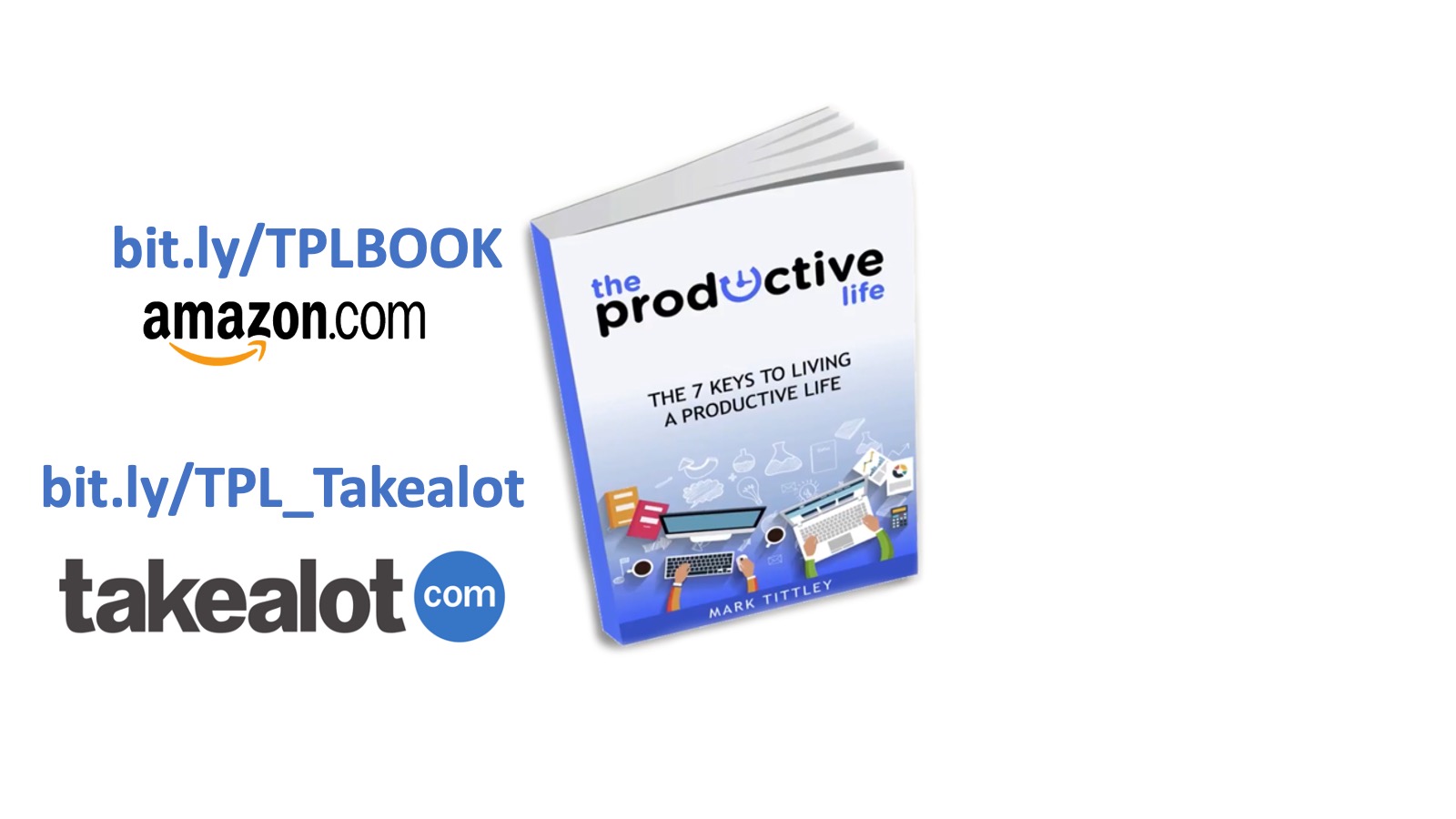 [Speaker Notes: Here are links to the eBook version on Amazon (bit.ly/TPL_BOOK) and a print version on Takealot (bit.ly/TPL_Takealot).]
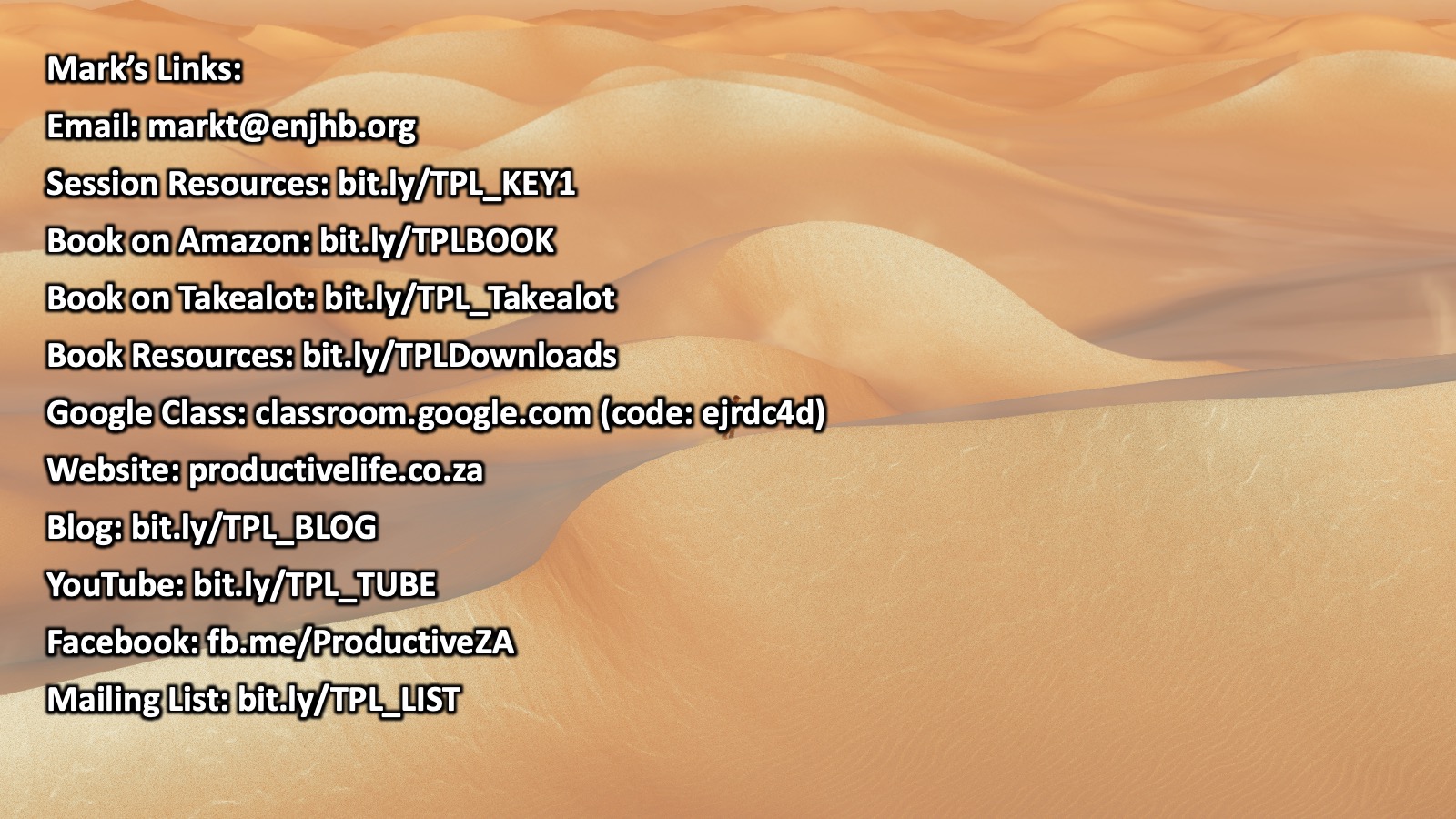 [Speaker Notes: Here are all the links you will need to contact me or to access my work:
Email: markt@enjhb.org
Session Resources: bit.ly/TPL_KEY1
Book on Amazon: bit.ly/TPLBOOK
Book on Takealot: bit.ly/TPL_Takealot
Book Resources: bit.ly/TPLDownloads
Google Class: classroom.google.com (code: ejrdc4d)
Website: productivelife.co.za
Blog: bit.ly/TPL_BLOG
YouTube: bit.ly/TPL_TUBE
Facebook: fb.me/ProductiveZA
Mailing List: bit.ly/TPL_LIST]
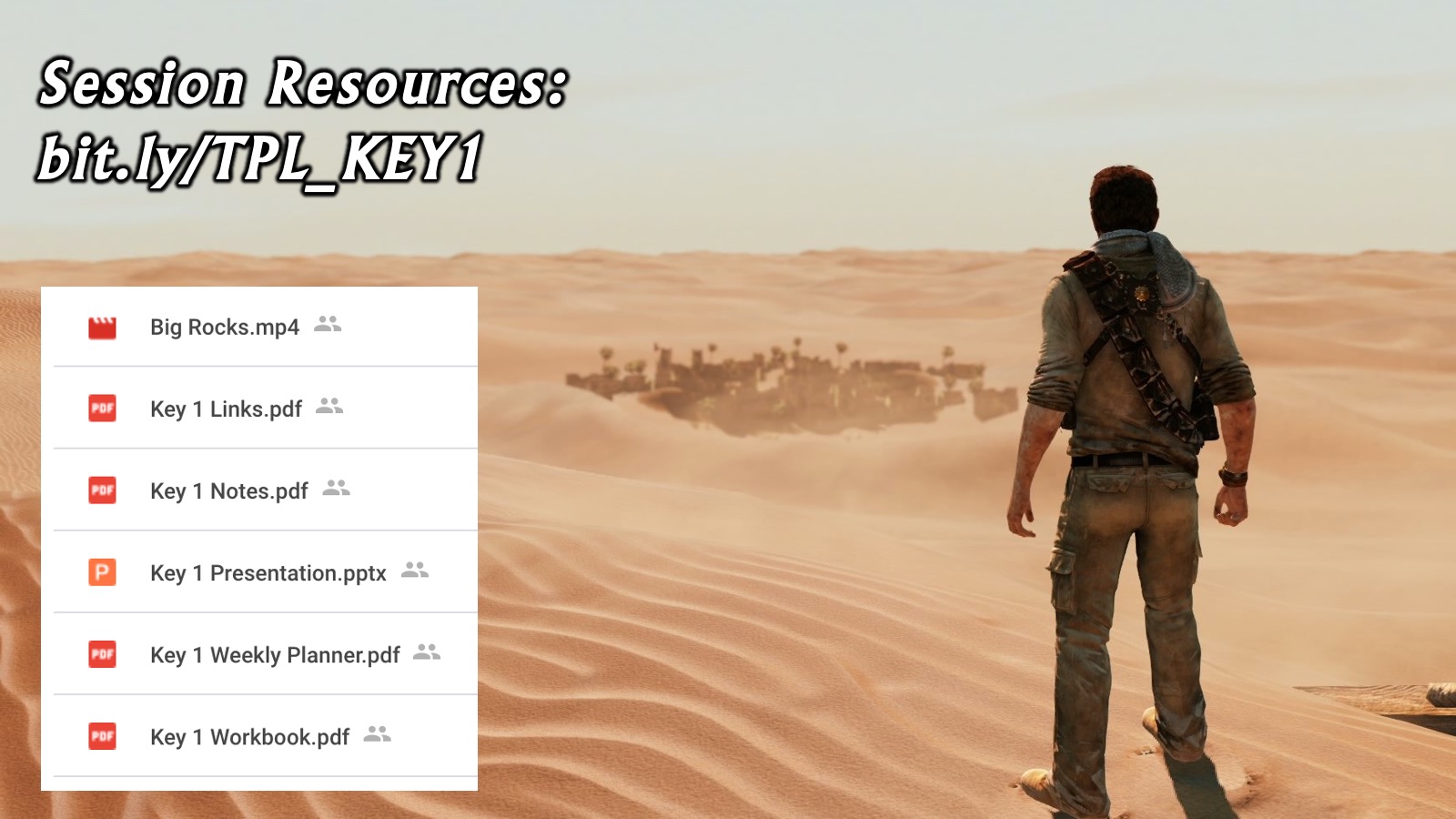 [Speaker Notes: The Resources Folder: I have created a folder of resources on Google Drive for you to access material from our session – including the PowerPoint and my notes. Here is the link to the folder: bit.ly/TPL_KEY1]
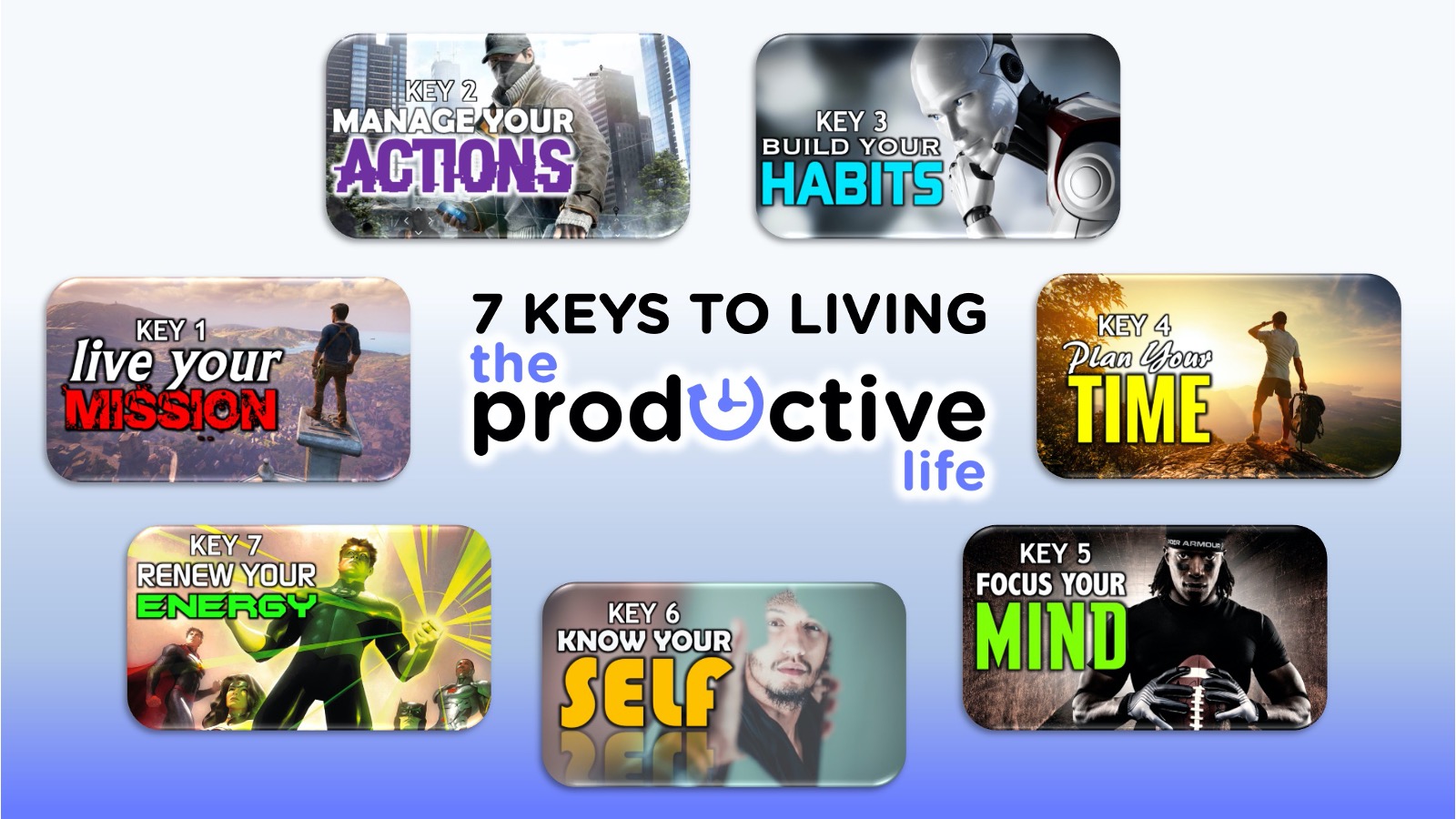 [Speaker Notes: Here is an overview of the 7 keys to living a productive life that I explore in my book…
Key #1: Live Your Mission (we covered this today)
Key #2: Manage Your Actions
Key #3: Build Your Habits
Key #4: Plan Your Time
Key #5: Focus Your Mind
Key #6: Know Your Self
Key #7: Renew Your Energy]
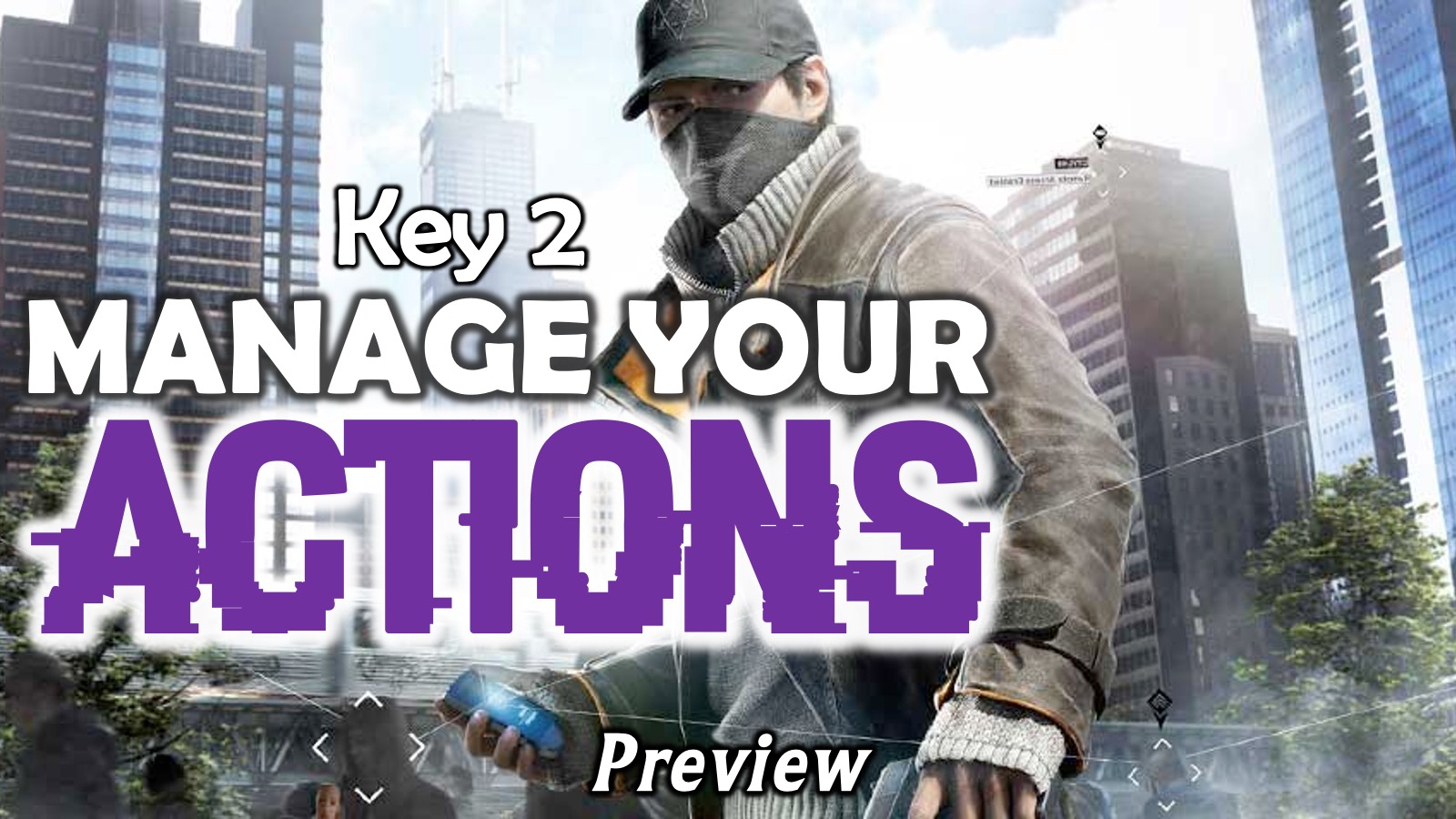 [Speaker Notes: Preview: In the second key to living a Productive Life you will learn how to Manage Your Actions.]